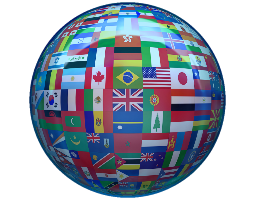 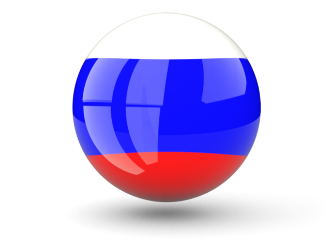 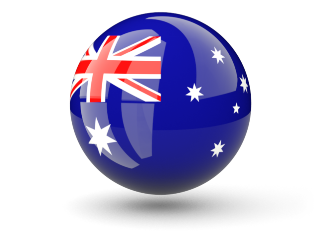 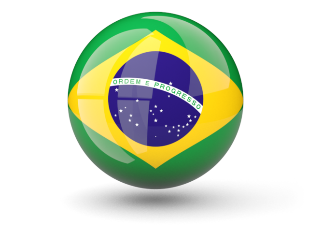 new year’s
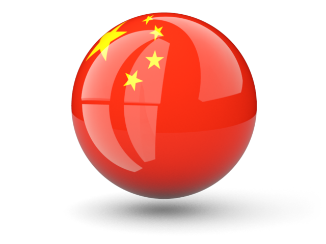 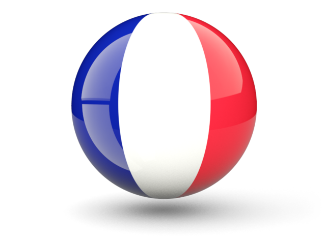 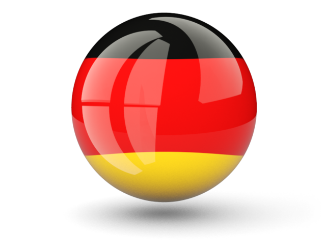 Parade
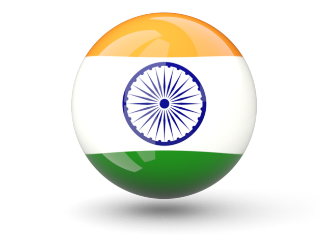 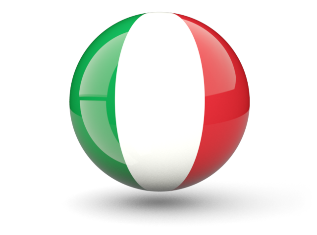 Of countries
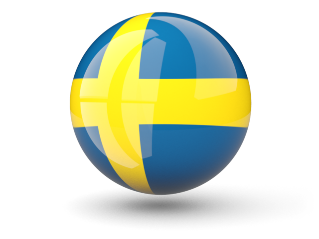 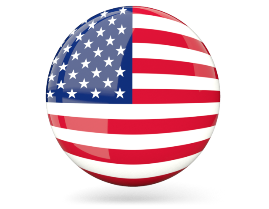 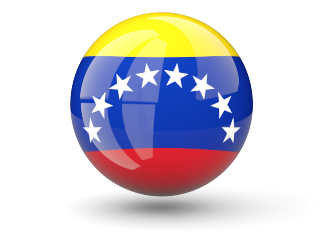 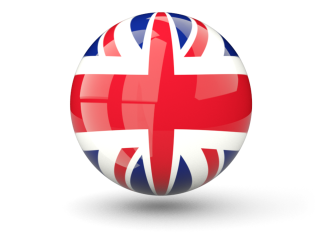 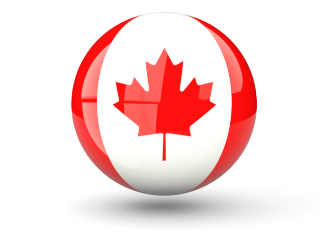 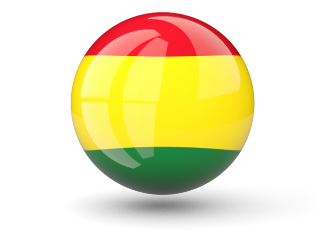 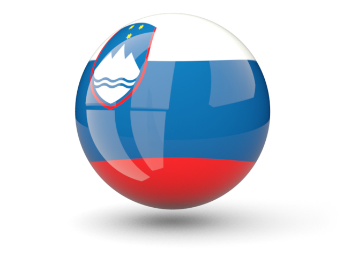 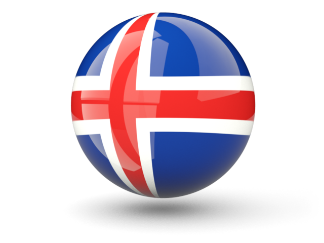 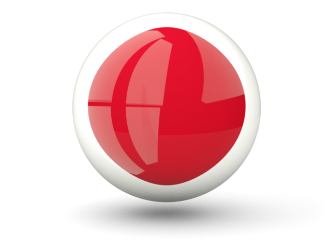 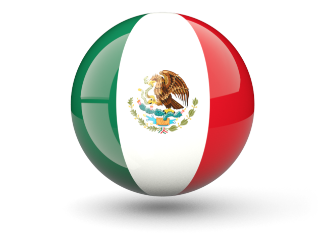 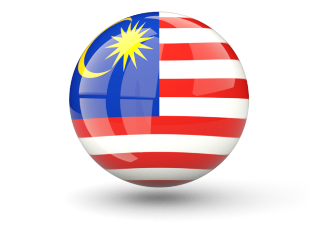 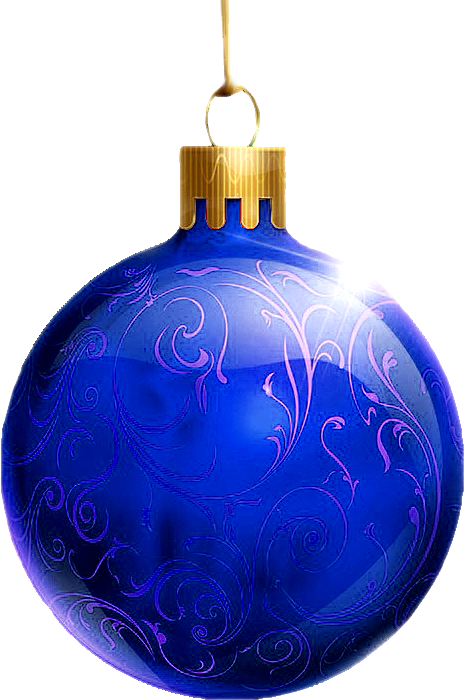 Guess the country
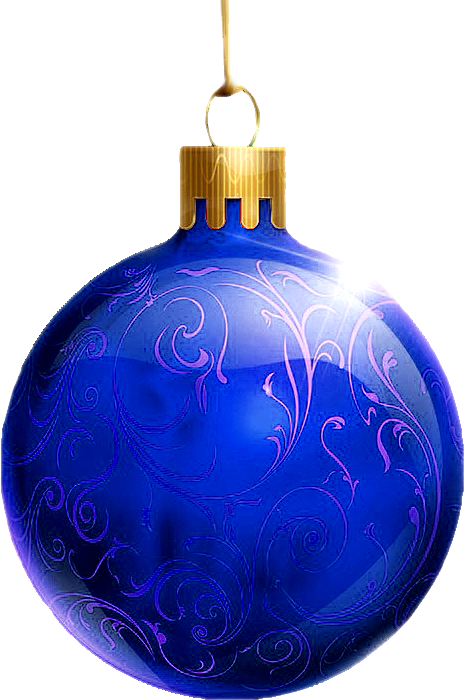 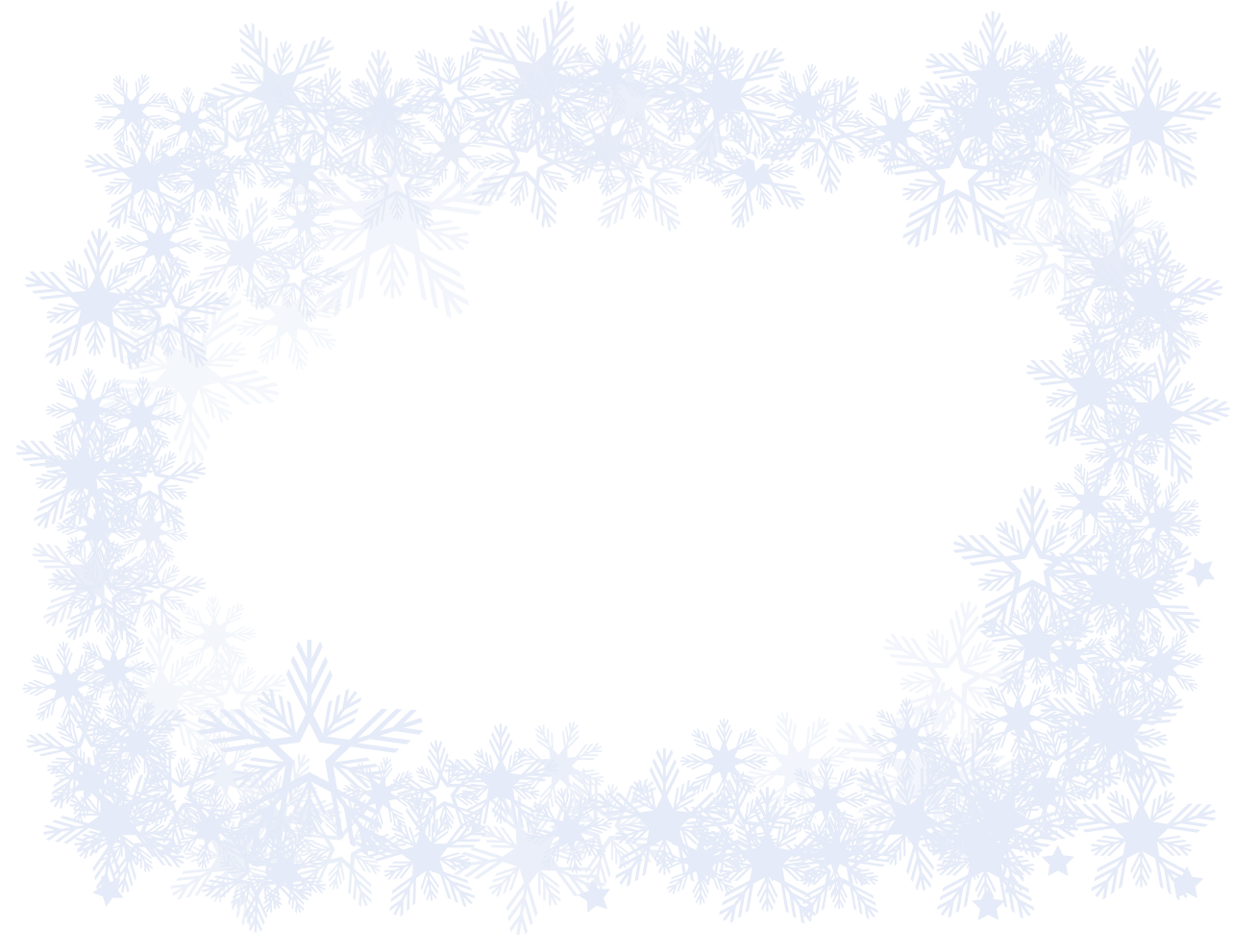 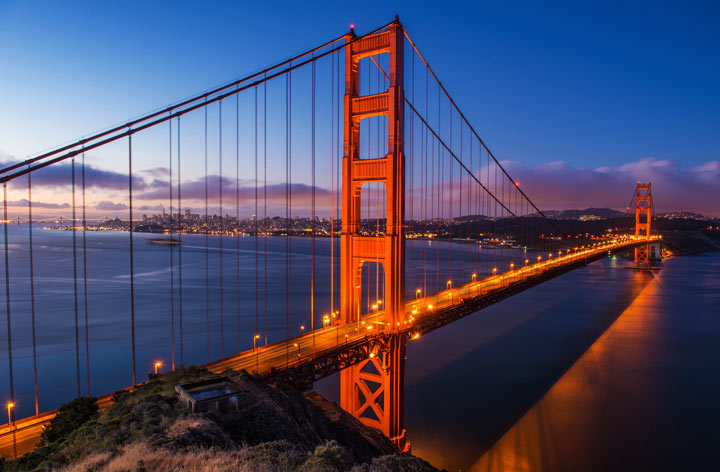 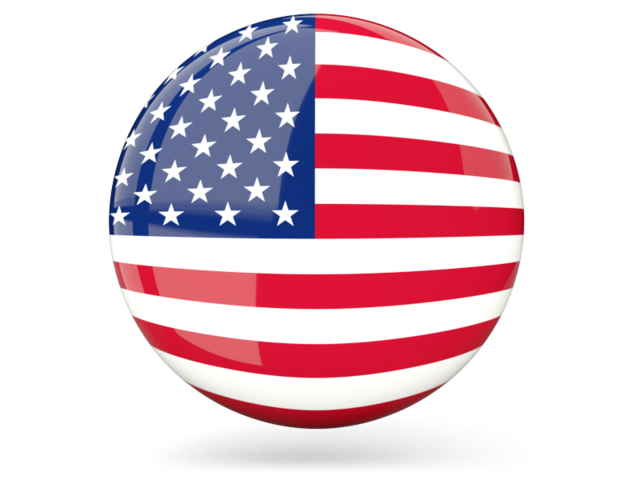 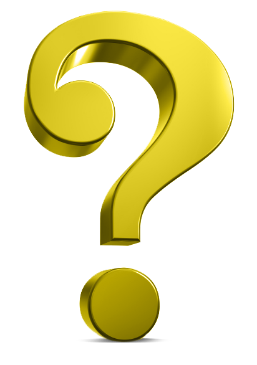 S
U
A
The New Year in the USA is celebrated from the evening of December 31st into January 1st . 
The date was declared as the New Year in 1752.
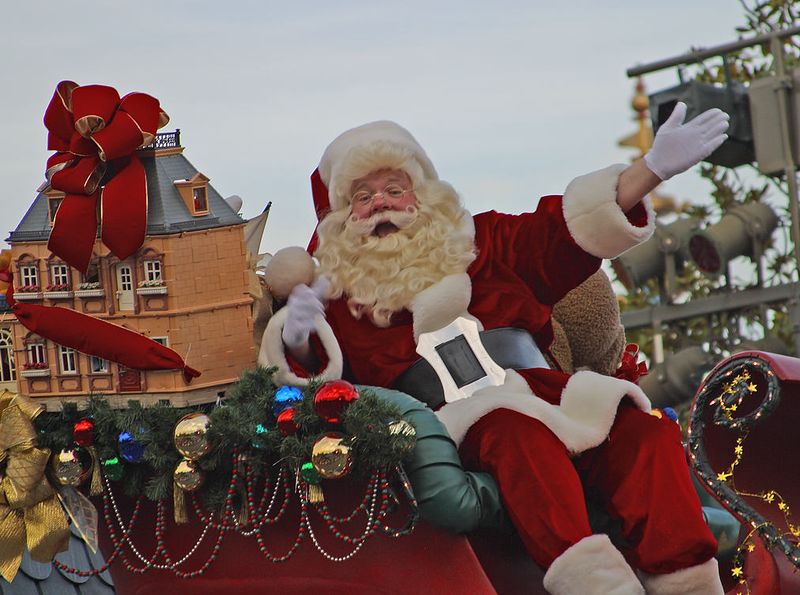 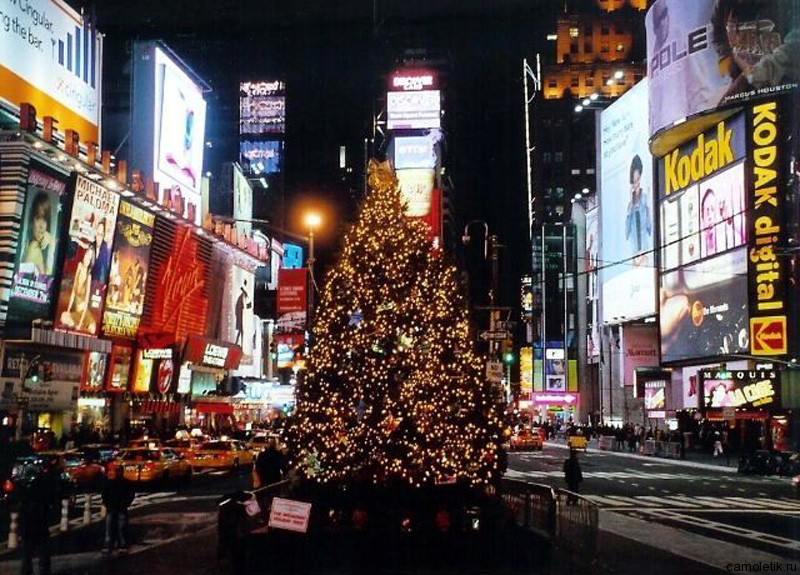 Americans decorate their houses and trees with lanterns, flash lights and colored papers. Flags are also adorned to express happiness.
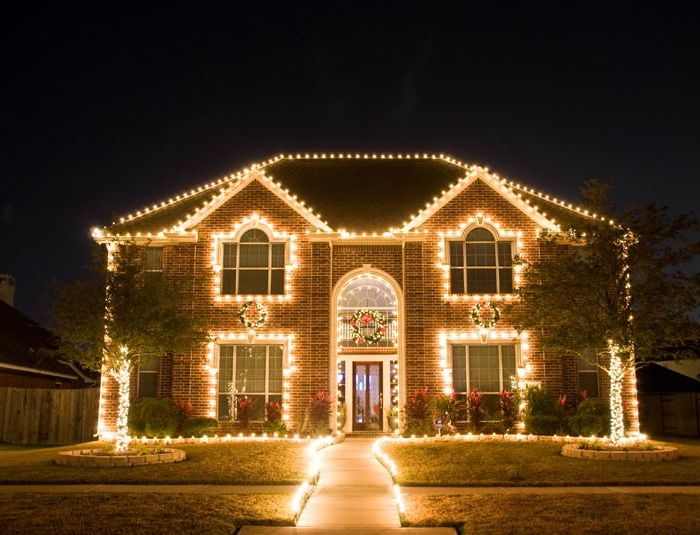 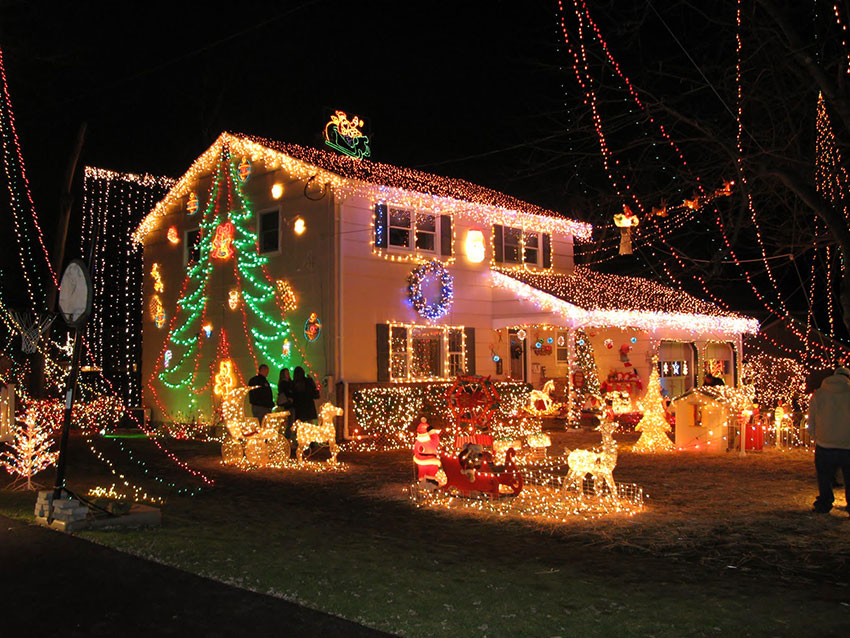 Thousands of Americans and visitors from around the world celebrate the New Year in a famous Times-Square.
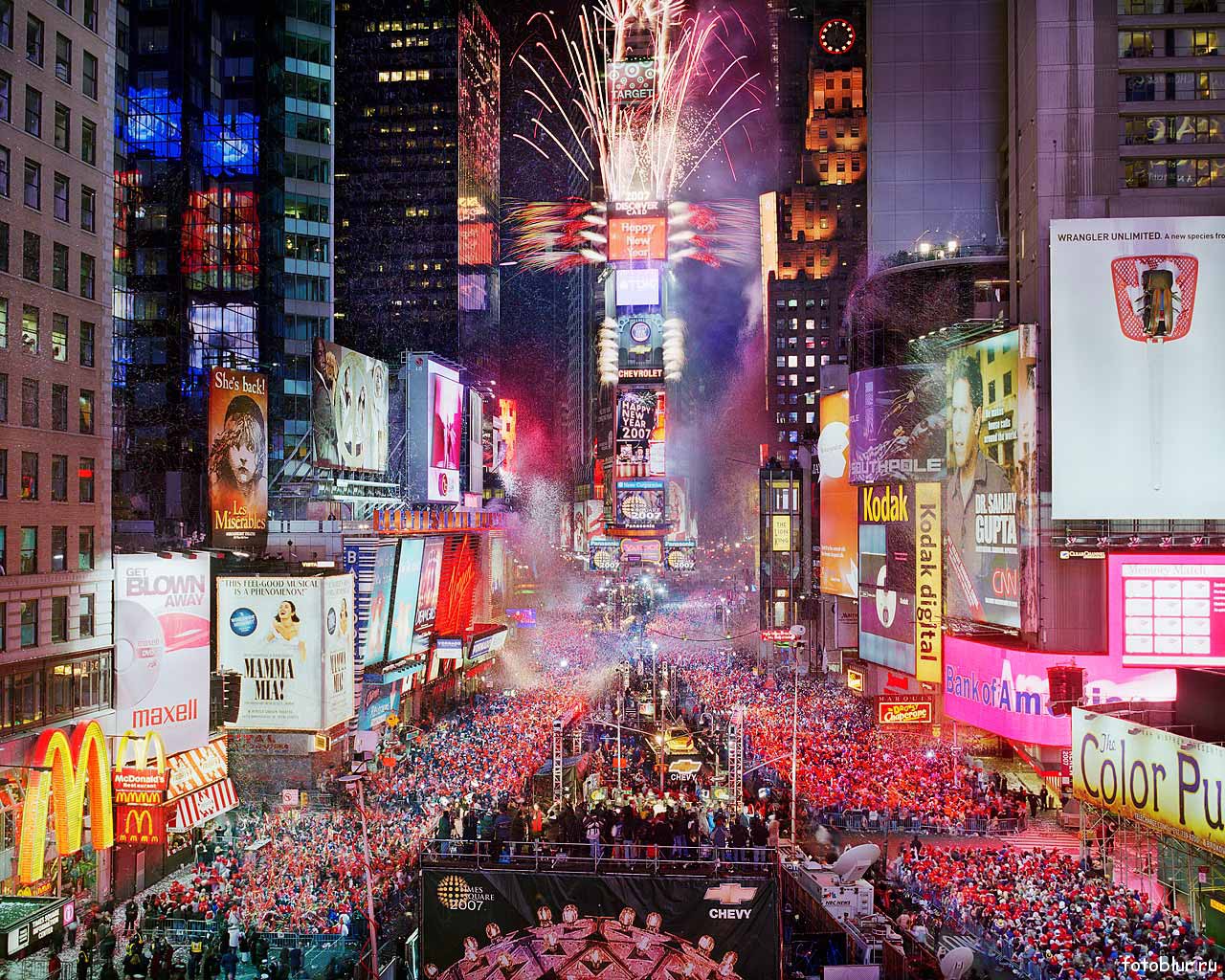 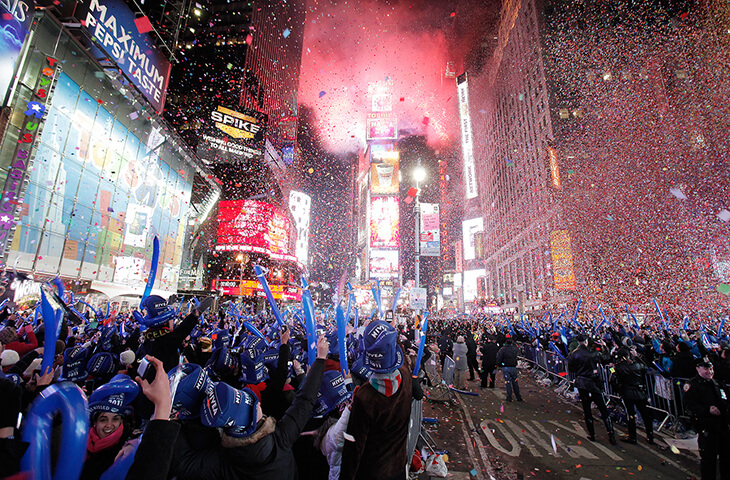 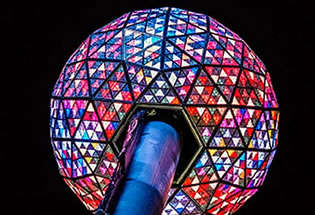 The Times Square Ball is a time ball located in New York City's Times Square. The ball drops from 43 m in 60 seconds down a specially designed flagpole, beginning at 11:59:00 p.m. and resting at midnight to signal the start of the new year.
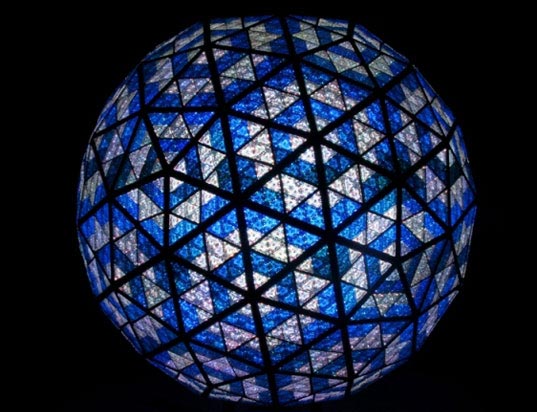 Say in English:
Happy new year!
[hæpi nju: jiə]
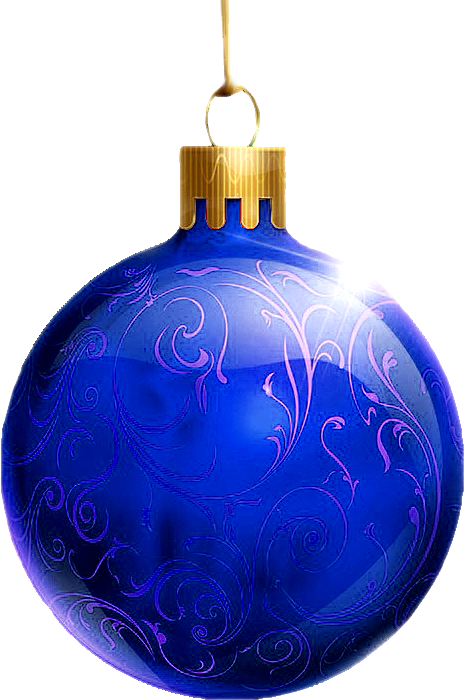 Guess the country
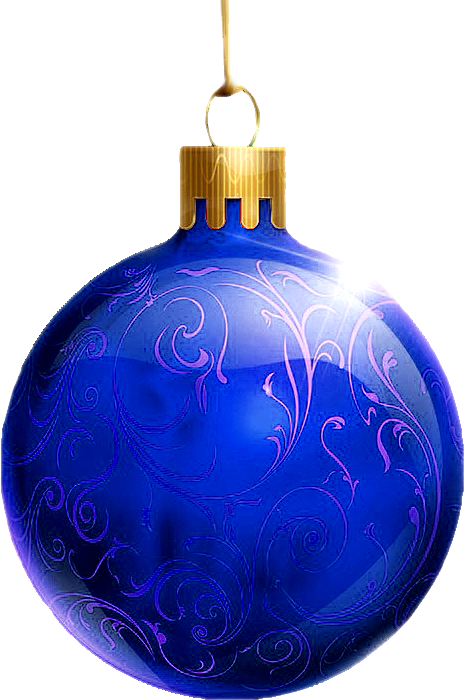 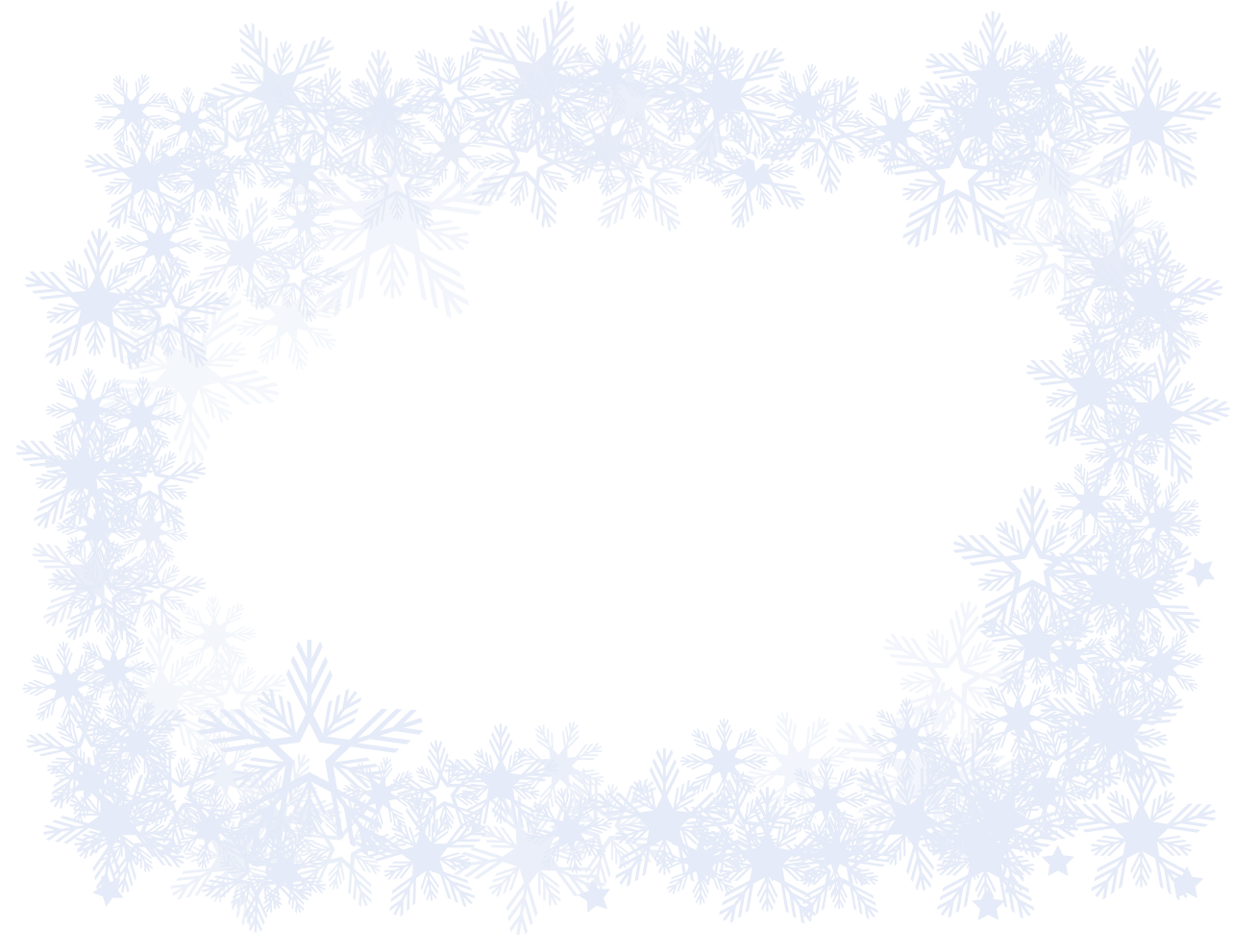 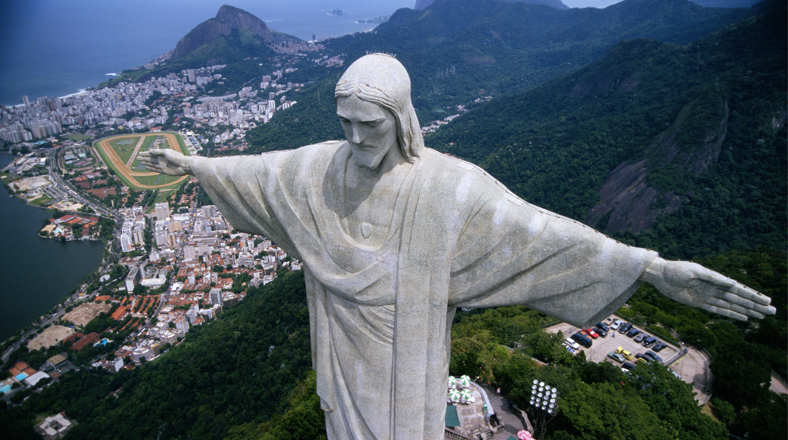 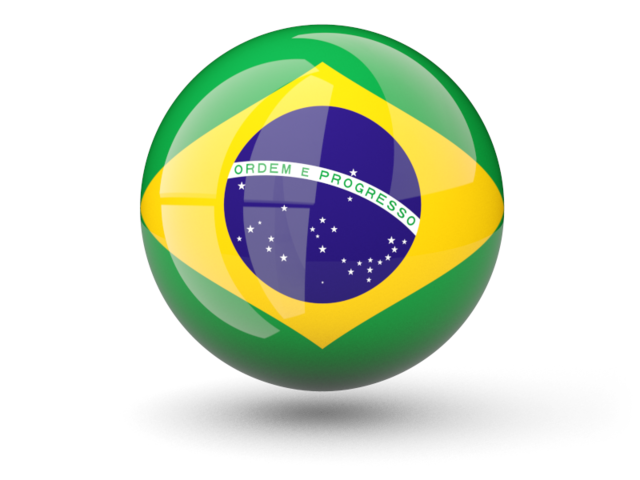 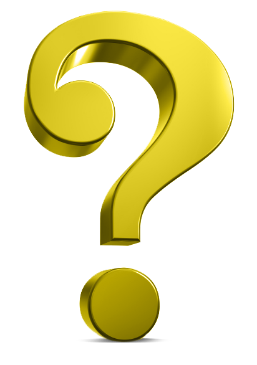 A
L
B
R
Z
I
New Year in Brazil is summer holiday. Brazilians celebrate the New Year dancing and singing.
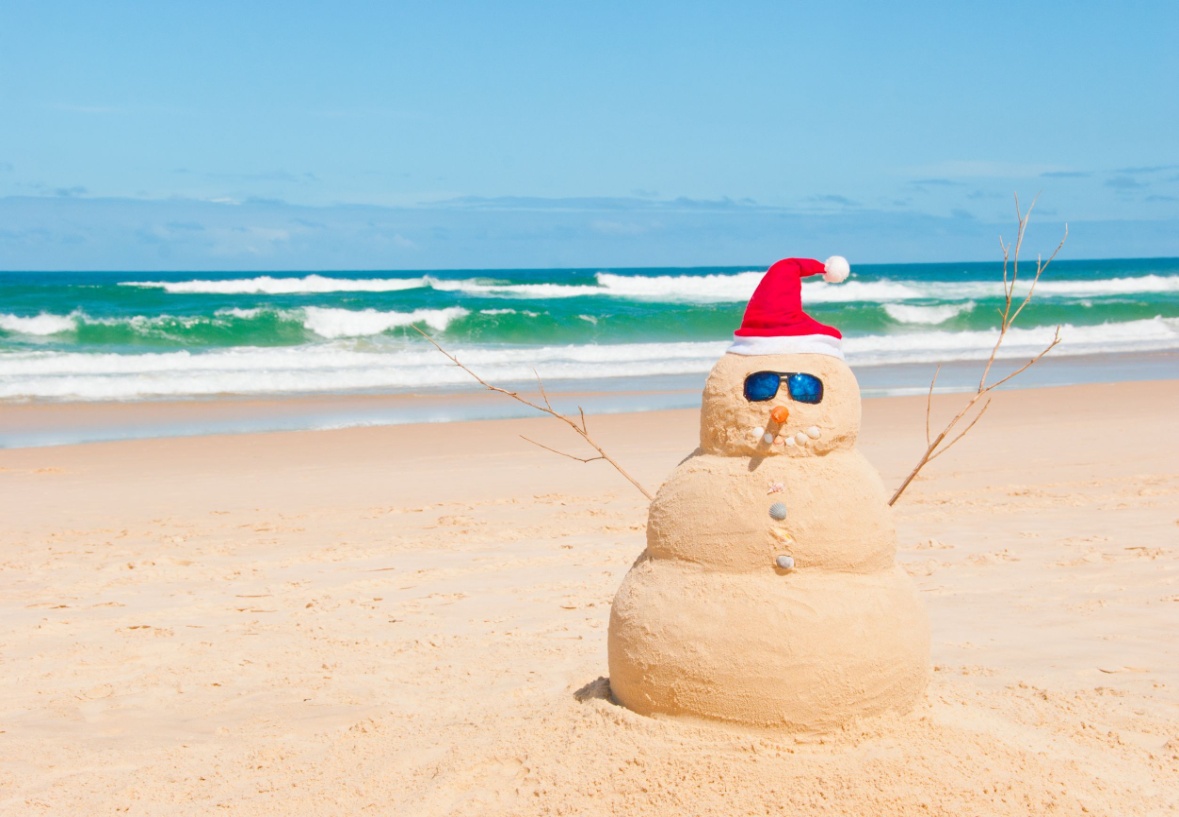 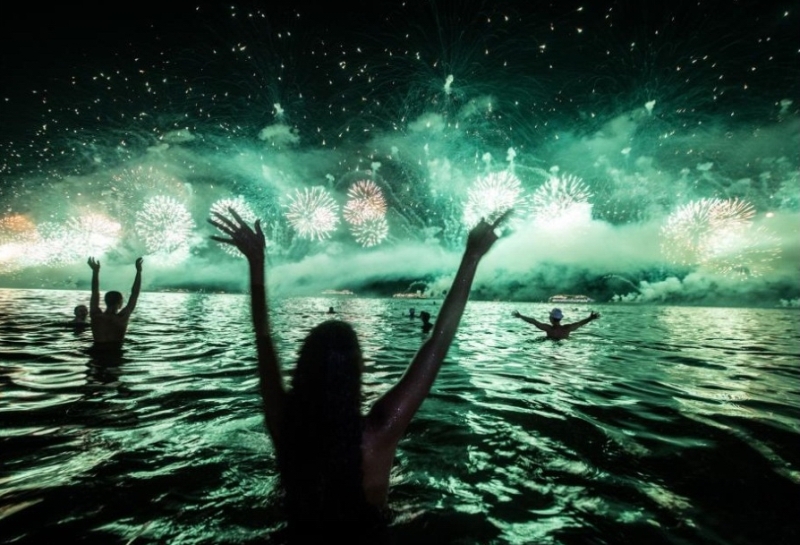 New year in many countries is a family holiday, but not in Brazil.  They gather in large noisy companies and go to cafes, night clubs.
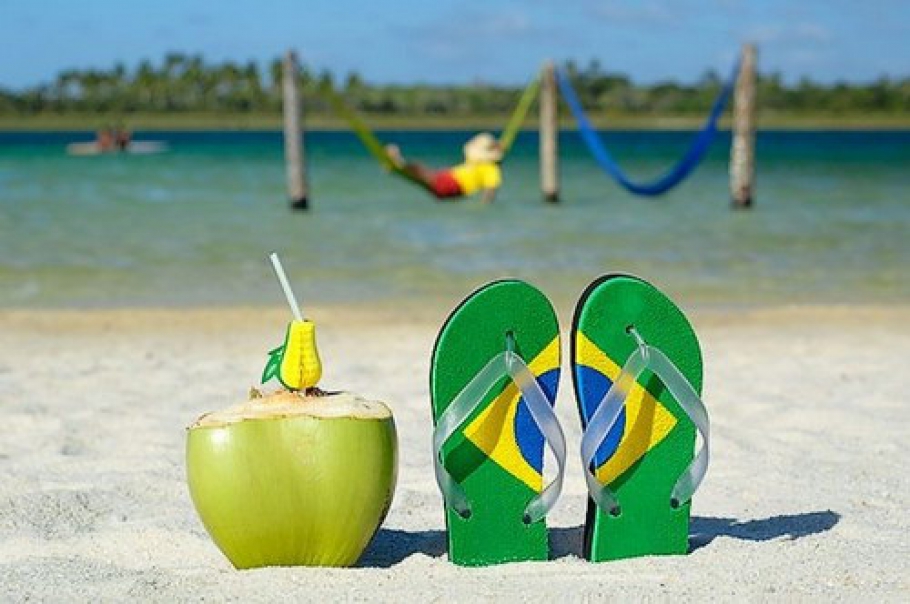 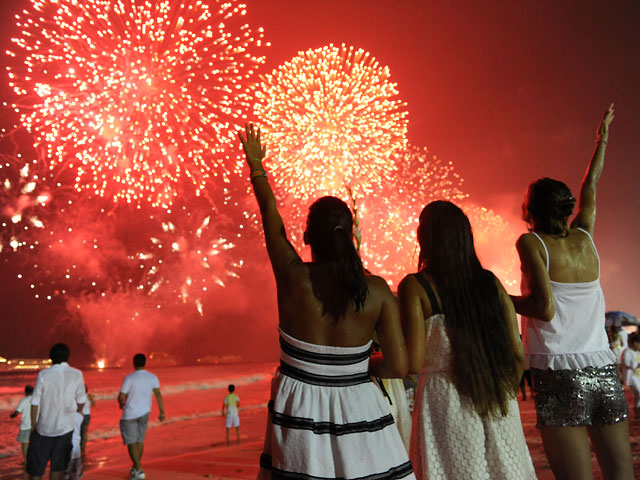 People throw flowers, soap, candles and any other objects in the ocean as a gift to the goddess  of the Sea and jump over seven  waves.
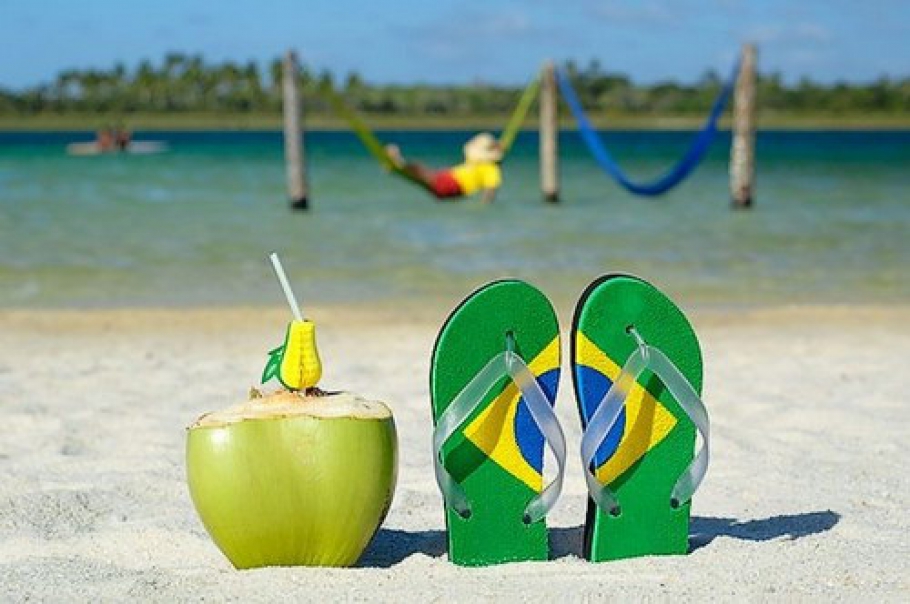 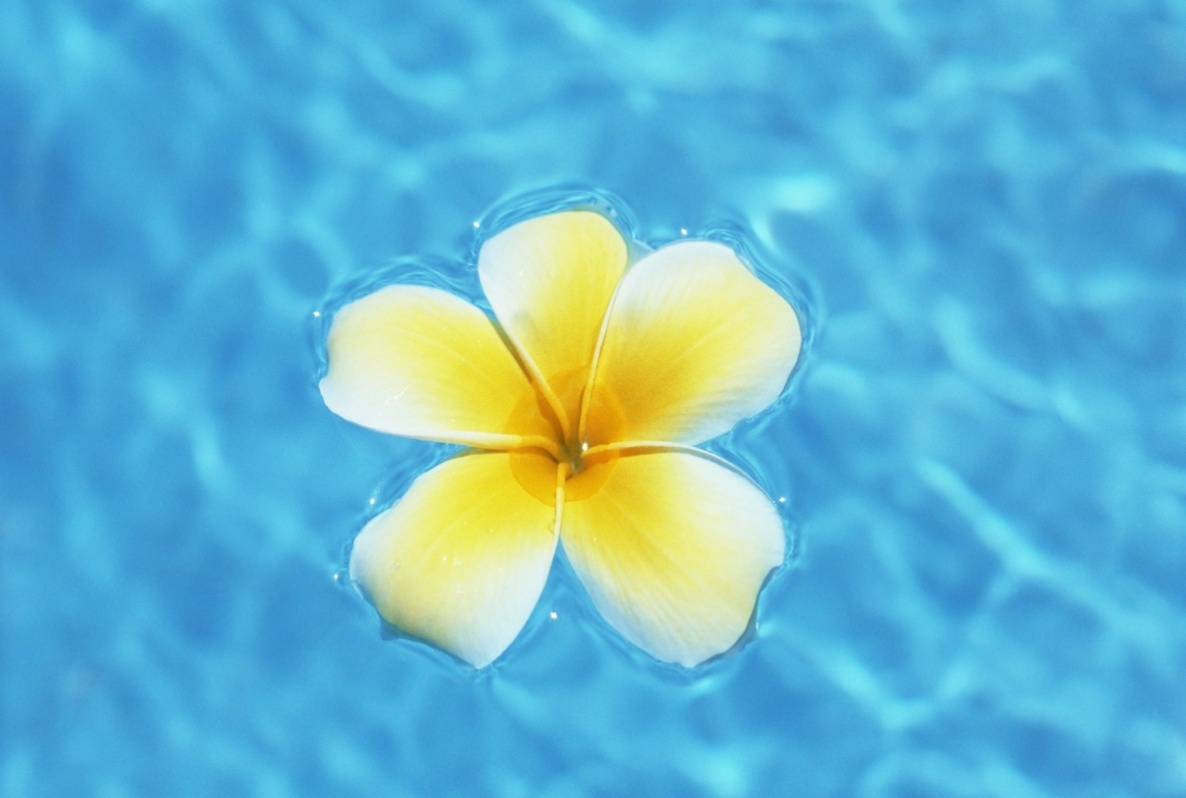 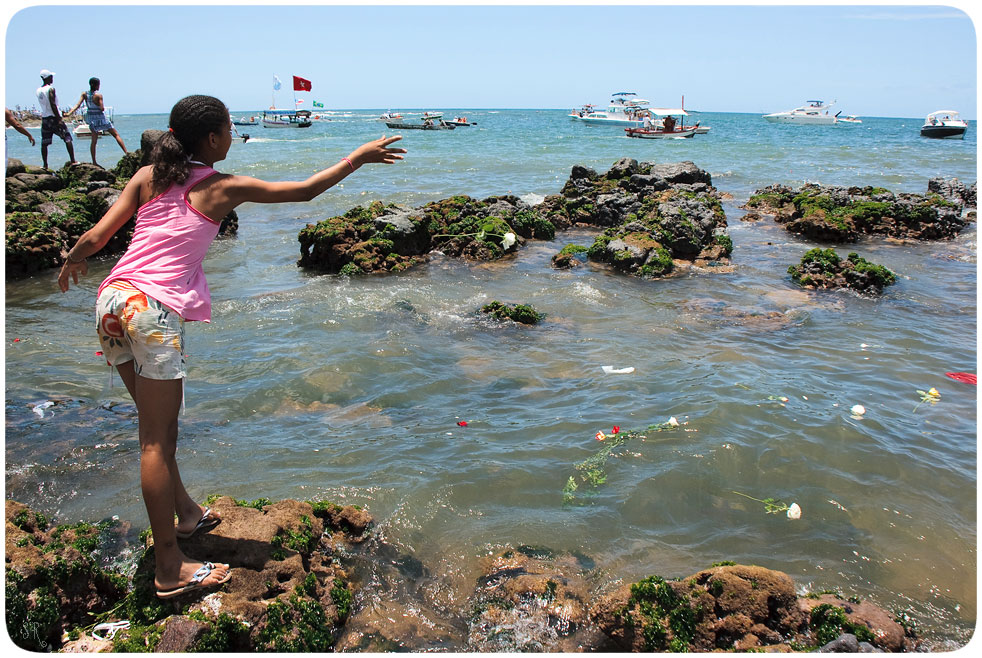 Say in Spanish:
Feliz Ano Nuevo!
[feliz ano nuevo]
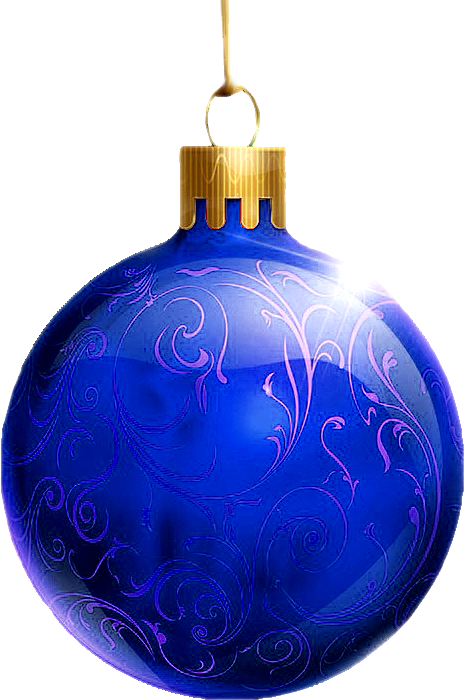 Guess the country
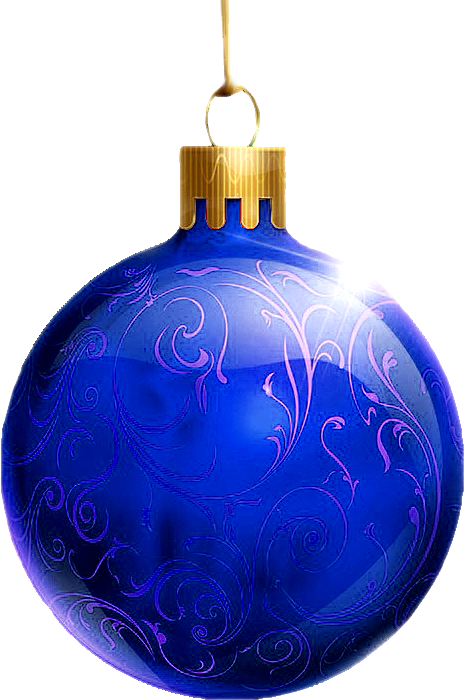 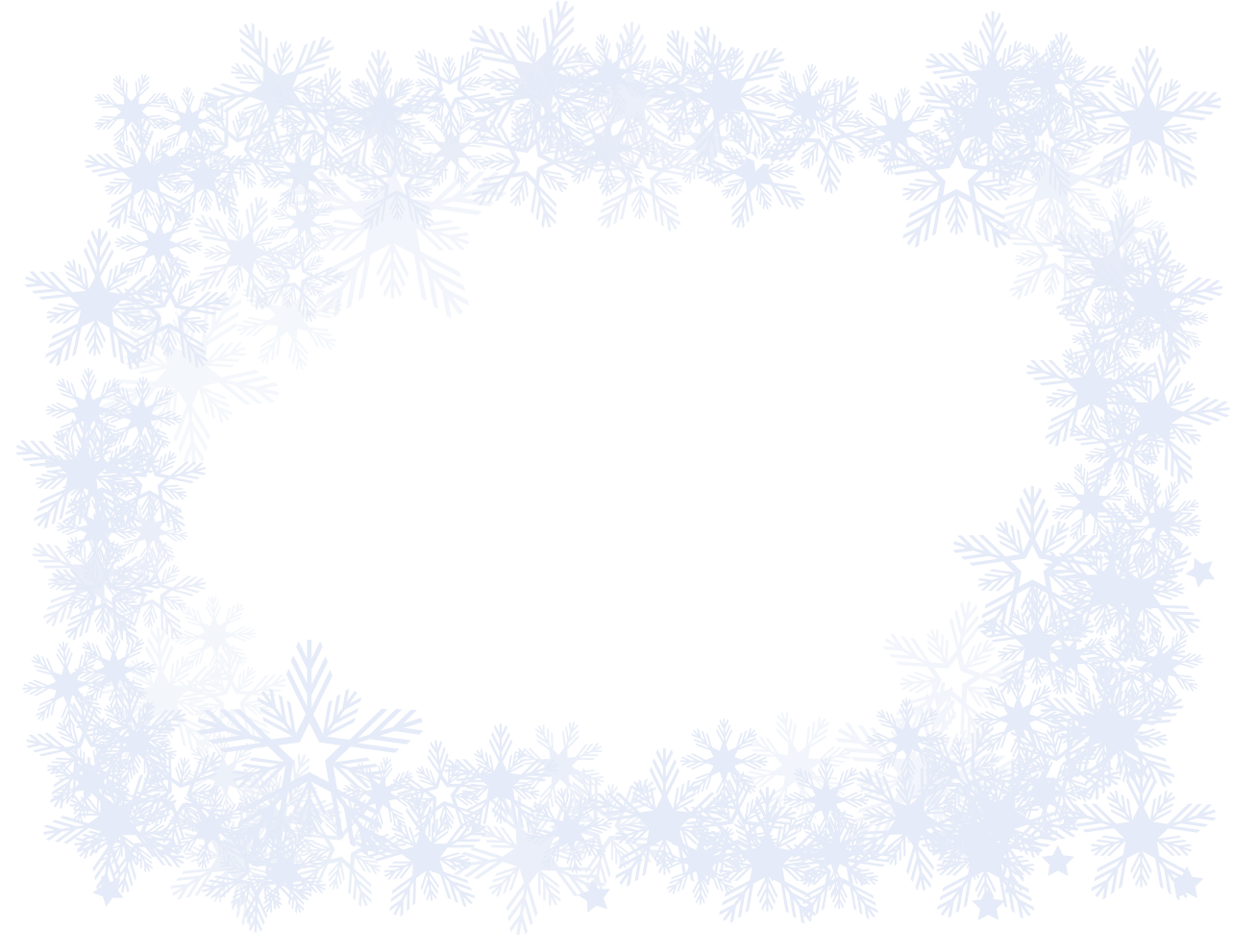 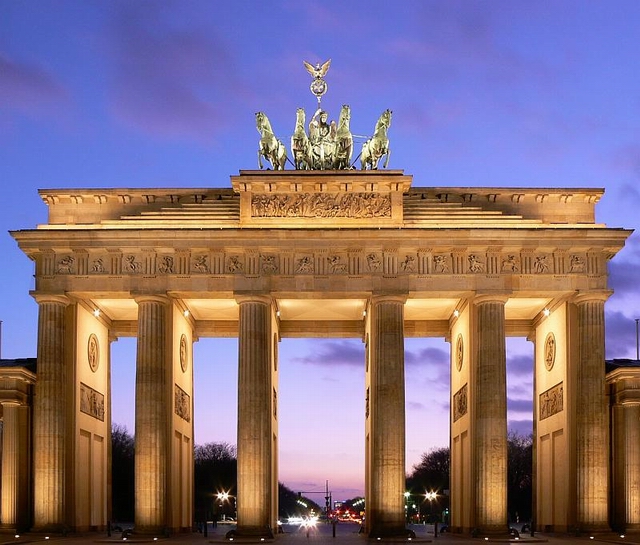 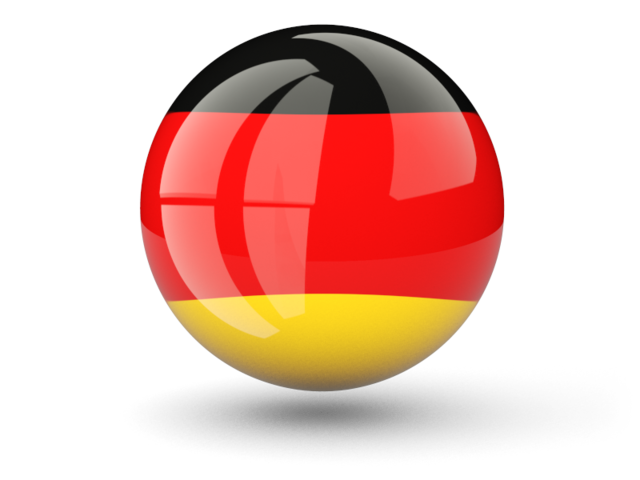 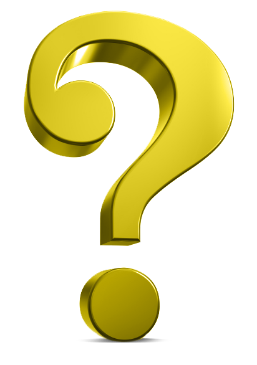 Y
G
N
E
M
R
A
New Year is popularly called as “Neujahr” in Germany. It is celebrated on January 1st.
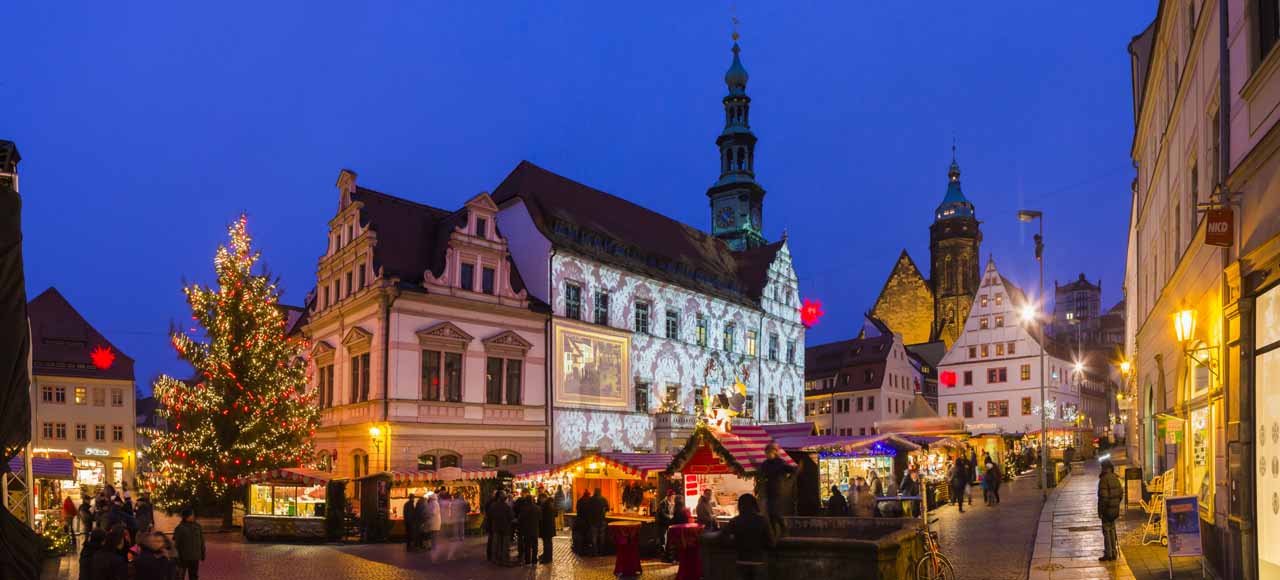 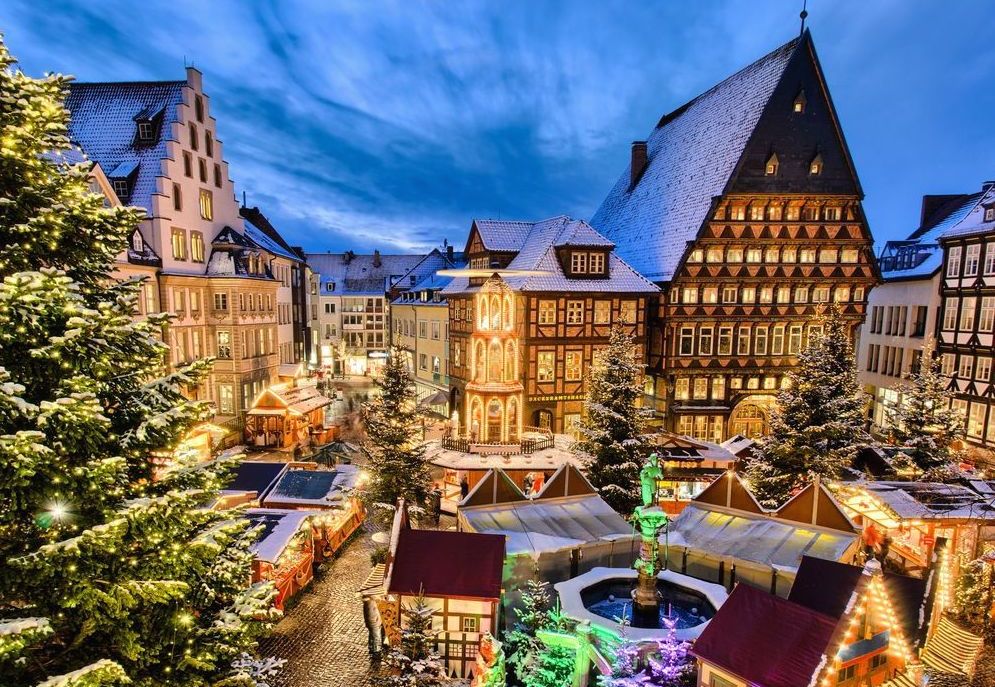 In many cities there are big public celebrations that often begin in the evening and last throughout the night.
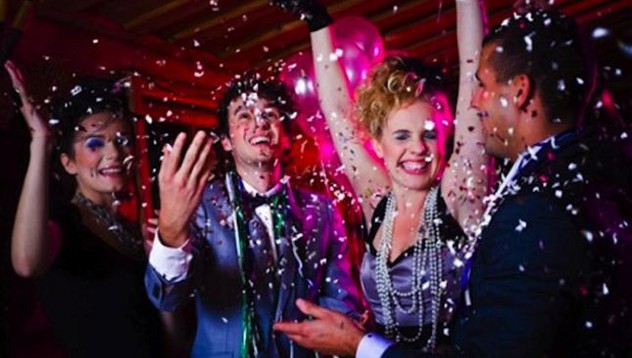 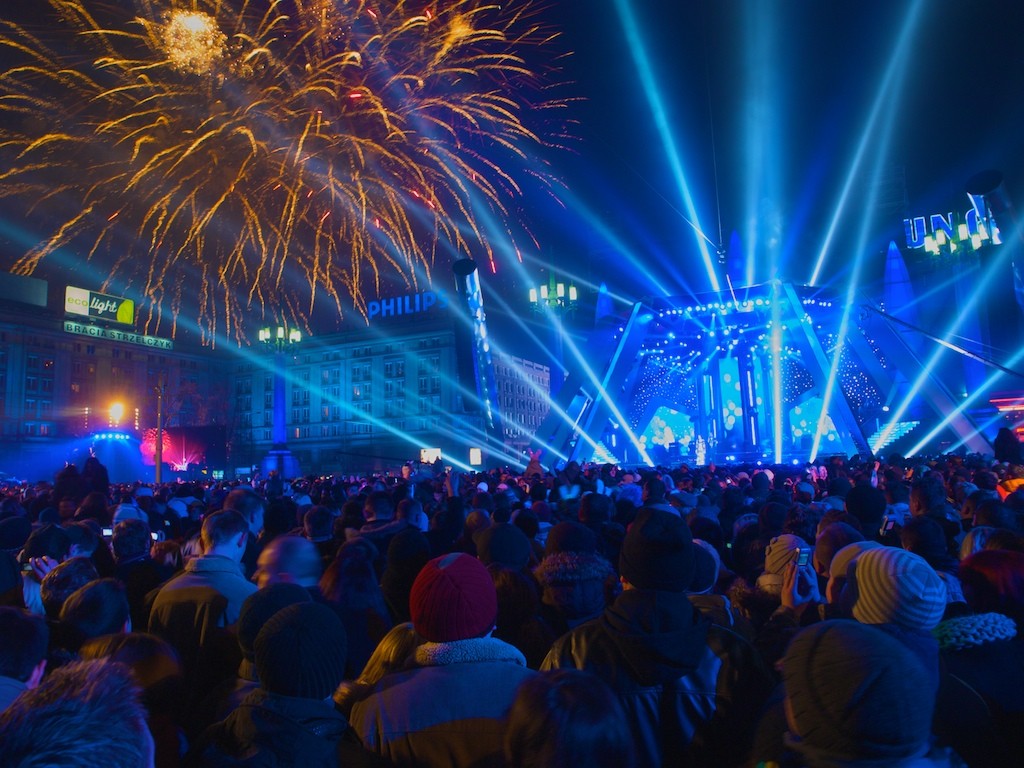 Some people hold private celebrations at home. They invite friends and family members and prepare a festive meal, often in the form of a buffet.
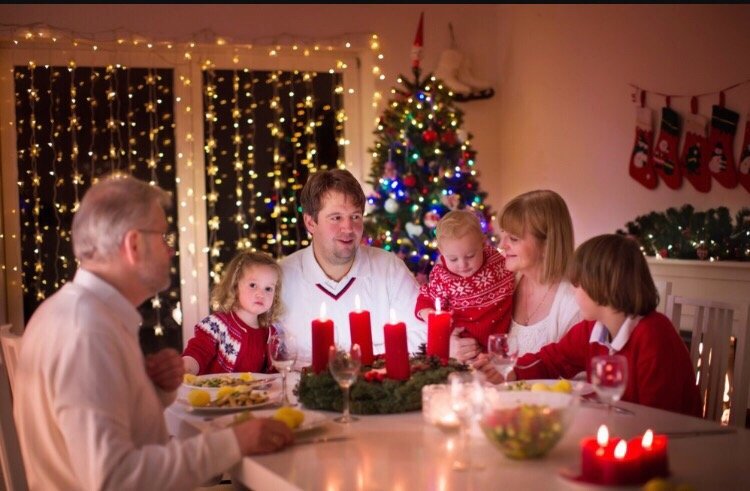 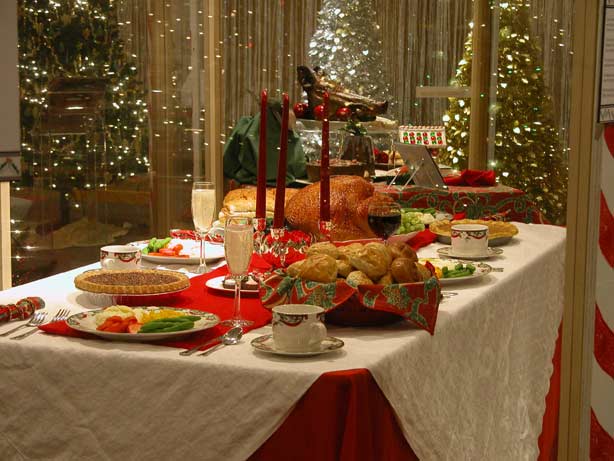 Midnight is often marked by fireworks and fire crackers. People may give each other gifts of four-leaf clover as a symbol of good luck for the New Year.
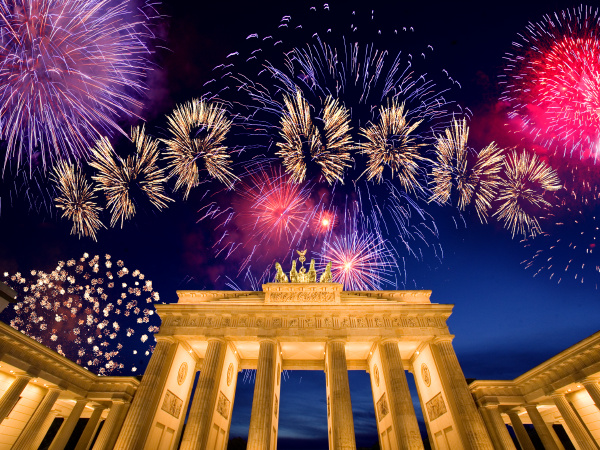 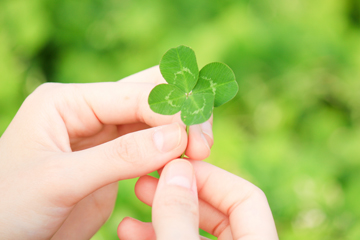 Say in German:
Frohes Neues Jahr!
[froes noes yar]
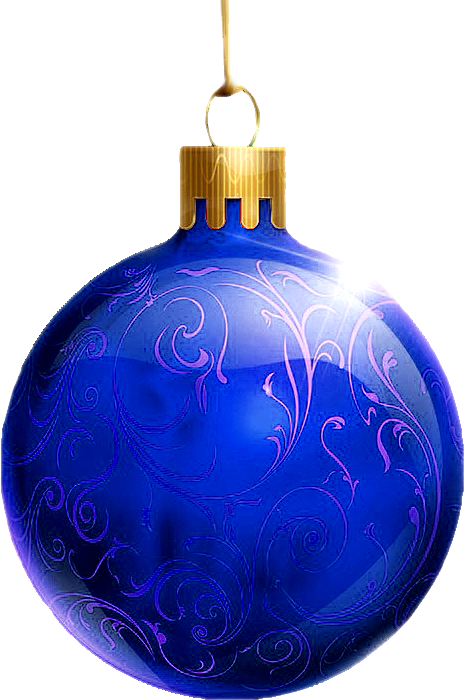 Guess the country
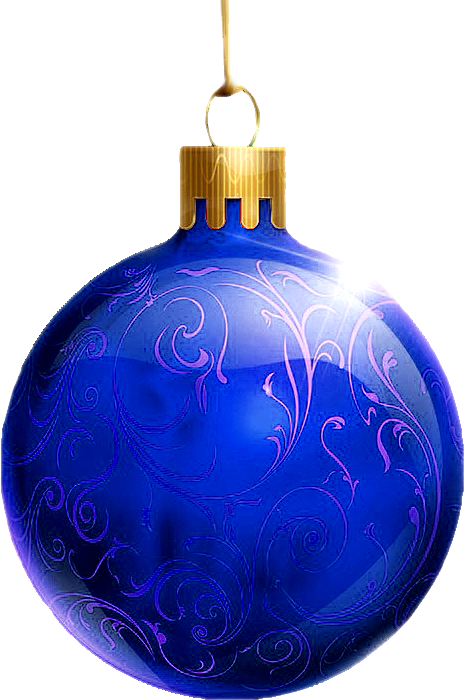 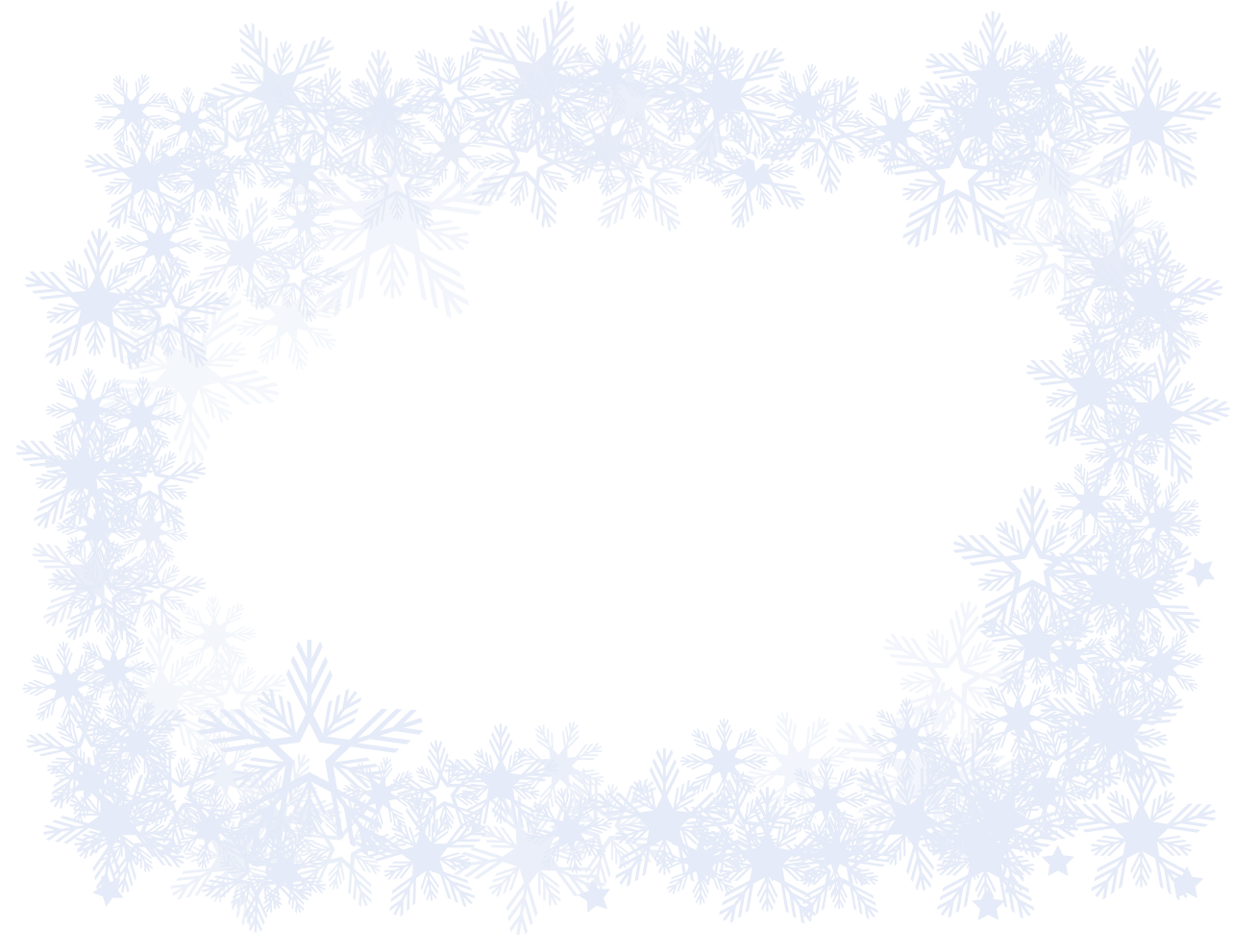 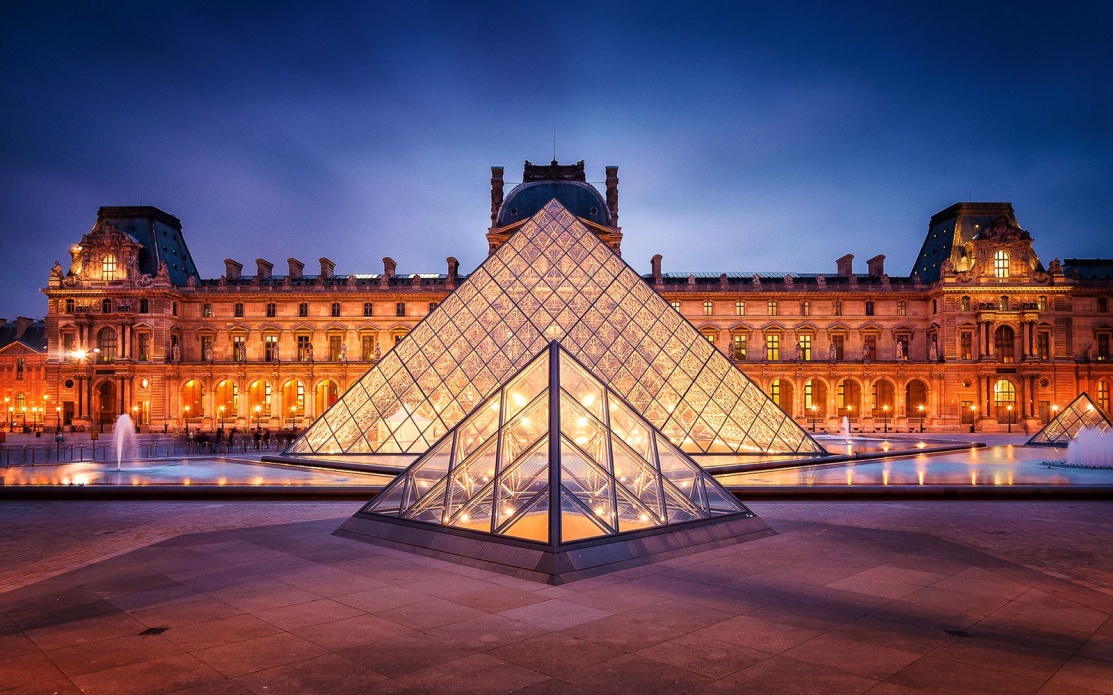 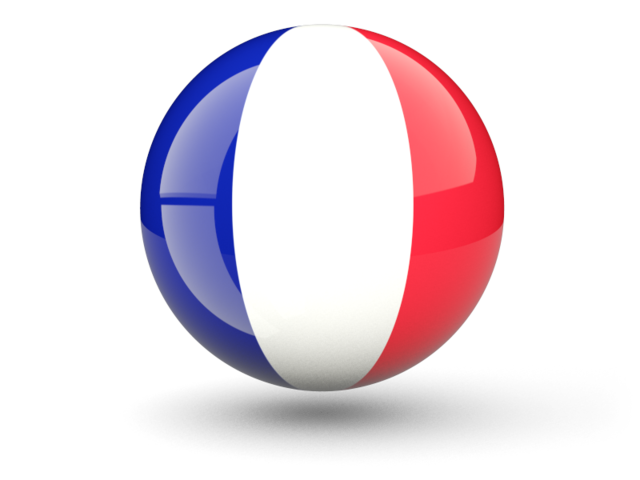 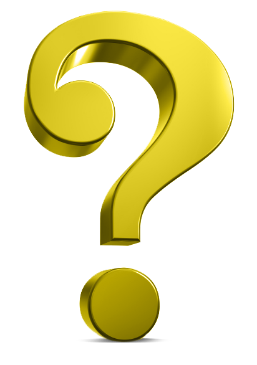 A
F
E
R
N
C
People in France celebrate New Year on January 1st. The French call New Year's Eve “la Saint-Sylvestre”
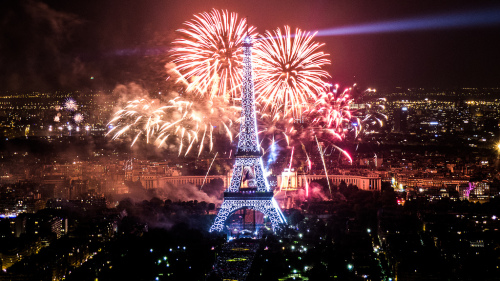 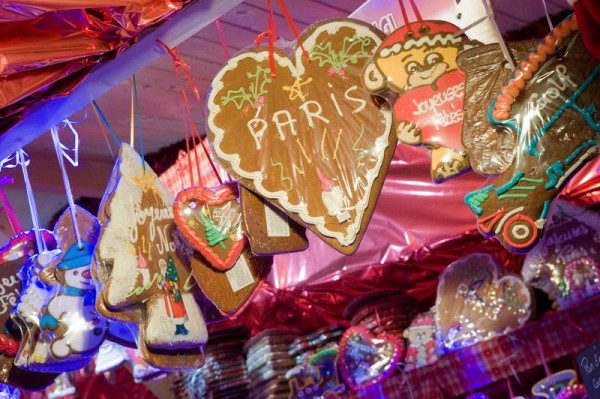 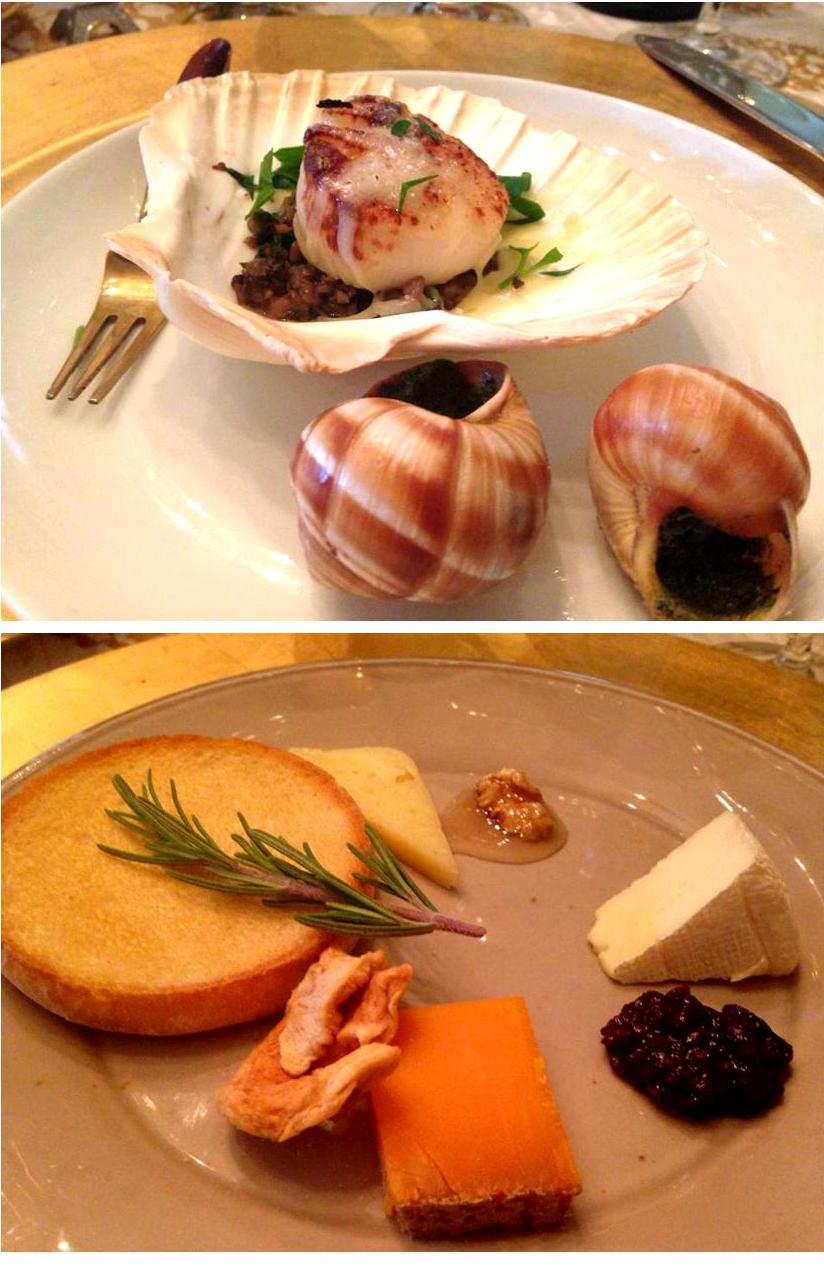 New Year's Eve is usually celebrated with a feast, called “le Réveillon de Saint-Sylvestre”. The feast consists of traditional dishes like pancakes and foie gras. According to French traditions, this special dinner brings prosperity and good luck.
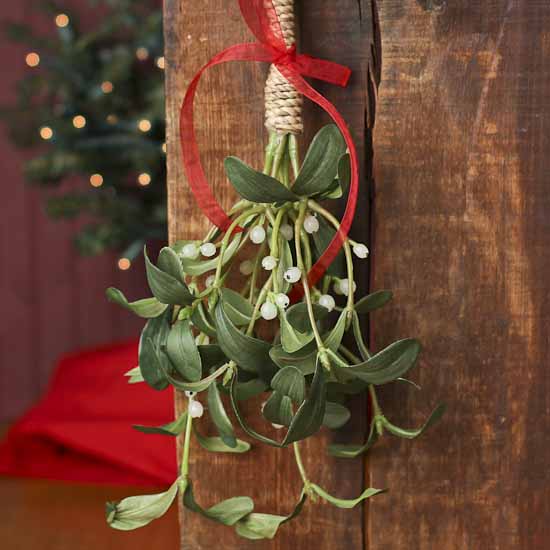 French love to decorate their homes and banquet tables with bouquets of flowers and twigs of mistletoe. People believe that the mistletoe branch brings good luck to the house for the whole year.
The French prefer to celebrate the New Year in restaurants, wearing funny pointed hats, and confetti showering each other. On New Year’s Day – “le jour de l’an” – parades fill the streets.
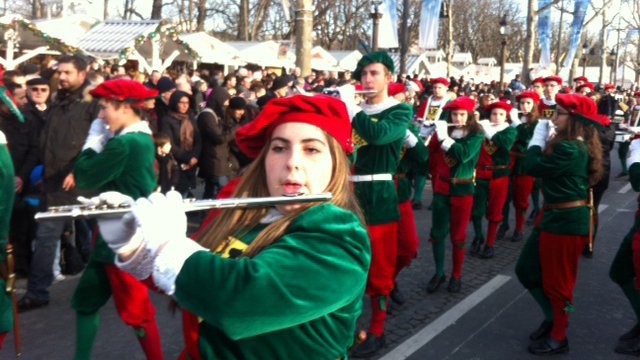 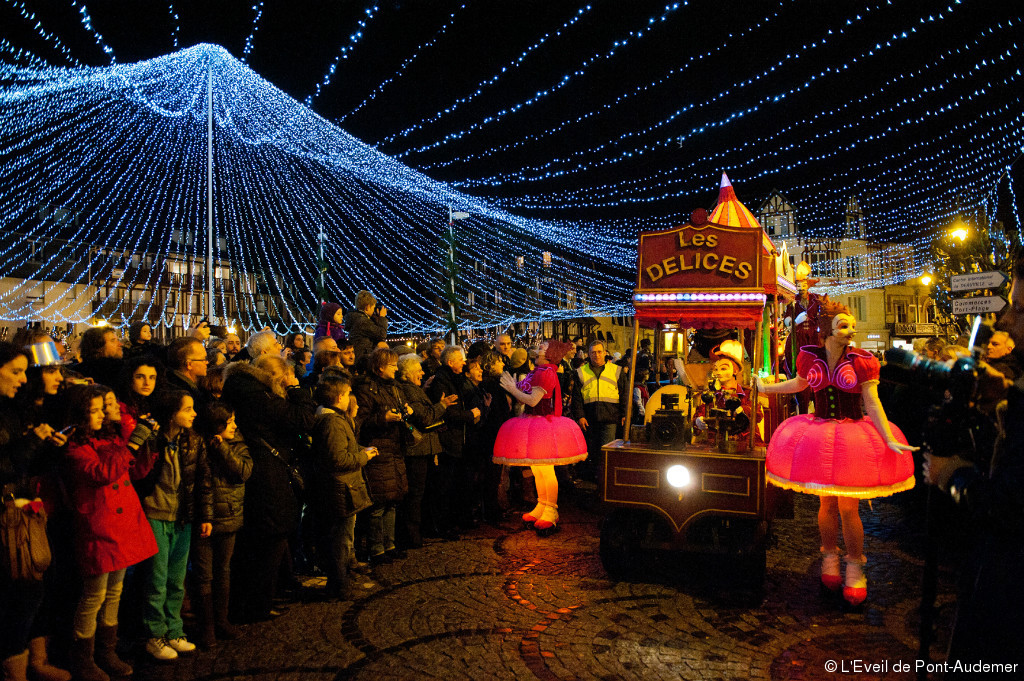 Say in French:
Bonne Année!
[bon ane]
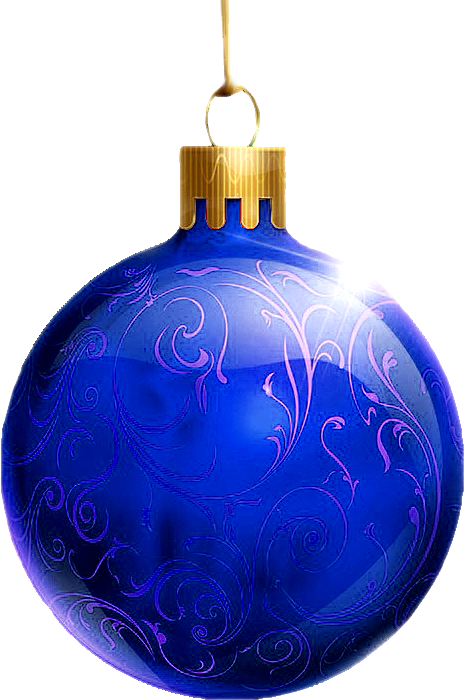 Guess the country
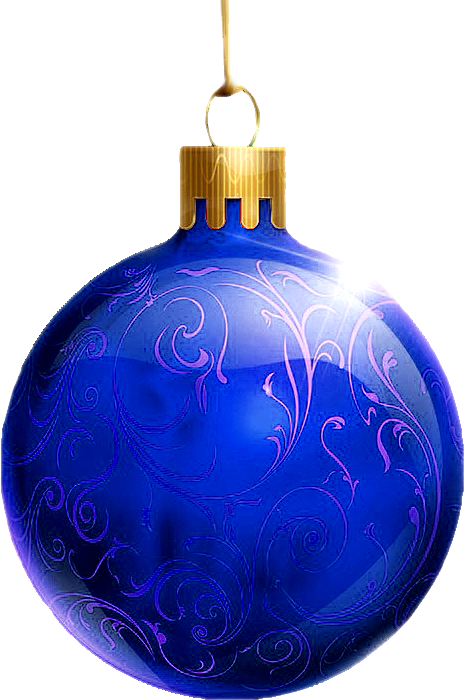 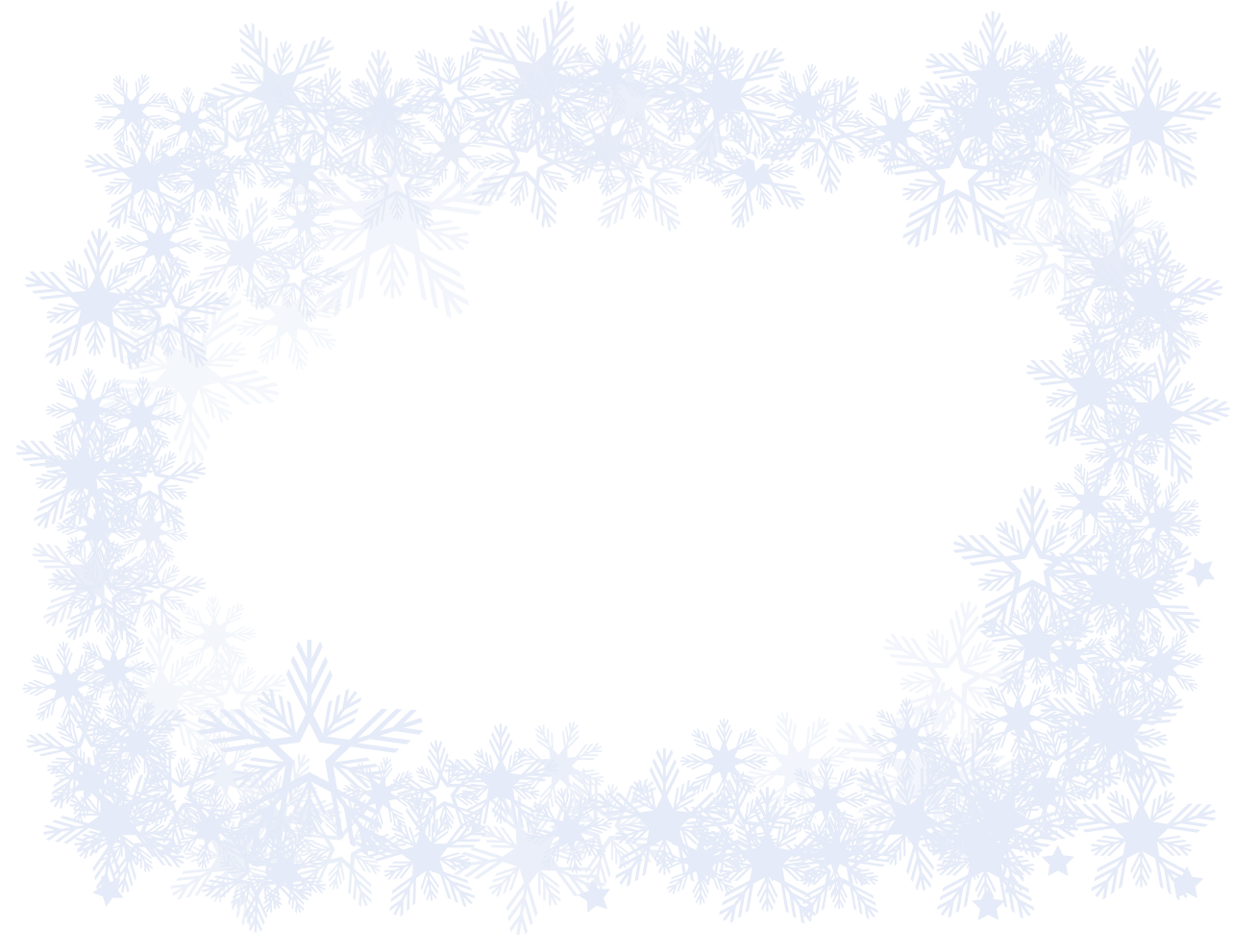 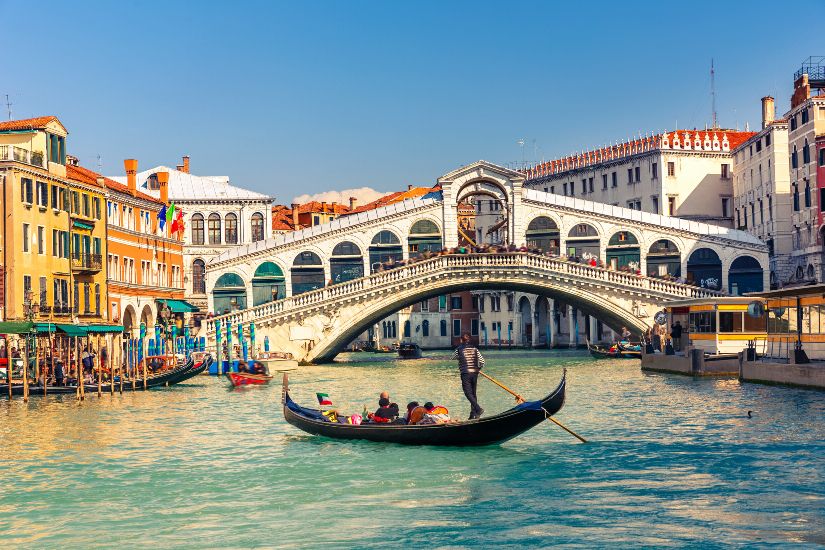 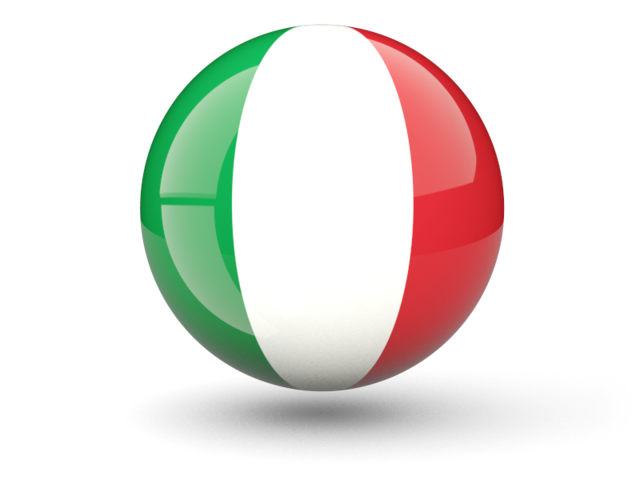 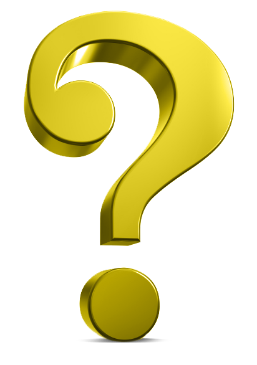 A
I
L
Y
T
In Italy the New Year is celebrated on January 1st. It is known as ‘January Kalends’. The preparations start with decoration of houses. Italians wear new clothes and exchange gifts on these days.
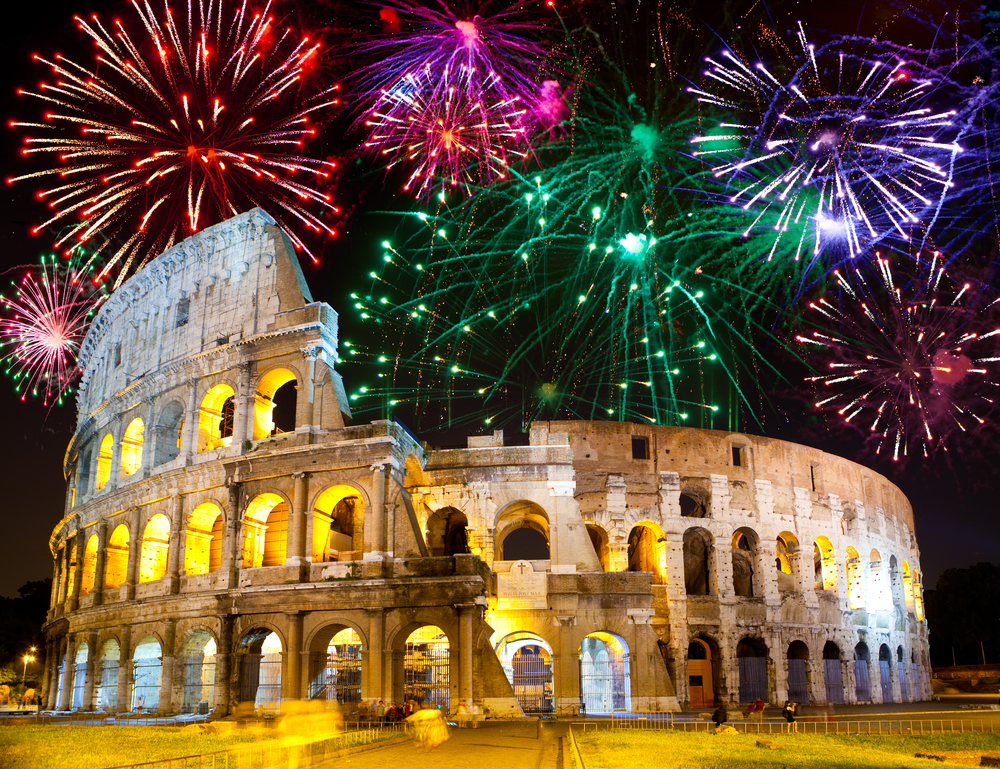 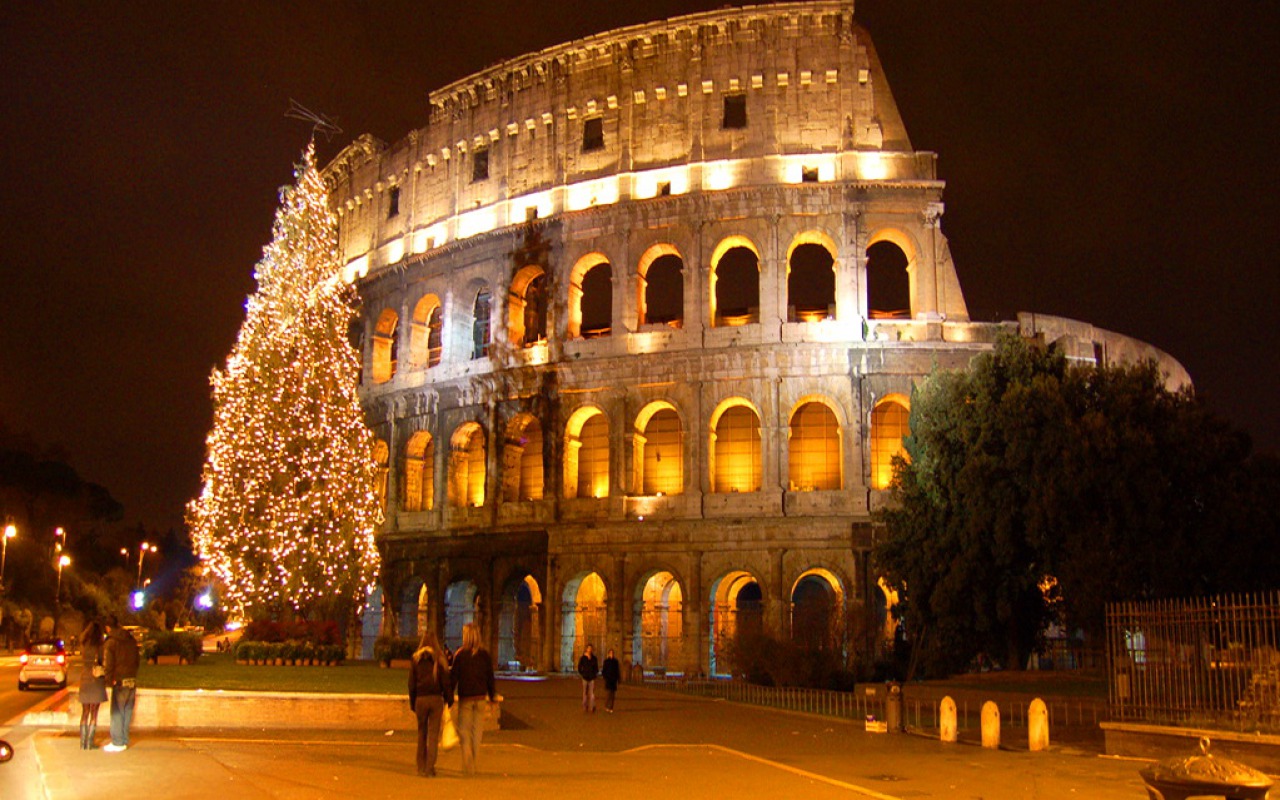 Italians  like to eat very much especially on New Year's Eve. There are usually nuts, pork dishes, caviar and grapes on New Year’s tables.
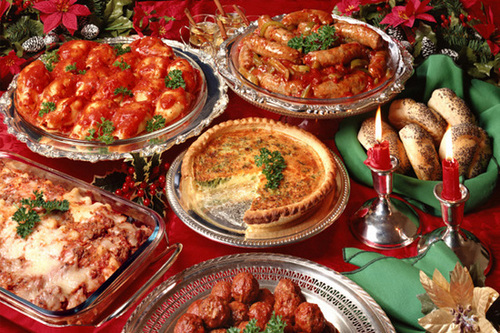 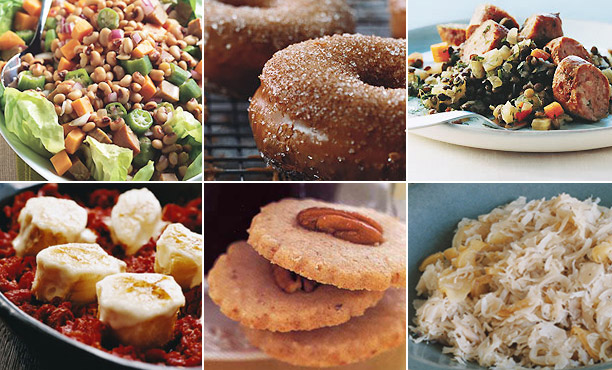 The most popular Italian tradition is to throw away old things. Italians throw out old things directly from a window.
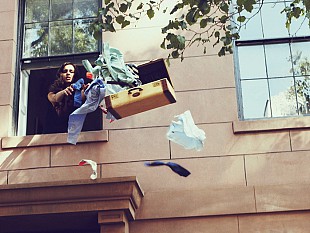 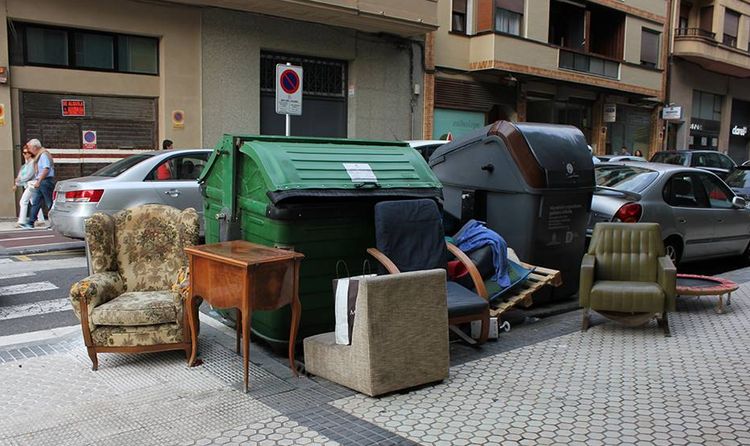 Another funny tradition in Italy on New Year is to wear something red. Many Italians claim it will bring them good luck.
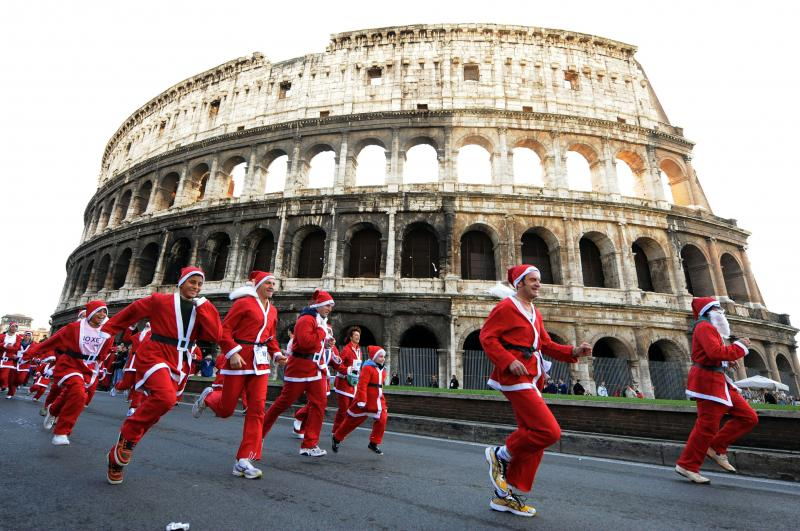 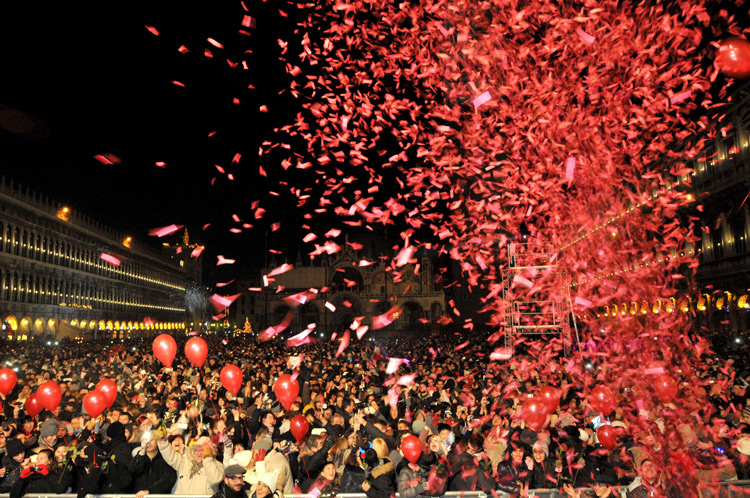 Say in Italian:
Buon Anno Nuovo!
[buone anno nuovo]
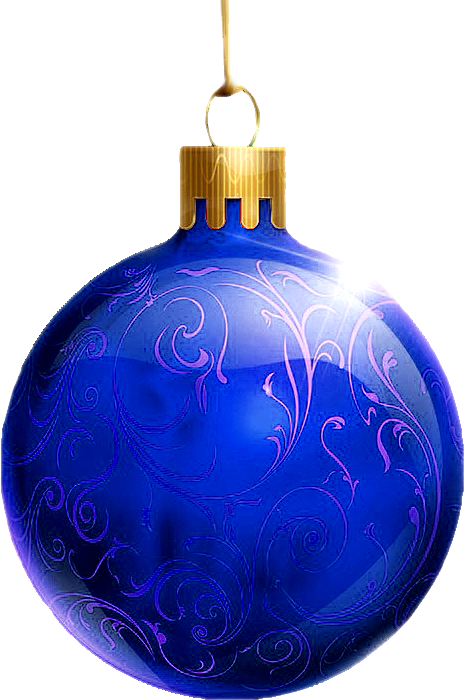 Guess the country
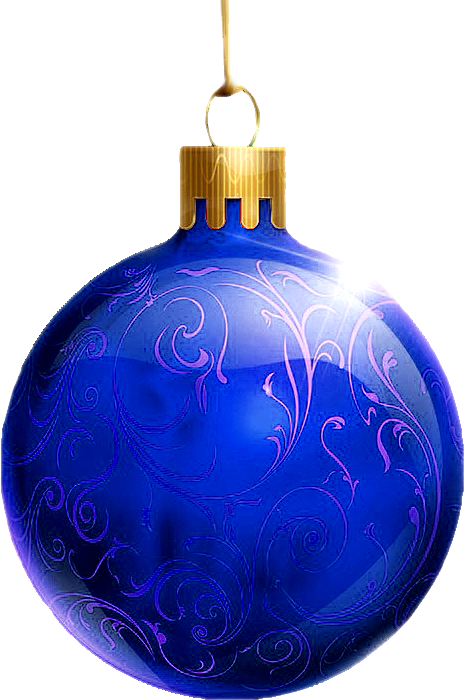 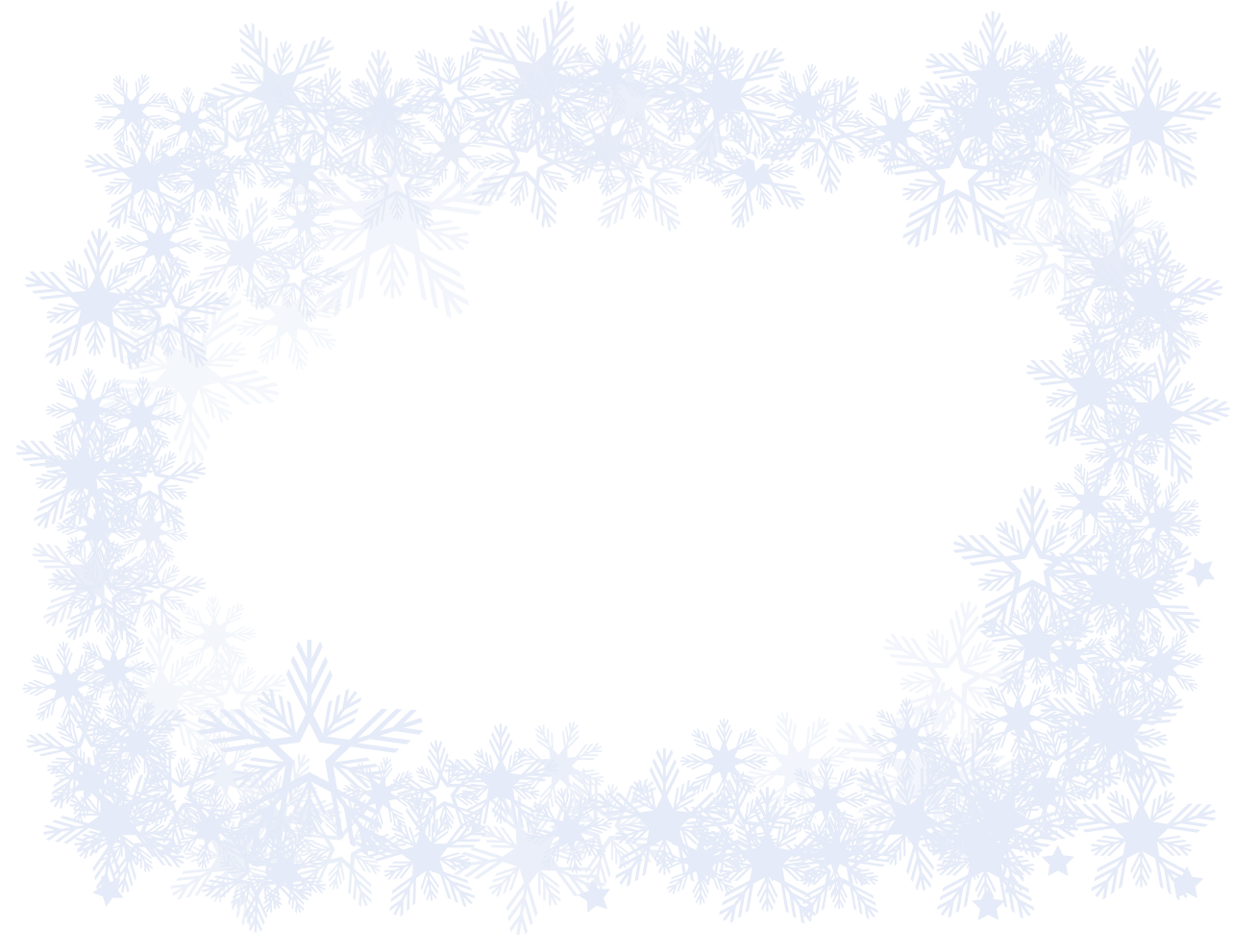 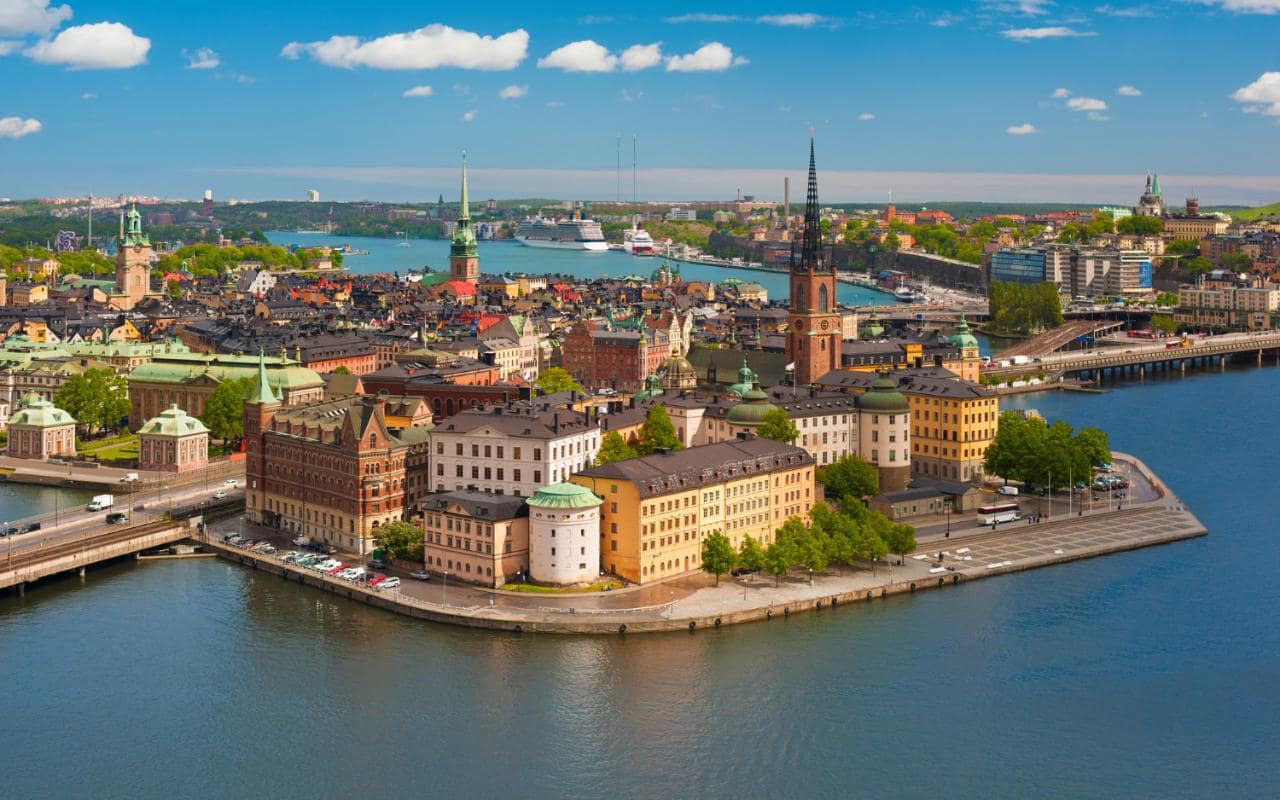 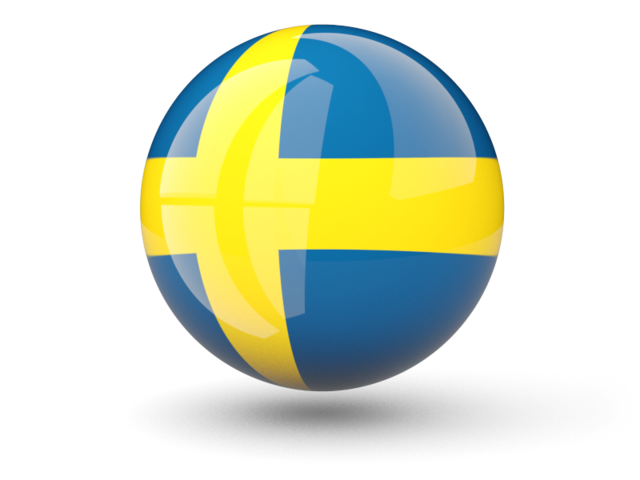 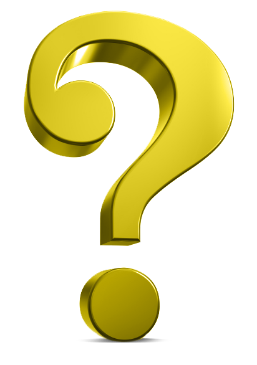 E
S
N
W
D
E
The longest New year holiday is in The Kingdom Of Sweden. It begins on the 13th of December (St. Lucia Day) and ended on the 13 of January.
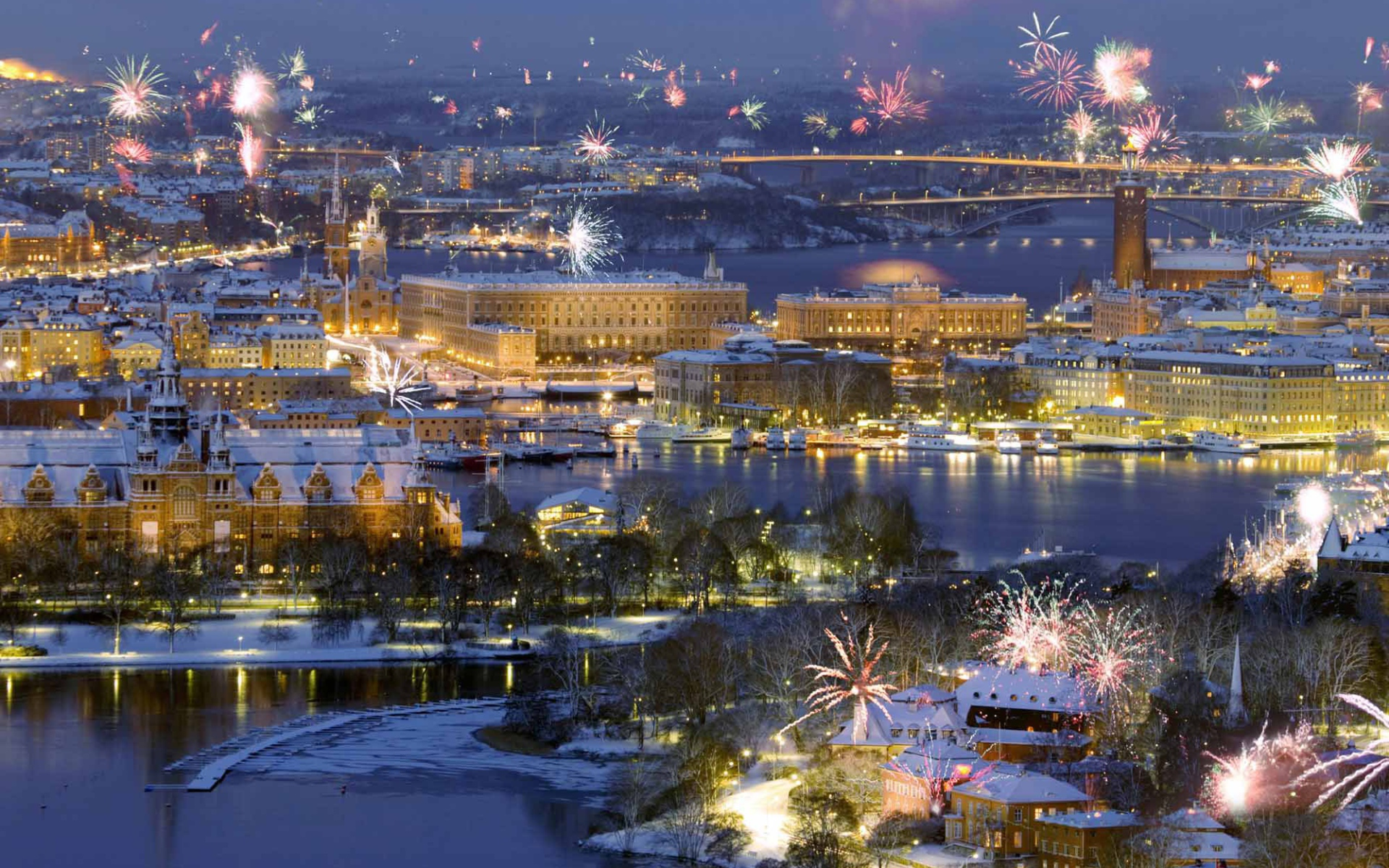 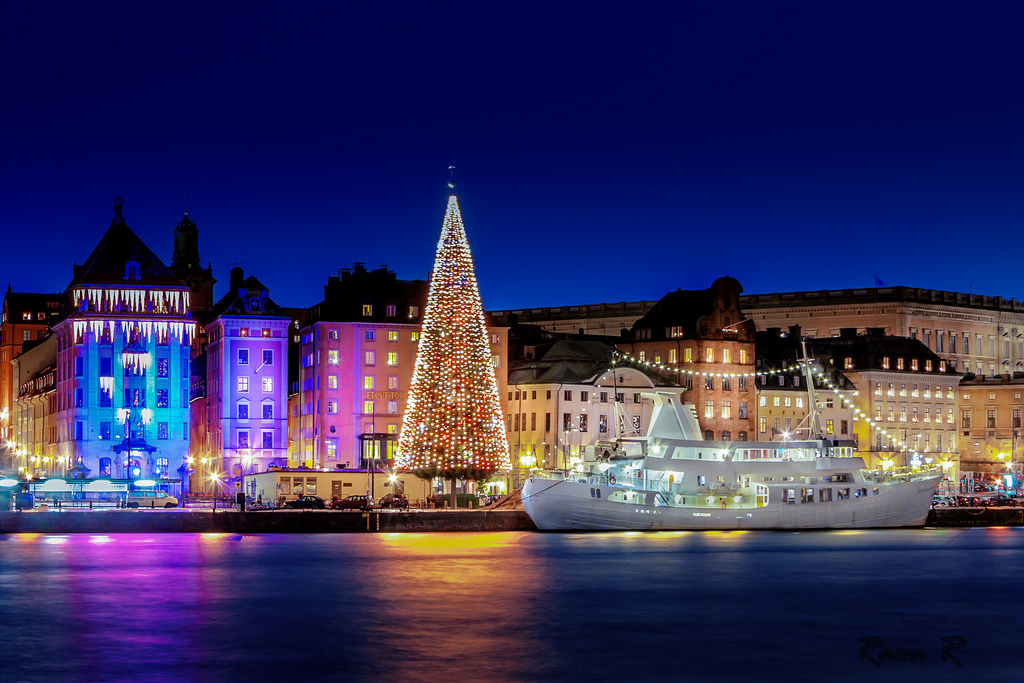 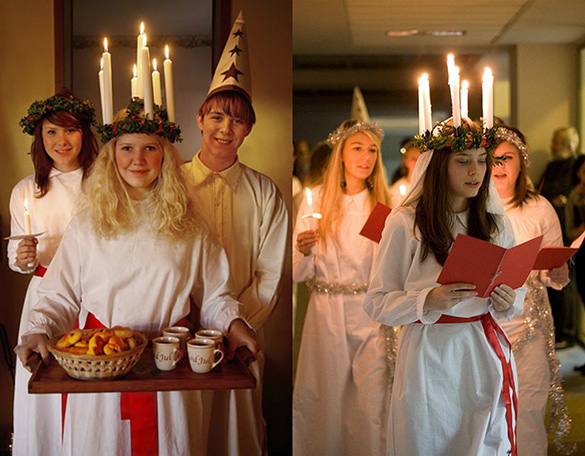 St. Lucia's Day is the beginning of New Year holiday. Early in the morning on December 13th  the oldest daughter puts on a white robe with a red belt and lighted candles. Further the girl needs to wake up her parents and give them coffee and buns.
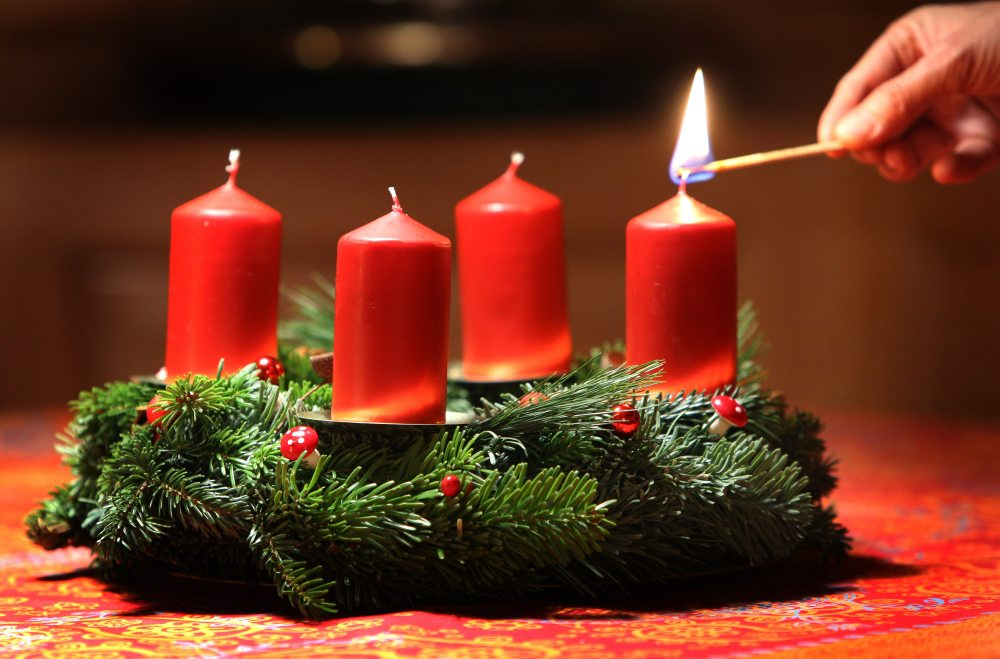 «Advent» is a period after St. Lucia's Day. One of the most known traditions is "the advent wreath" a wreath of fir branches, which bears four candles. The first Sunday one candle is lit, on the second — two and so on, so every week is becoming  brighter.
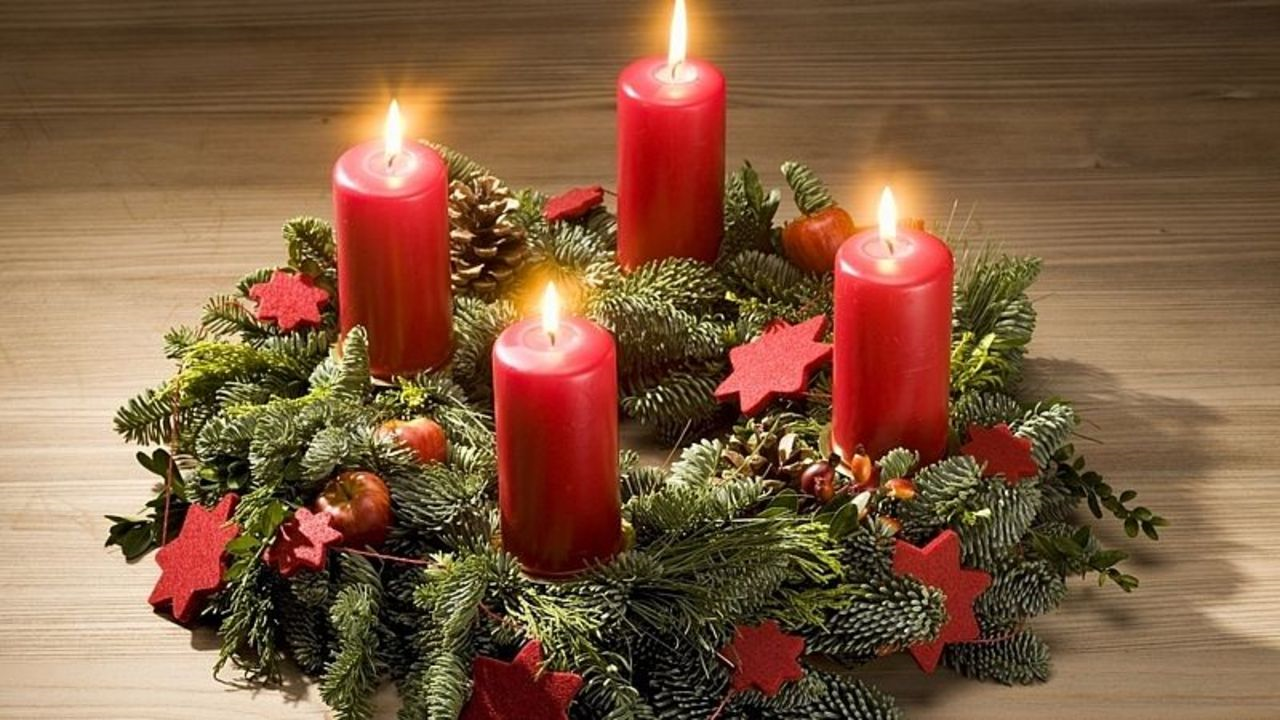 The Swedes like to decorate their New Year's trees by wooden toys and ornaments made of straw. The straw goat is one of the oldest national attributes. The goat helps to give children presents.
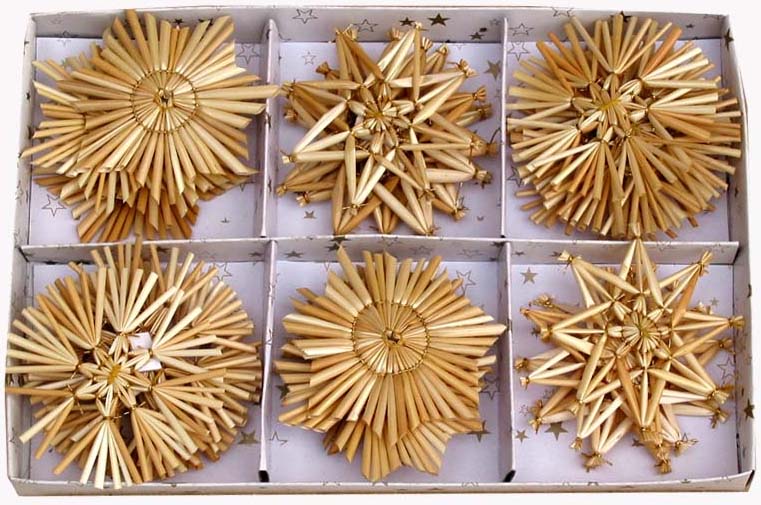 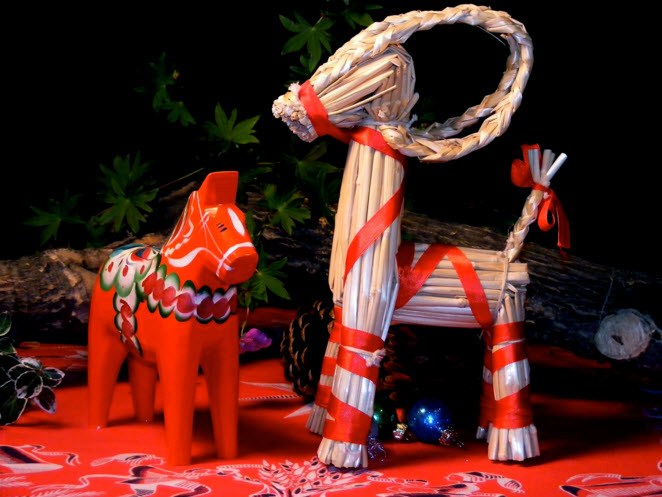 Say in Swedish:
Gott Nytt År!
[got nyut or]
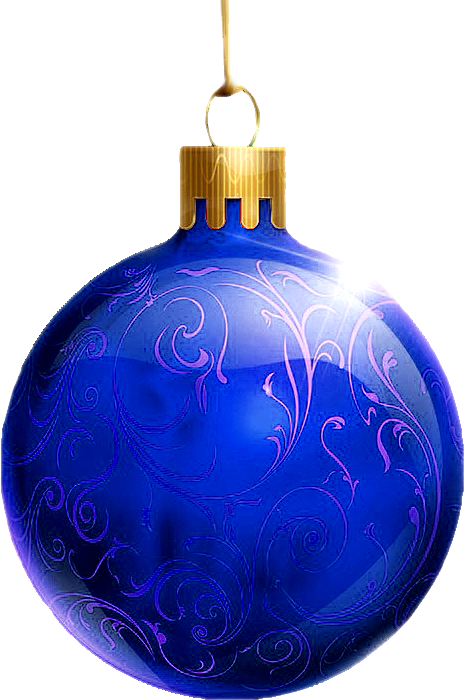 Guess the country
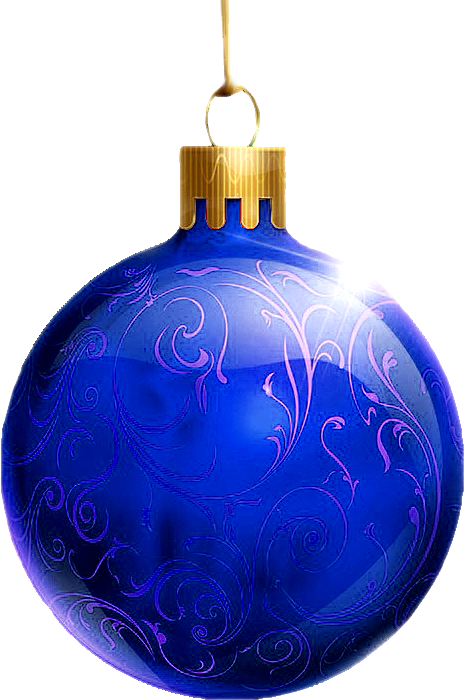 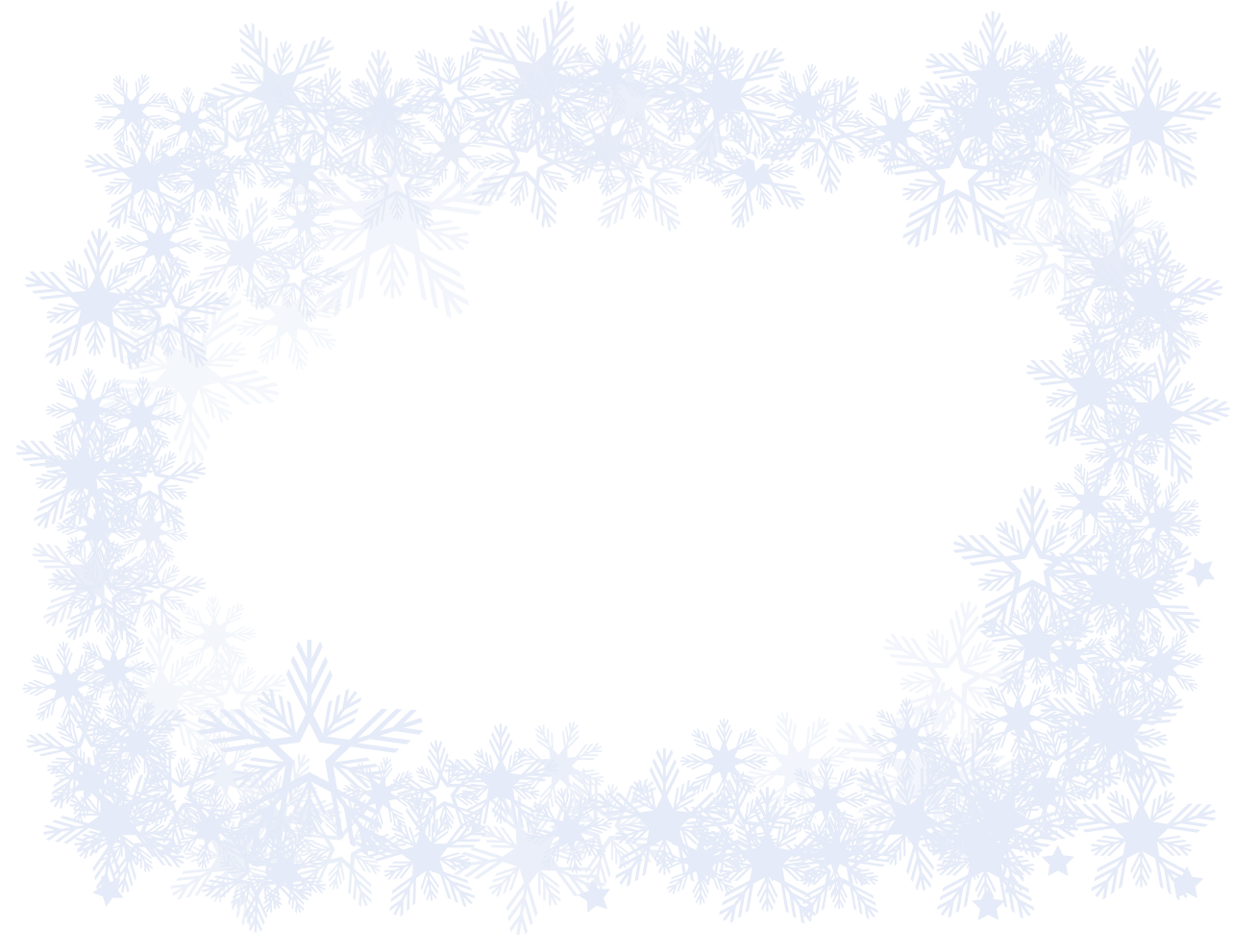 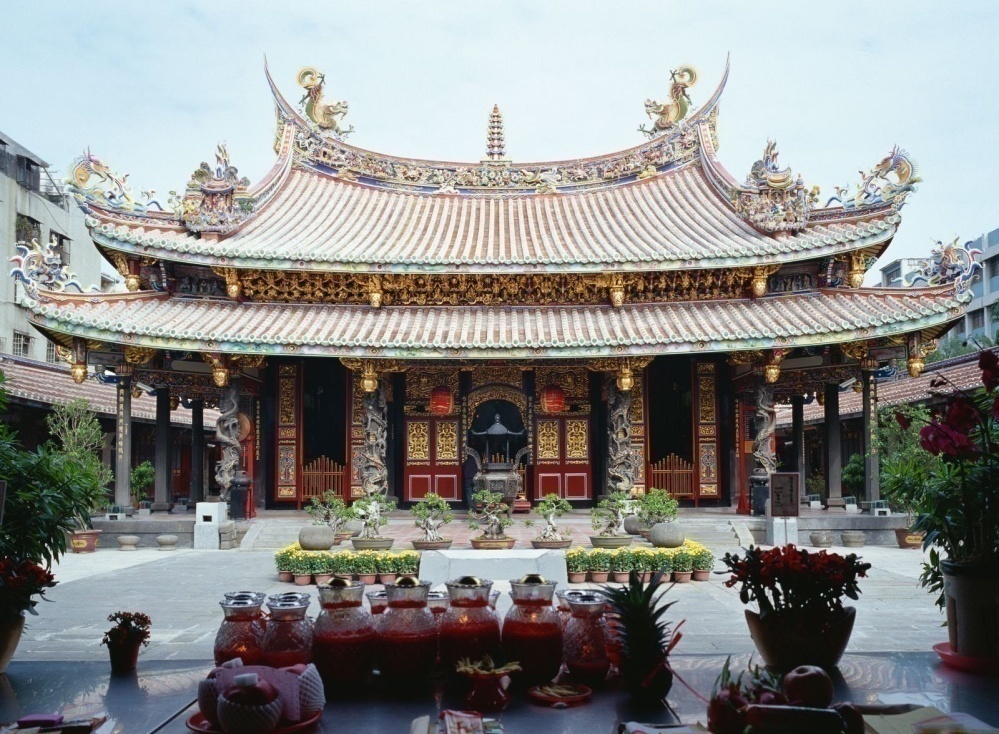 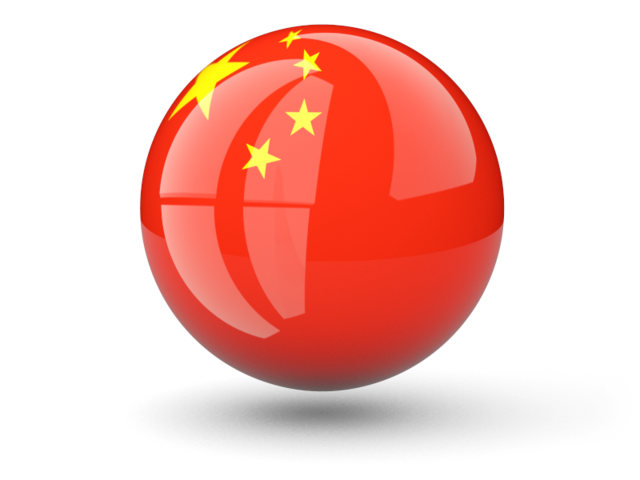 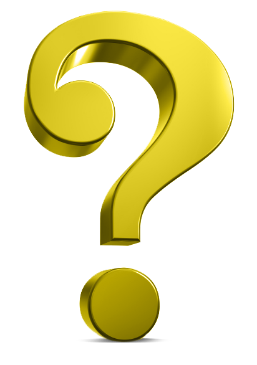 I
C
H
N
A
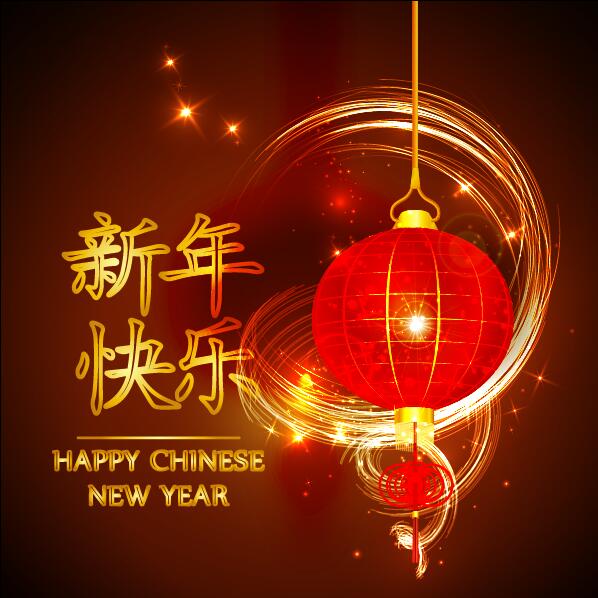 Chinese New Year, also known as Spring Festival in China, is China's most important traditional festival. Chinese New Year's Day is the first day of the Chinese lunar calendar. The date is different each year on the Gregorian calendar, but is always between January 21th and February 20th.
Streets and houses are decorated with red. Red is the main color for the festival. Red lanterns hang in streets. Red couplets and pictures of prosperity are pasted on doors.
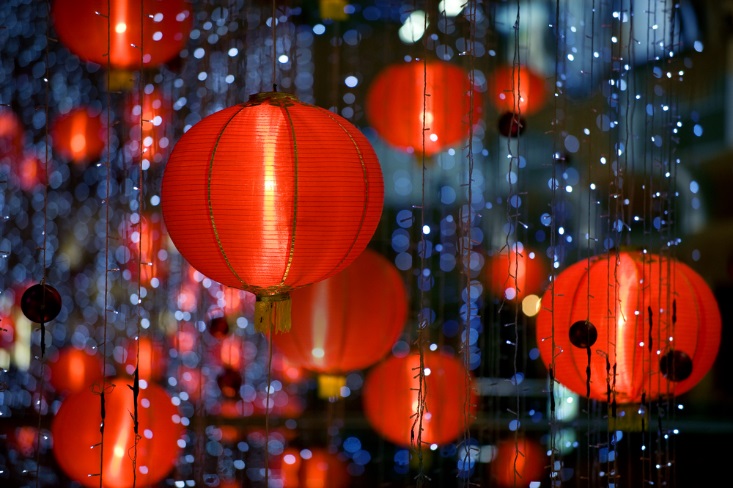 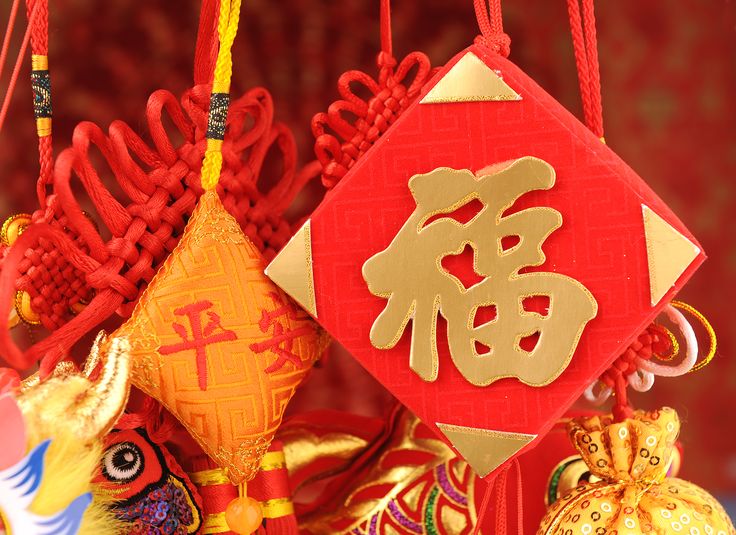 Many cultural activities are arranged during the festival such as firecrackers, ancestor worship, lion and dragon dances.
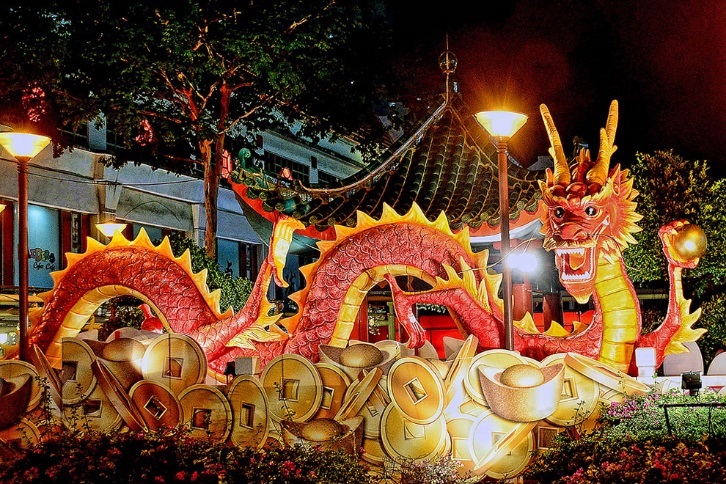 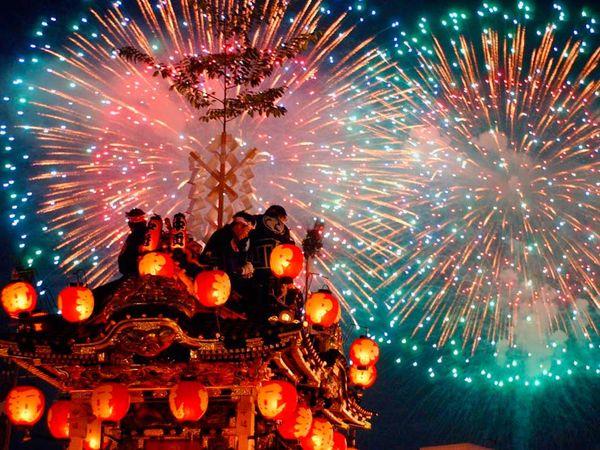 Like Christmas in the West, people exchange gifts during the Spring Festival. The most common gifts are red envelopes. Red envelopes have money in, and are given to children and seniors.
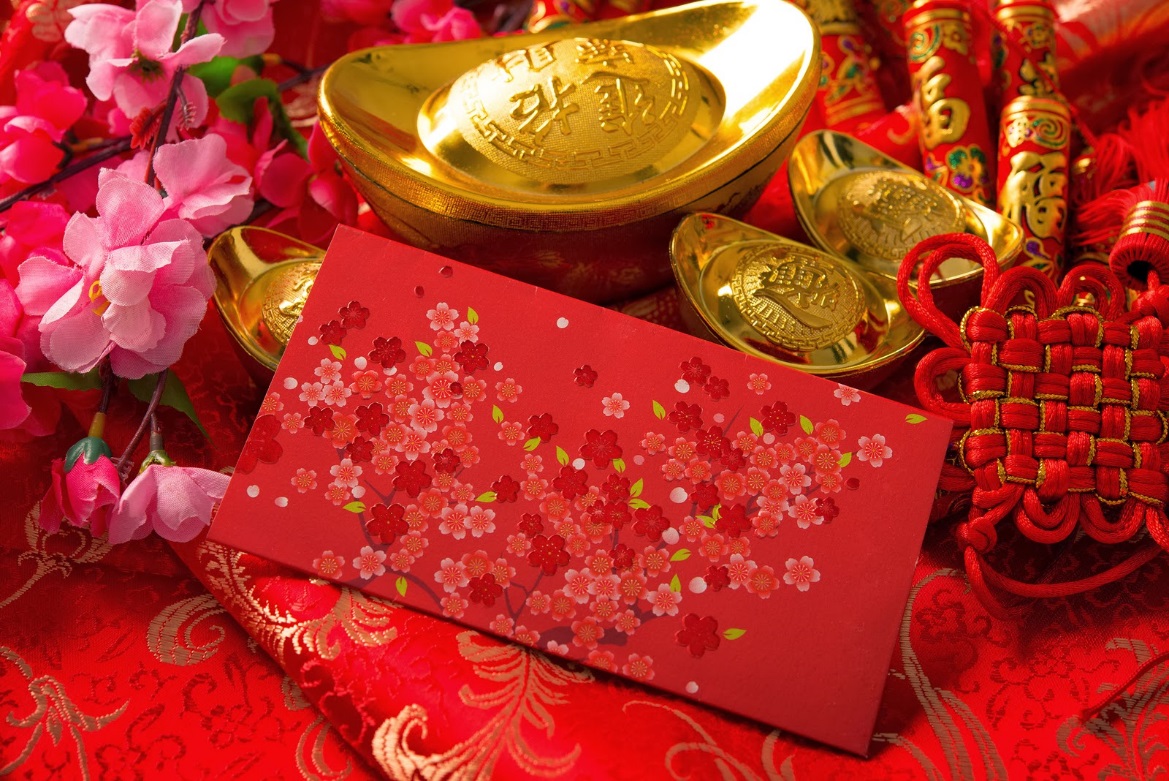 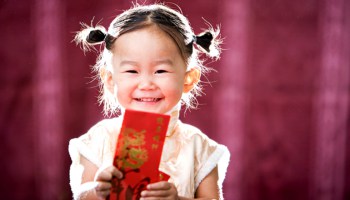 Say in Chinese :
新年好!
[sin nian haо]
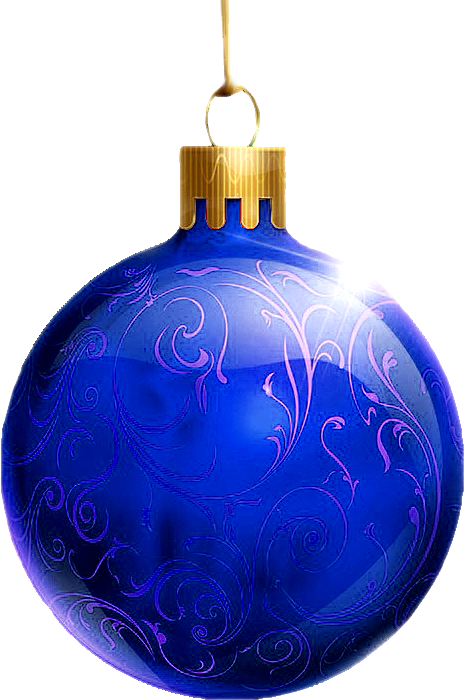 Guess the country
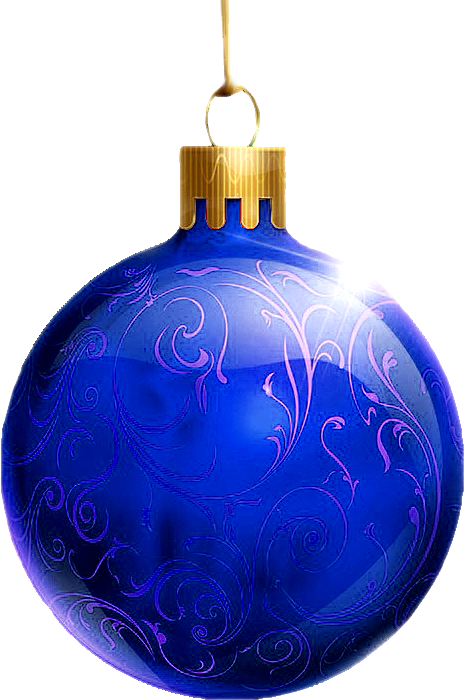 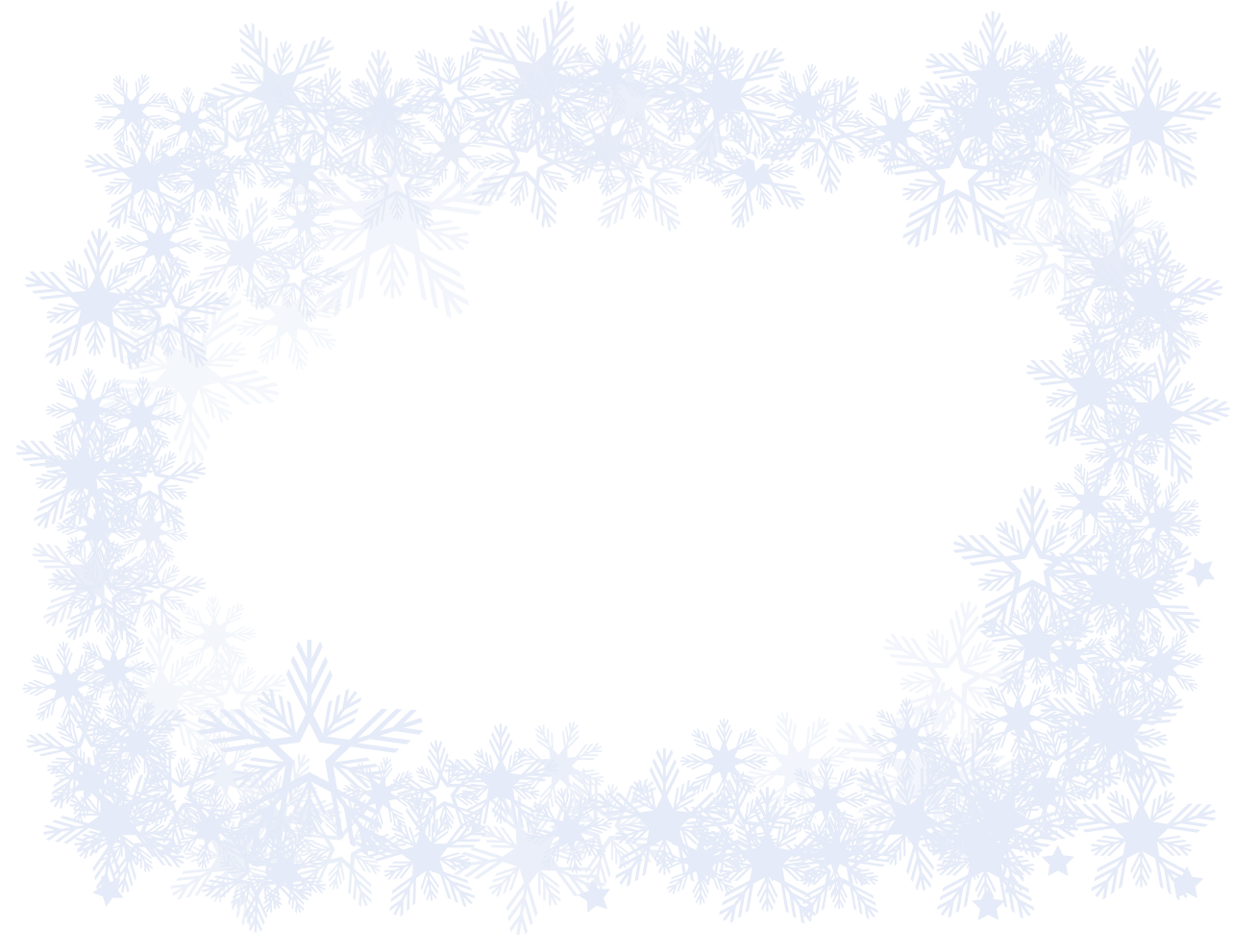 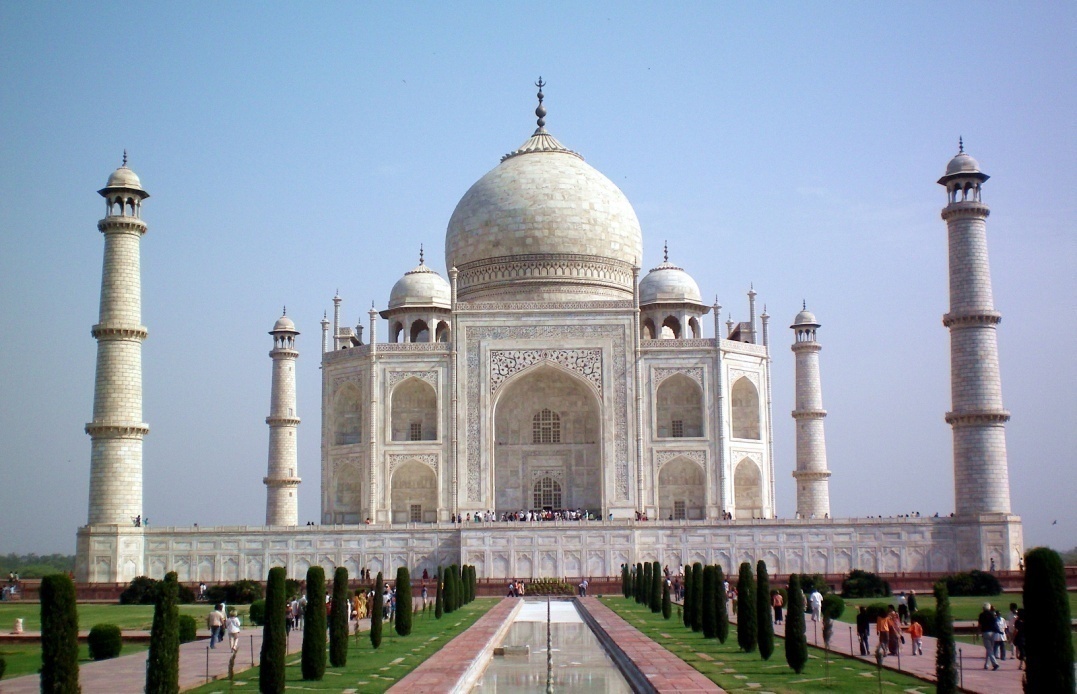 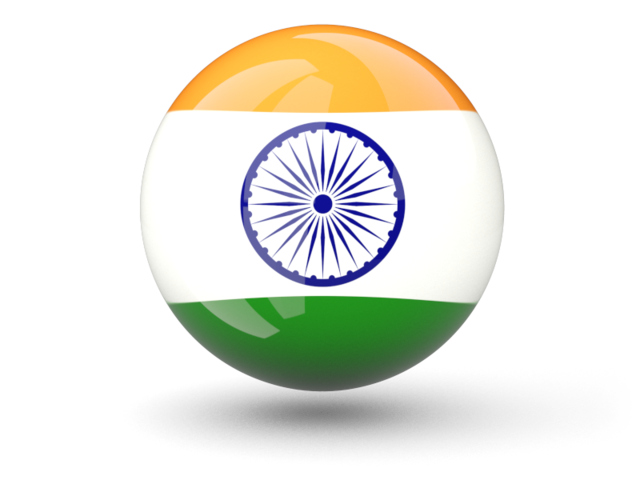 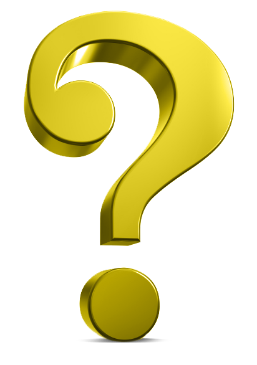 D
I
I
A
N
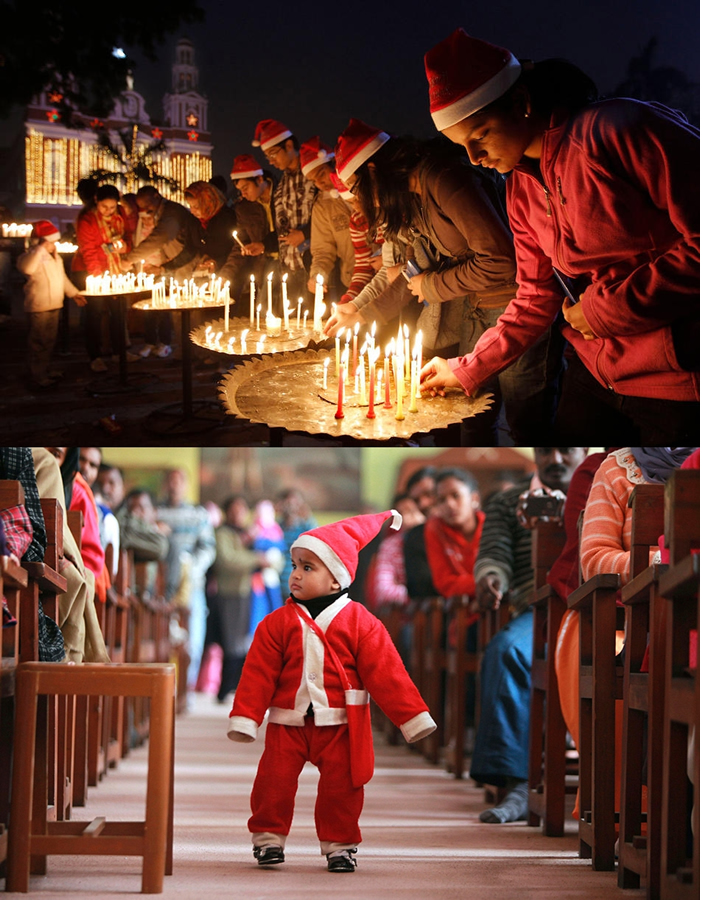 In different parts of India the New Year is celebrated  at different times of the year. But apart from the regional new years, India also celebrates the 1st day of January as a new beginning with the rest of the world.
The Festival of Lights, known as ‘Deepawali’ or ‘Diwali’ marks the beginning of the Hindu New Year. Its celebration includes millions of lights shining on housetops, outside doors and windows.
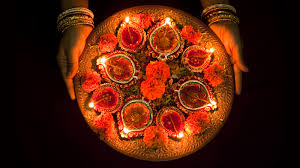 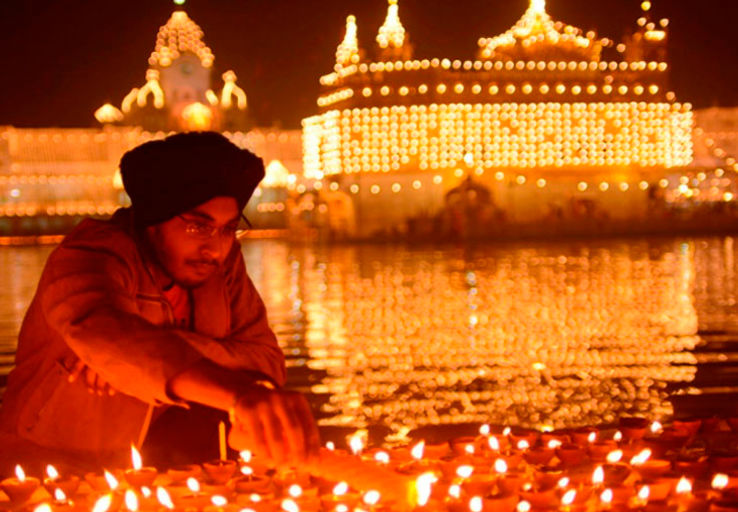 In the east, the festival is devoted to Goddess Lakshmi, the deity of wealth. Goddess Lakshmi brings gifts to children.
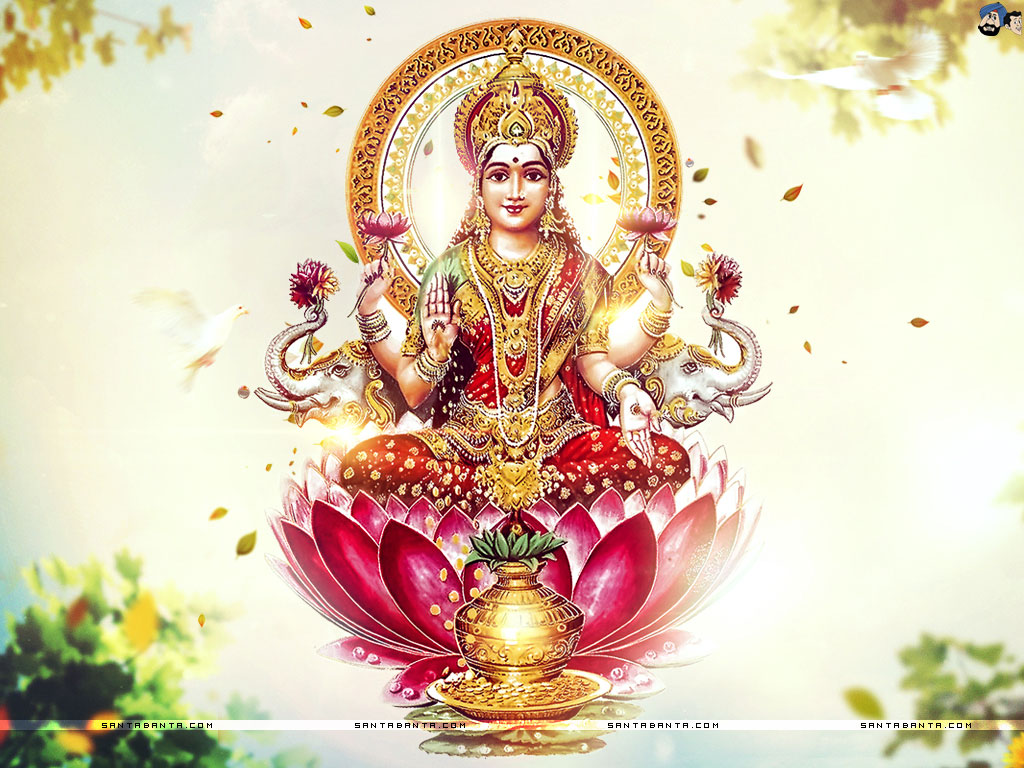 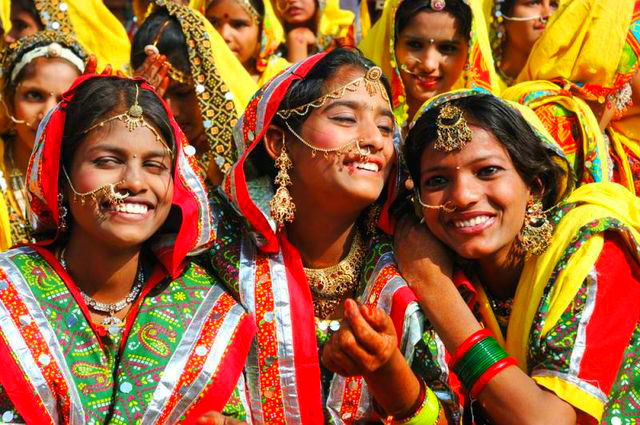 In the south, mothers place sweets, flowers and small gifts on a special tray. In the morning, children get their presents.
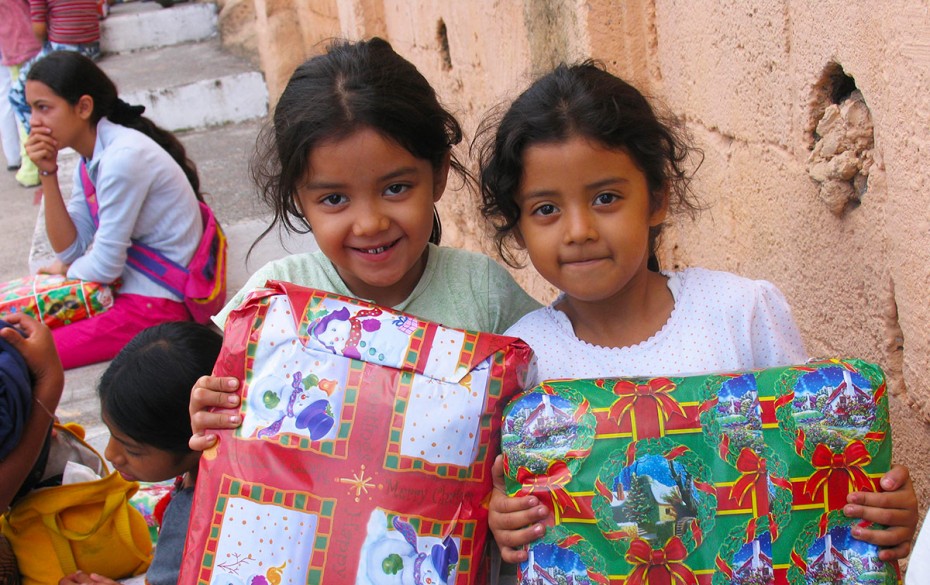 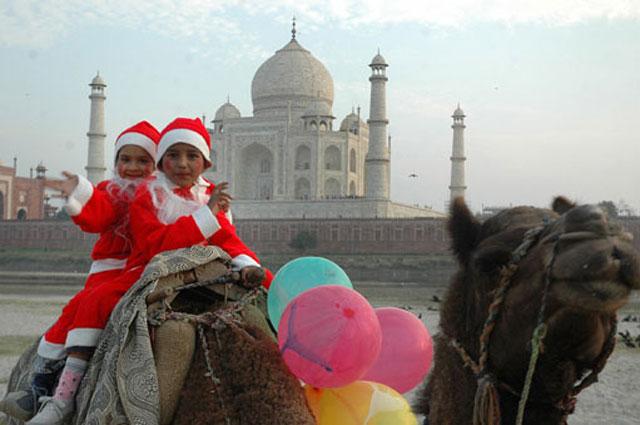 Say in Hindi :
नये साल की हार्दिक शुभकामनायें!
[naie saal ki haardik shubh-kaam-naien]
The New Year’s
quiz
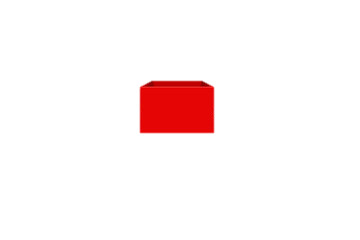 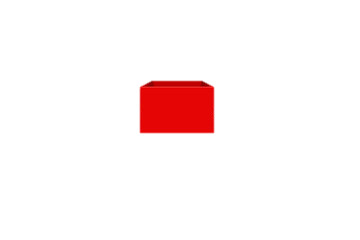 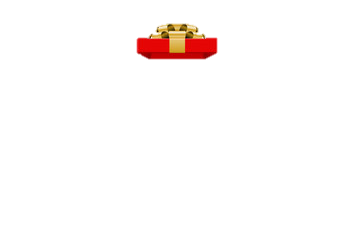 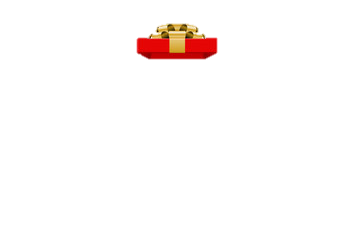 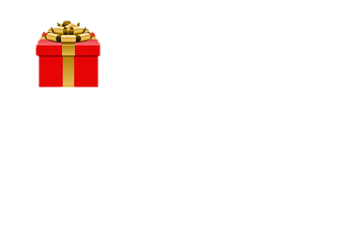 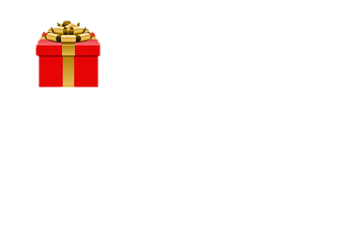 ?
?
1. When the New Year is celebrated in America ?
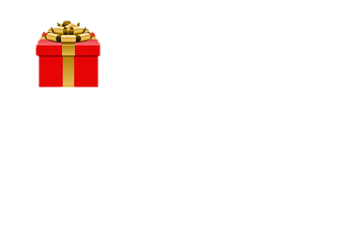 Yes!
a) on December 31st into January 1st
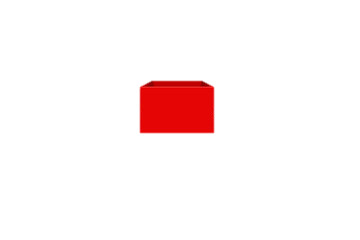 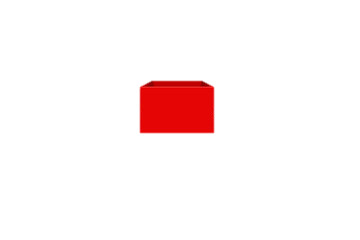 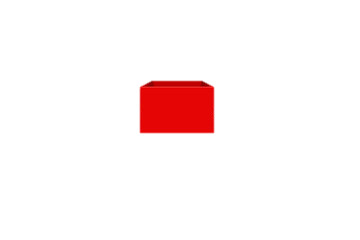 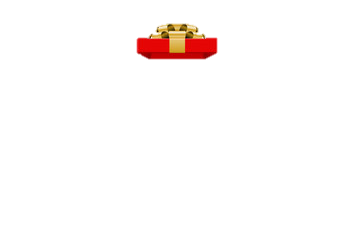 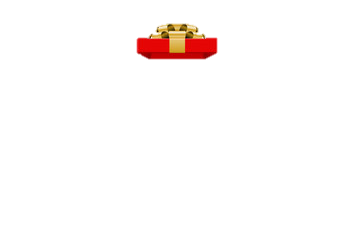 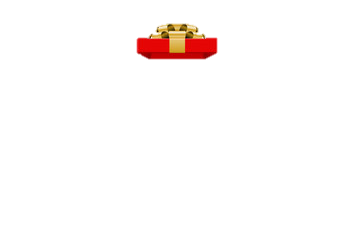 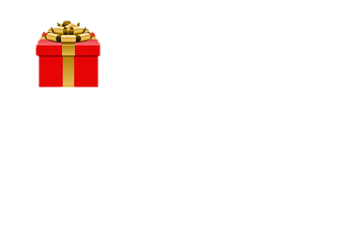 NO!
b) on the 26th to the 28th of December
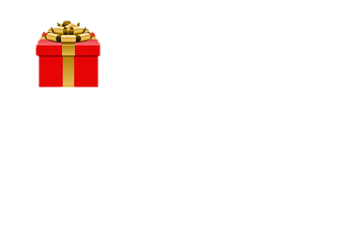 NO!
c) on the 22th to the 23th of December
2. What signals the start of the New Year in New York City?
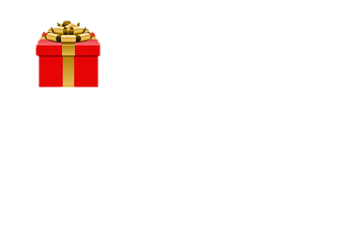 NO!
a) Egg dropping
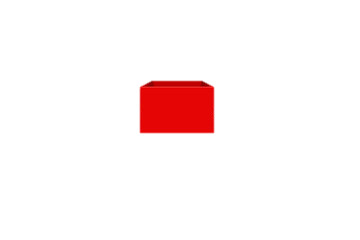 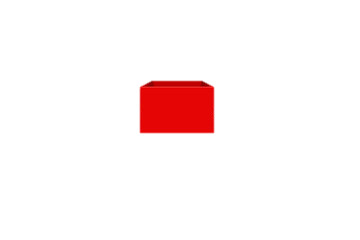 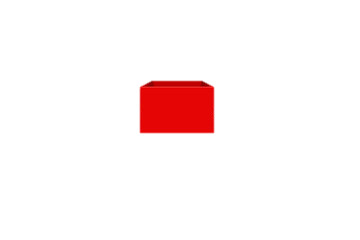 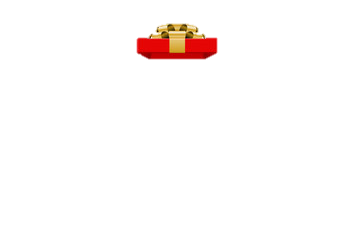 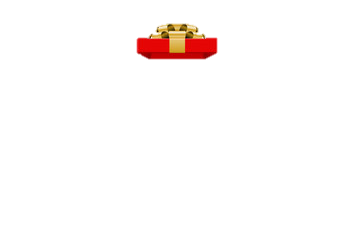 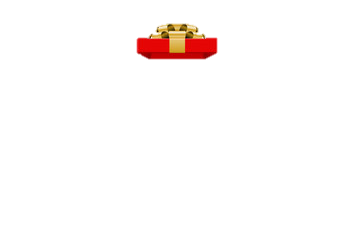 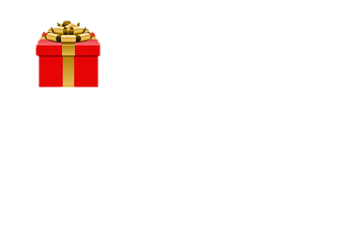 Yes!
b) Ball dropping
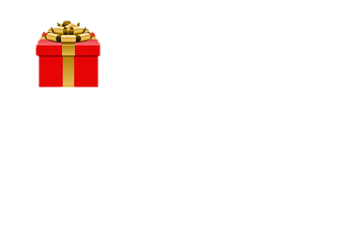 NO!
c) Star dropping
3. Americans decorate their houses with…
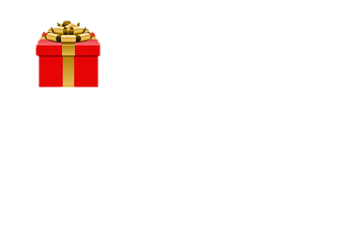 NO!
a) colorful ribbons
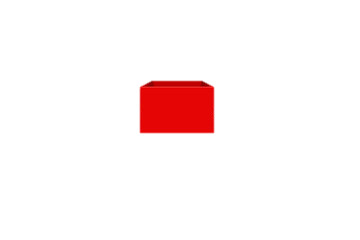 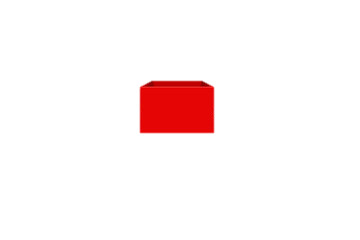 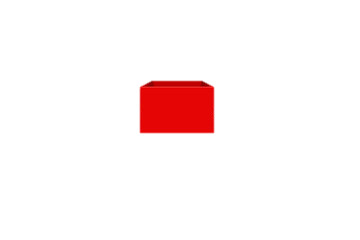 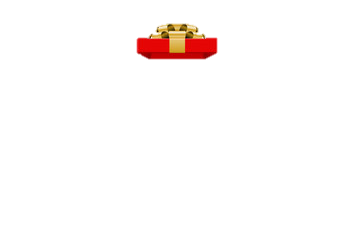 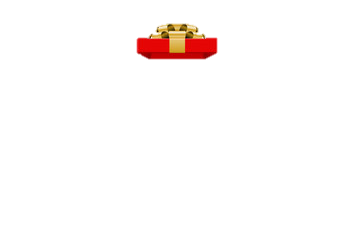 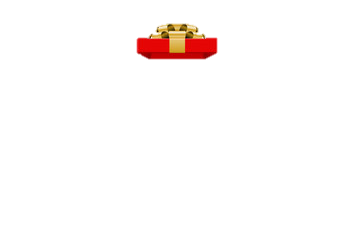 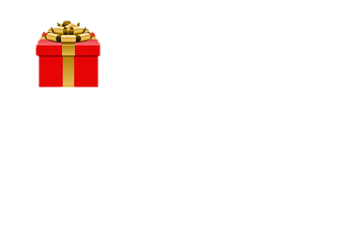 NO!
b) flowers
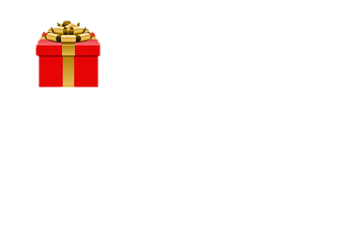 Yes!
c) flash lights
4. The New year in Brazil is a … holiday
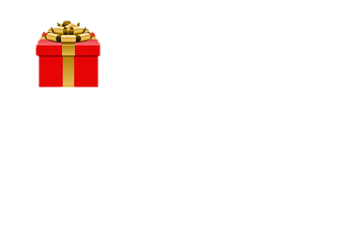 NO!
a) winter
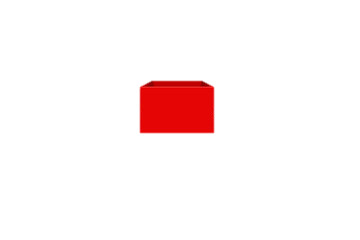 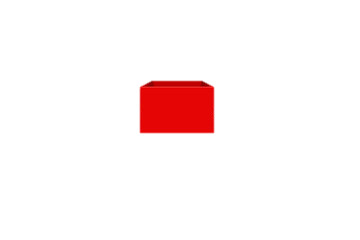 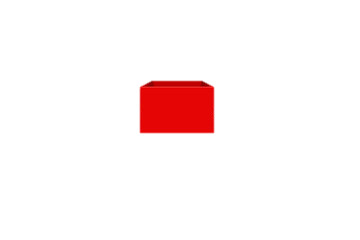 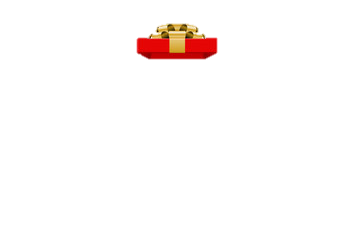 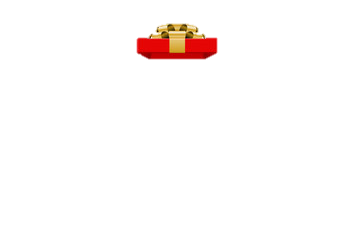 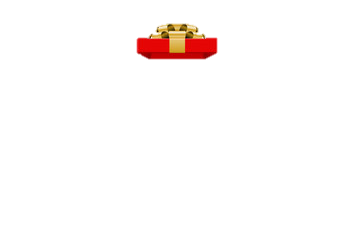 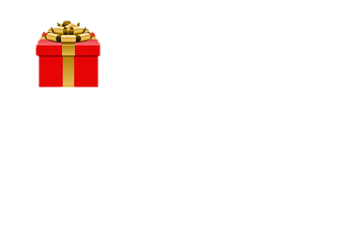 Yes!
b) summer
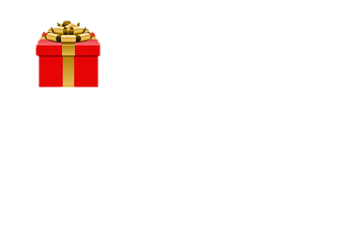 NO!
c) spring
5. In Brazil people celebrate New year with…
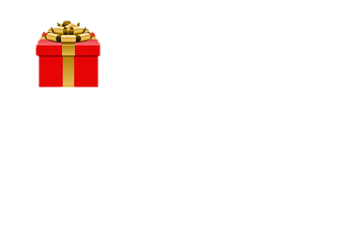 NO!
a) family
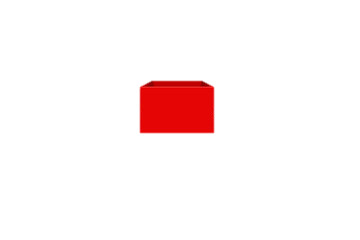 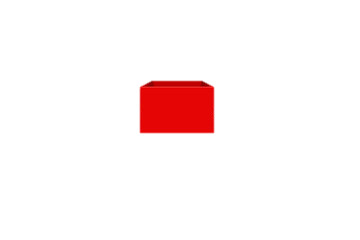 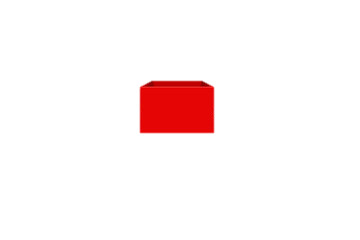 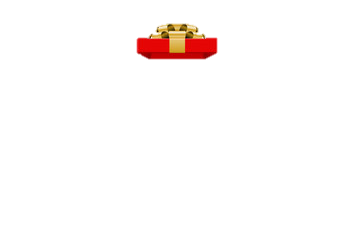 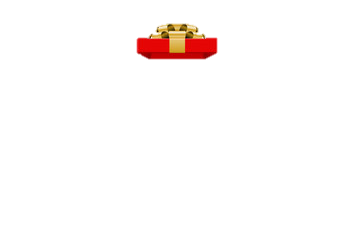 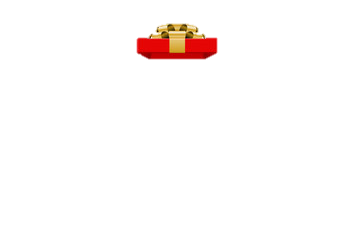 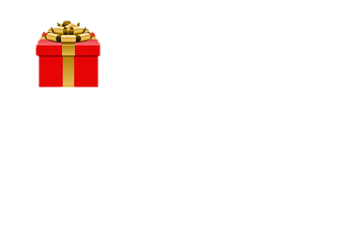 Yes!
b) friends
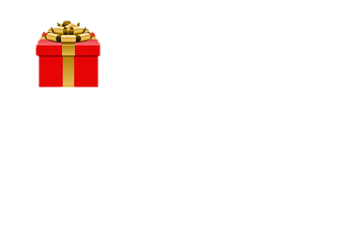 NO!
c) alone
6. Brazilians throw flowers into the ocean…
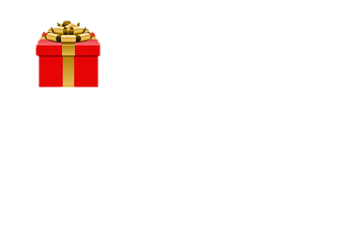 Yes!
a) as a present for goddess
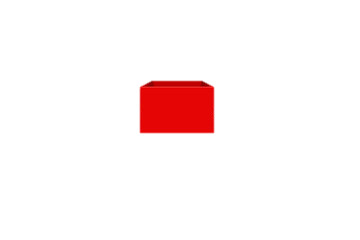 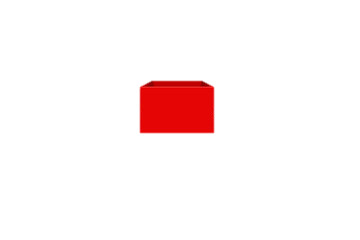 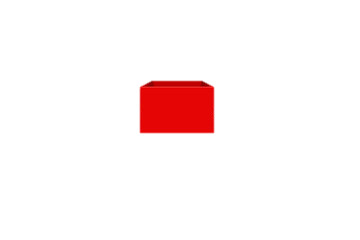 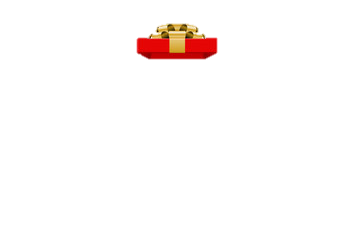 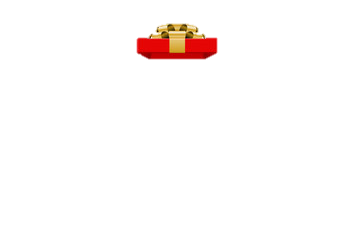 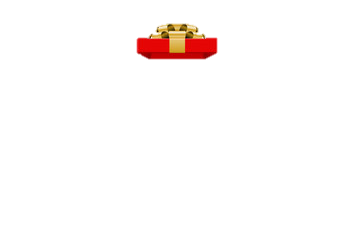 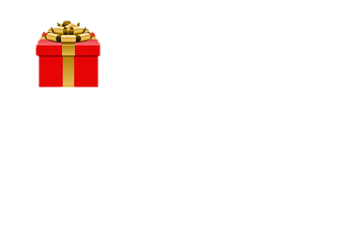 NO!
b) just for fun
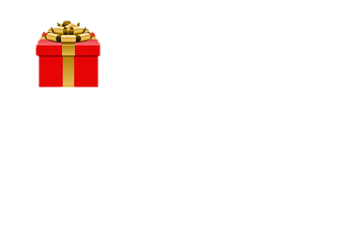 NO!
c) as a decoration
7. People in German give each other four-leaf clover…
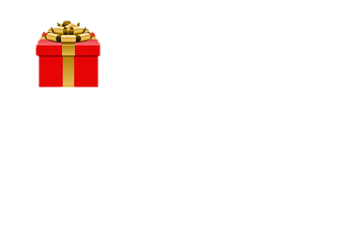 NO!
a) as a symbol of wealth
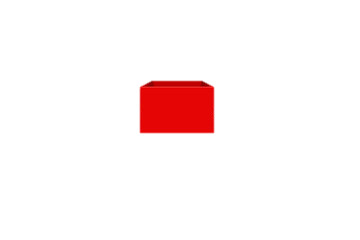 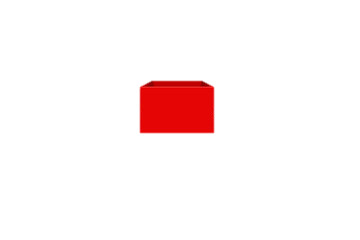 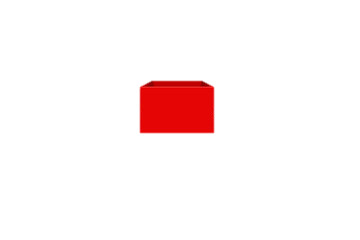 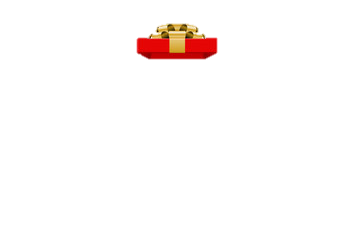 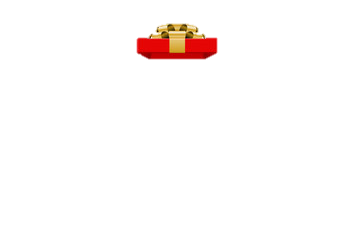 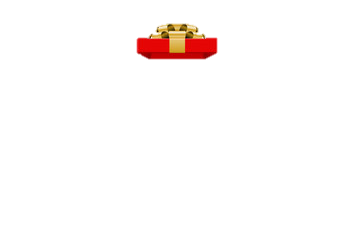 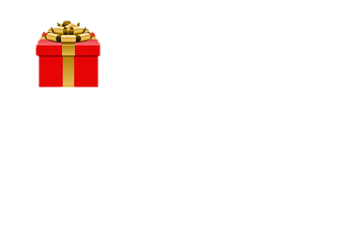 Yes!
b) as a symbol of good luck
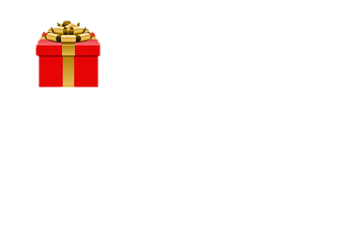 NO!
c) as a symbol of love
8. How the New Year is called in Germany?
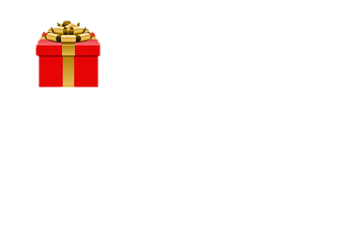 NO!
a) Geschenk
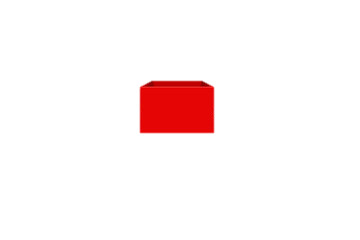 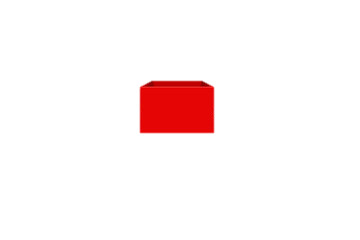 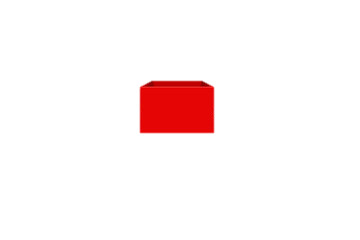 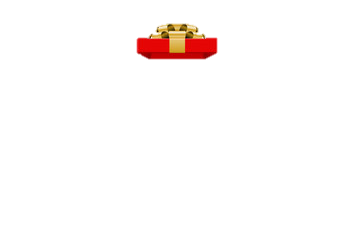 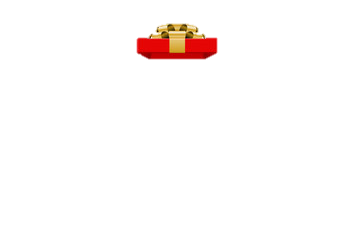 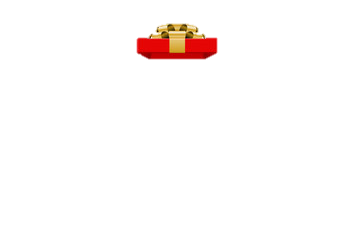 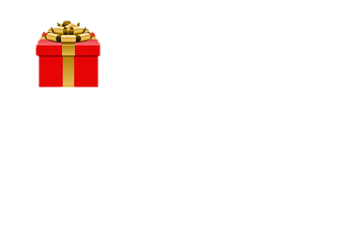 NO!
b) Kühle
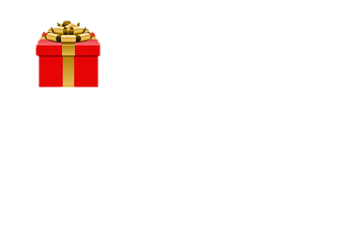 Yes!
c) Neujahr
9. French love to decorate their homes and banquet tables with…
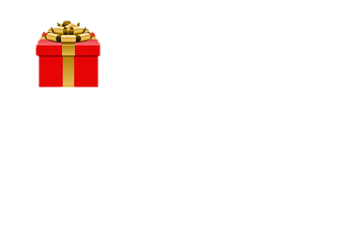 Yes!
a) twigs of mistletoe
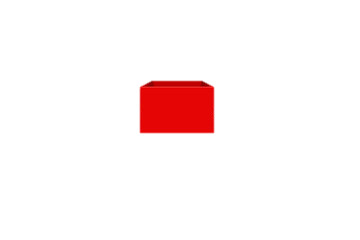 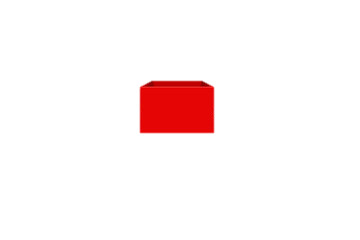 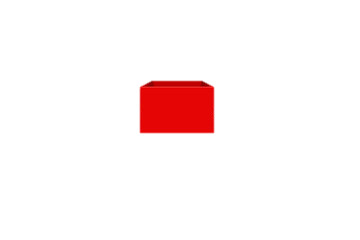 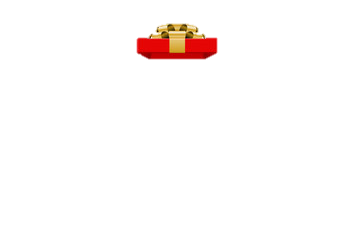 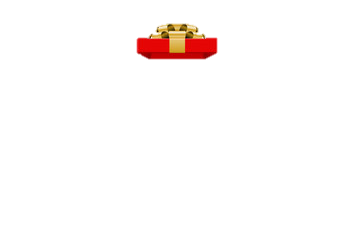 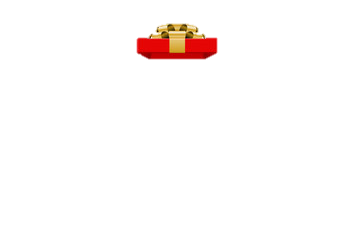 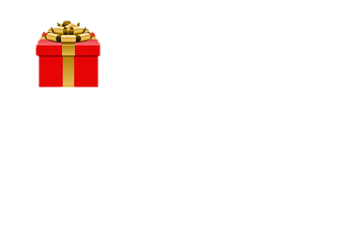 NO!
b) twigs of burdock
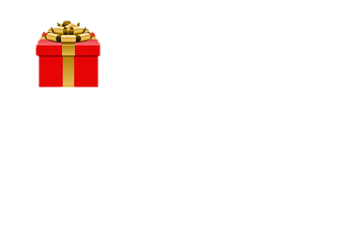 NO!
c) twigs of rosemary
10. What are traditional New Year’s dishes in France?
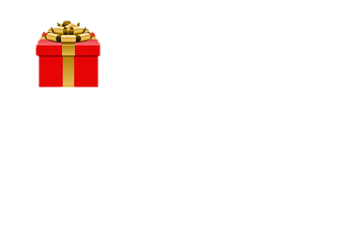 NO!
a) turkey and pumpkin pie
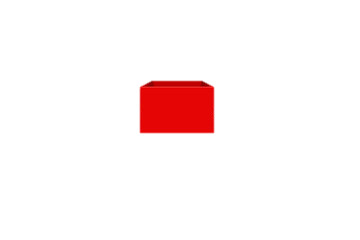 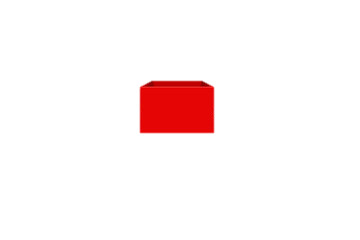 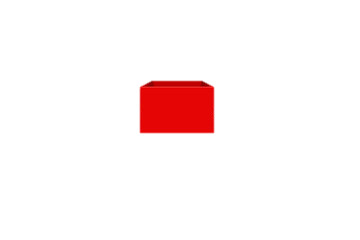 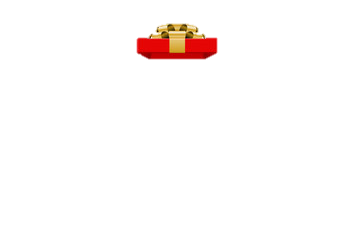 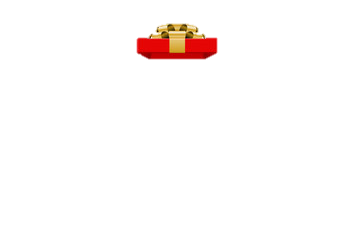 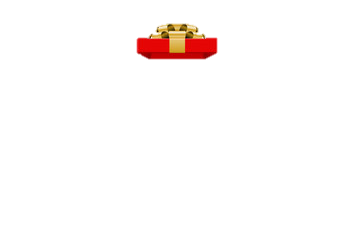 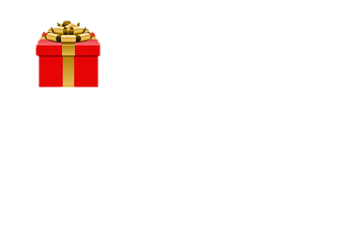 NO!
b) roast beef and ice cream
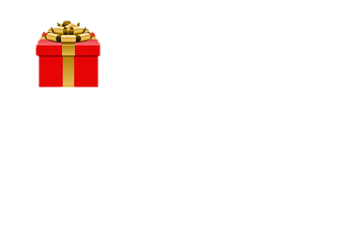 Yes!
c) pancakes and foie gras
11. What is the most popular Italian New Year’s tradition?
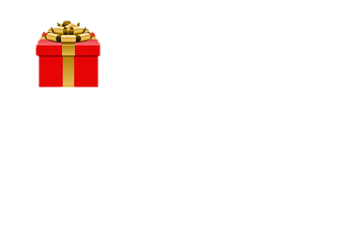 NO!
a) to buy new furniture
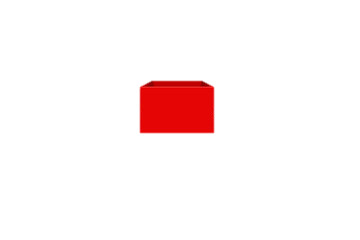 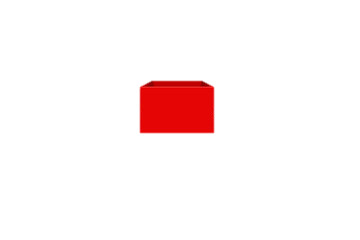 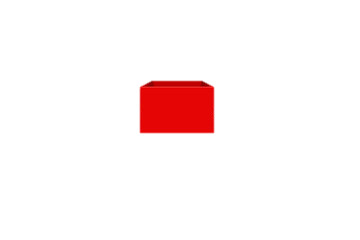 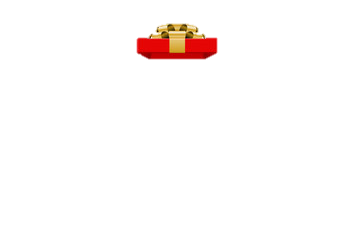 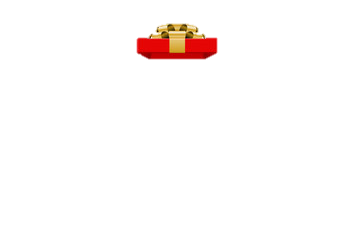 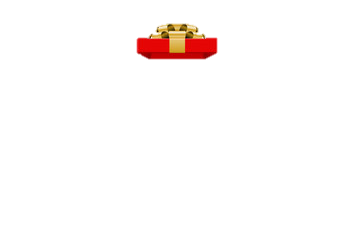 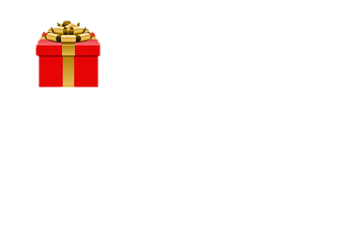 Yes!
b) to throw away old things
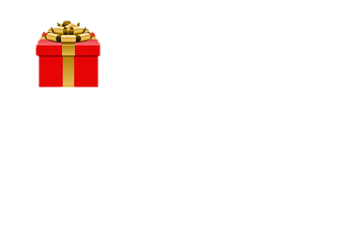 NO!
c) to wash shoes
12. Italians believe that wearing something red on New Year’s Day will bring them …
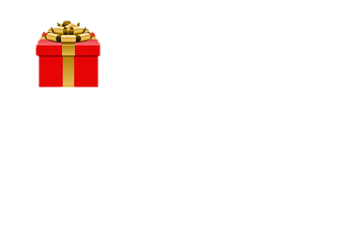 NO!
a) a lot of money
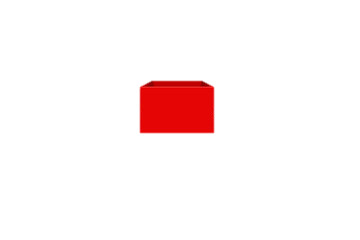 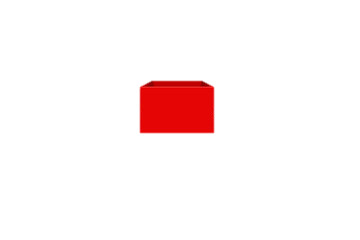 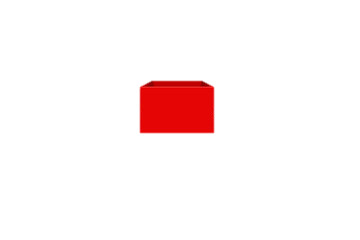 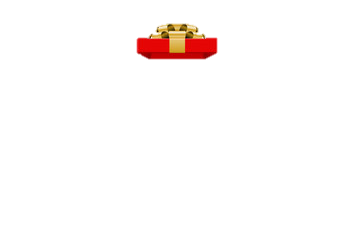 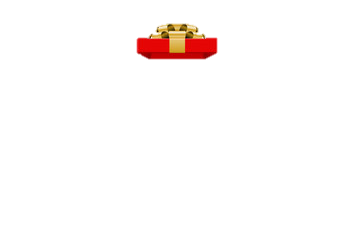 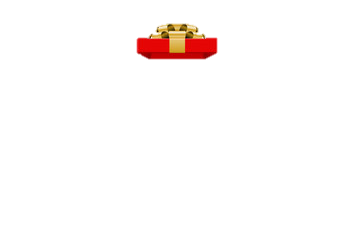 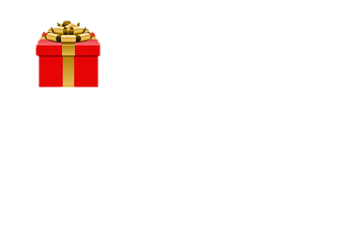 Yes!
b) good luck
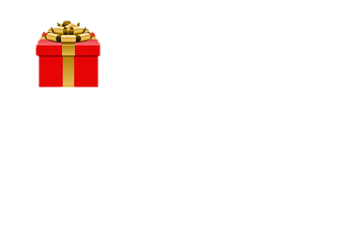 NO!
c) good health
13. Where is the longest New Year holiday?
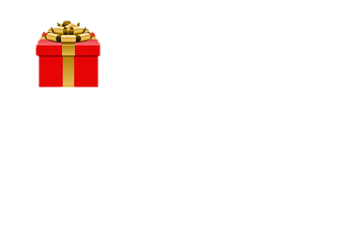 Yes!
a) in the Kingdom of Sweden
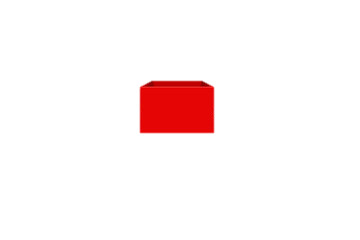 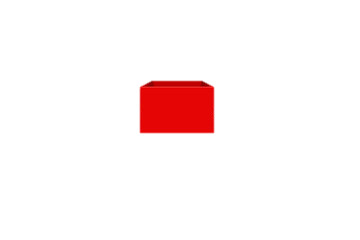 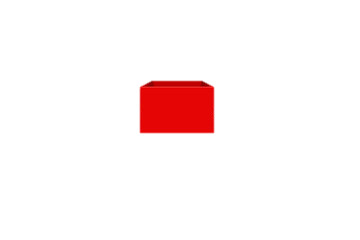 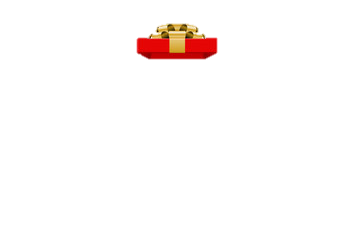 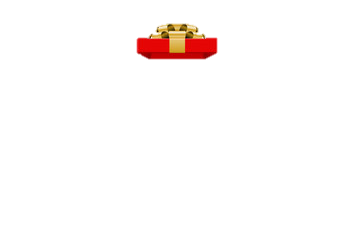 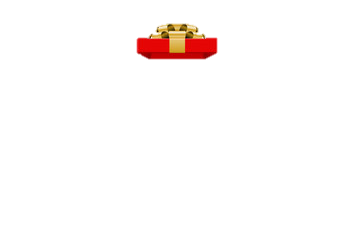 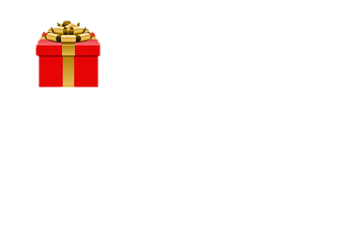 NO!
b) in the United Kingdom
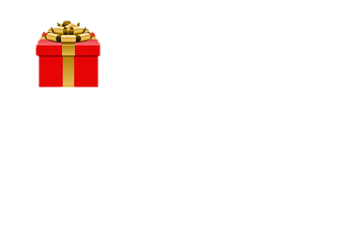 NO!
c) in the Russian Federation
14. The Swedes like to decorate their New Year's trees by…
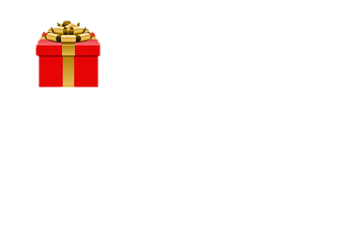 NO!
a) candles
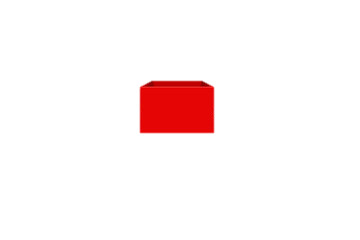 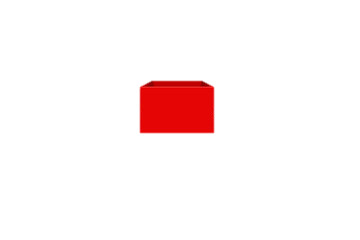 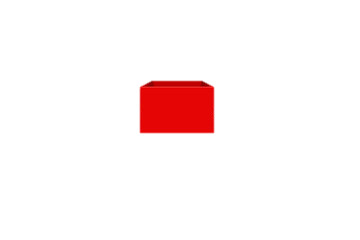 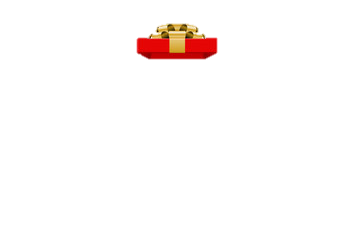 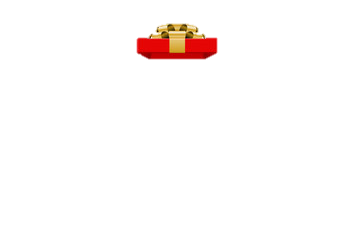 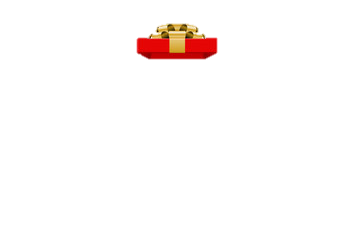 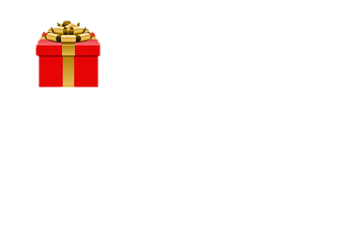 NO!
b) candies
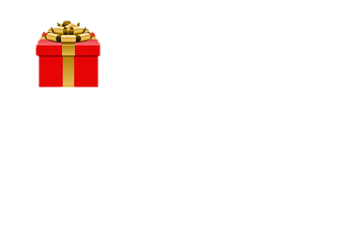 Yes!
c) straw toys
15. What is one of the oldest Swedish national attributes?
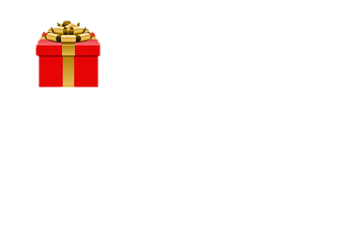 NO!
a) a straw horse
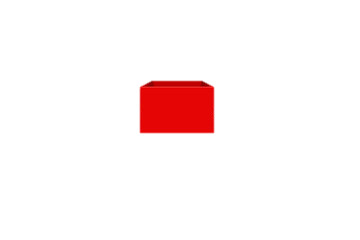 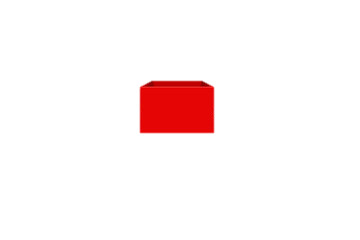 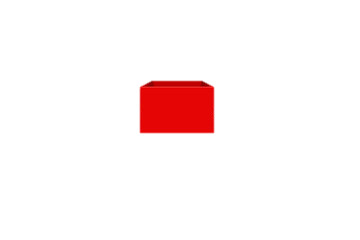 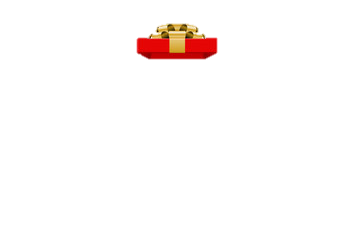 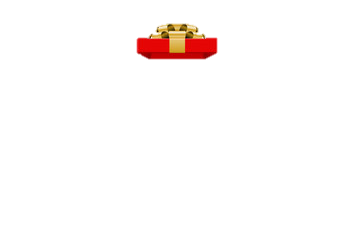 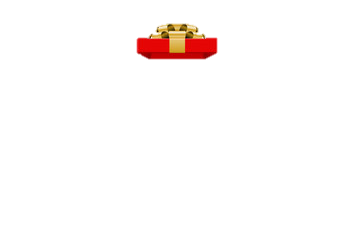 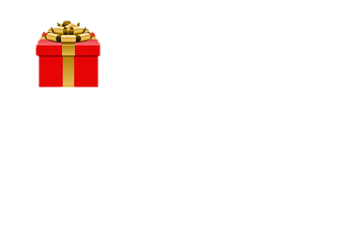 Yes!
b) a straw goat
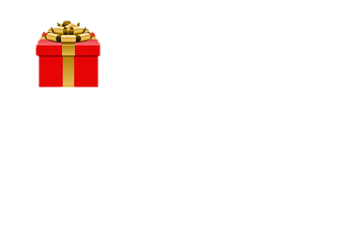 NO!
c) a straw donkey
16. Chinese New Year is also known as…
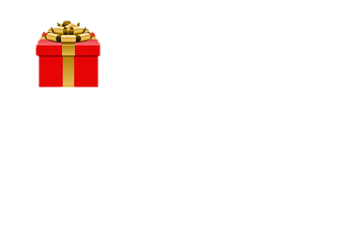 NO!
a) Winter Festival
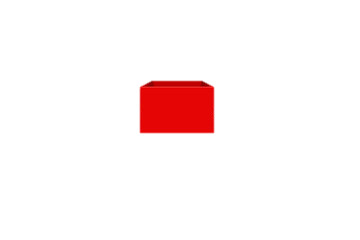 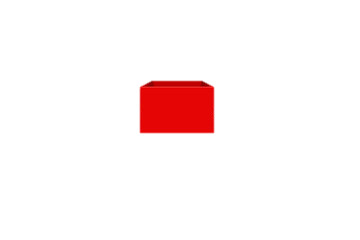 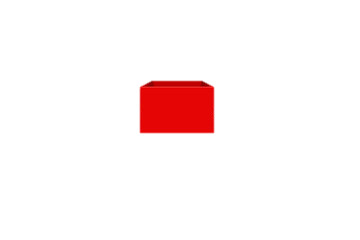 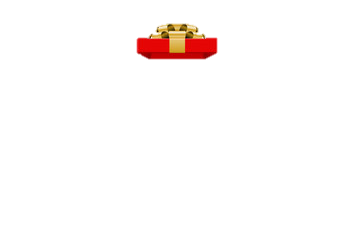 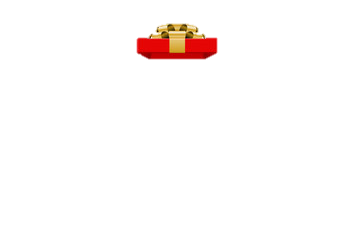 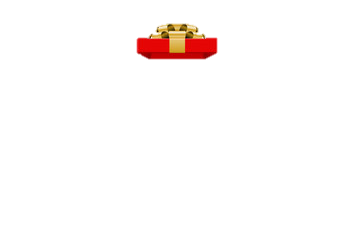 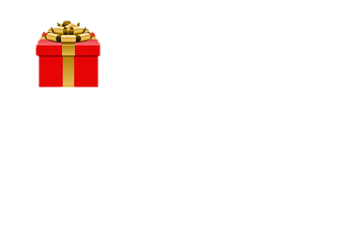 NO!
b) Summer Festival
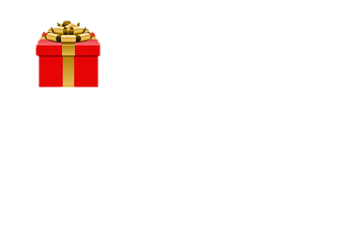 Yes!
c) Spring Festival
17. Chinese New Year's Day is the first day of…
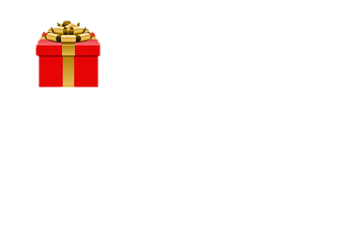 Yes!
a) Lunar calendar
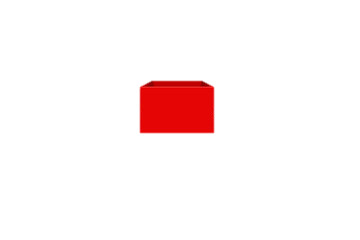 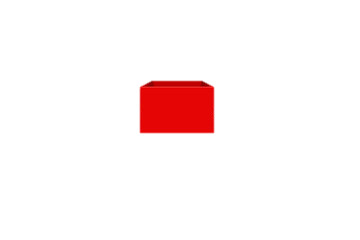 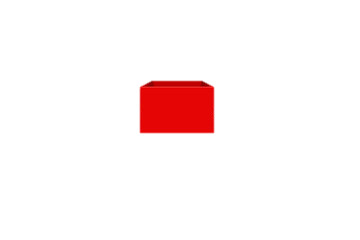 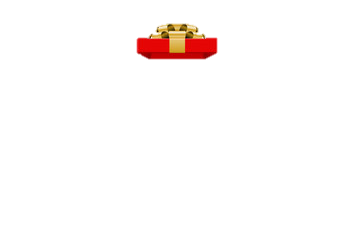 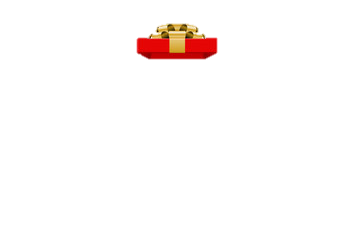 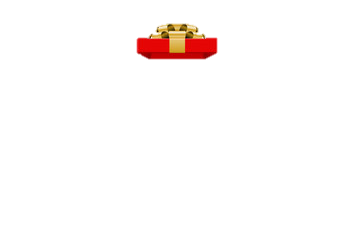 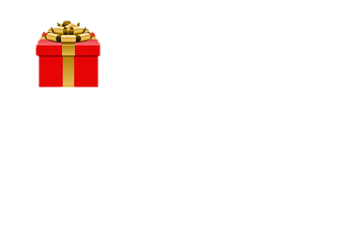 NO!
b) Gregorian calendar
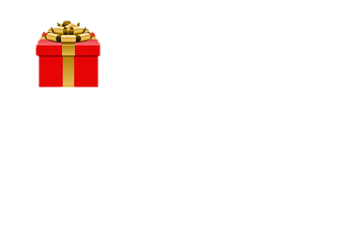 NO!
c) Solar calendar
18. What is the main color for the Chinese New Year?
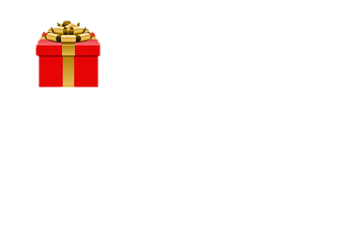 NO!
a) yellow
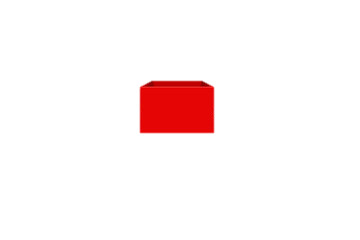 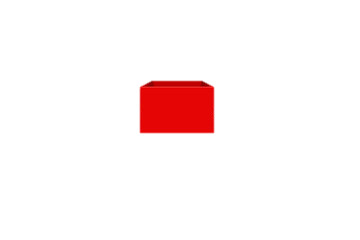 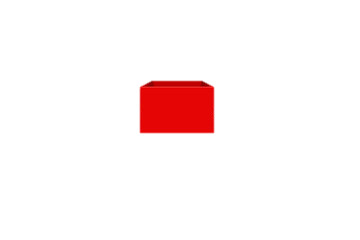 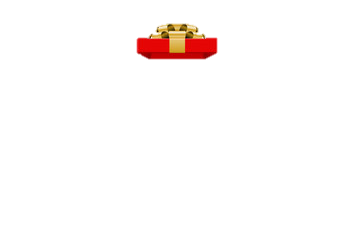 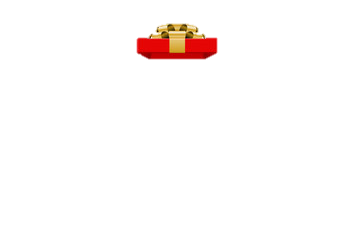 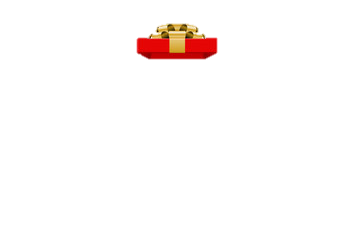 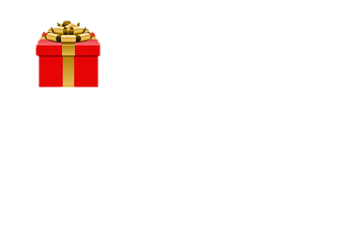 NO!
b) pink
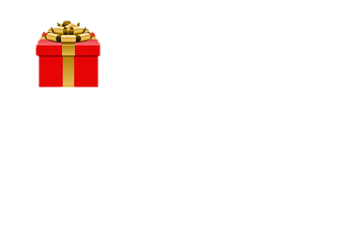 Yes!
c) red
19. ‘Diwali’ that marks the beginning of the Hindu New Year is also known as…
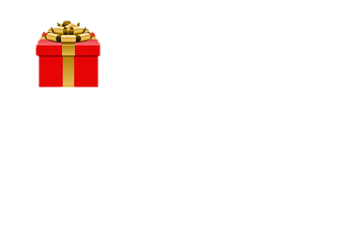 NO!
a) The Festival of Flowers
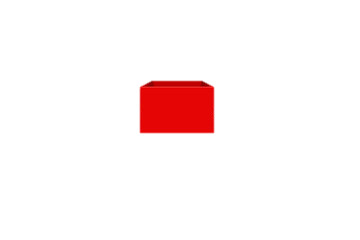 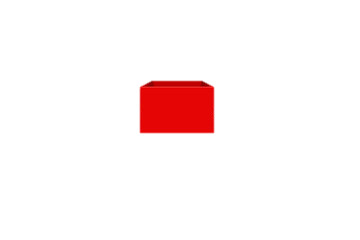 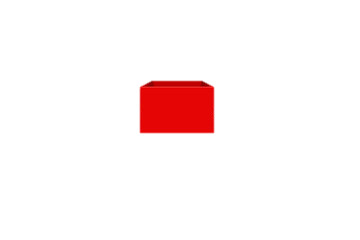 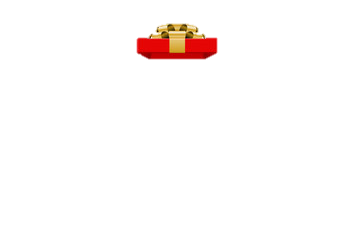 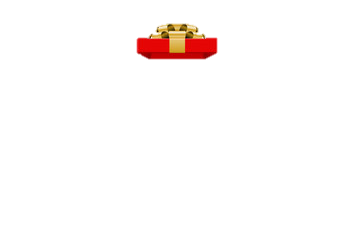 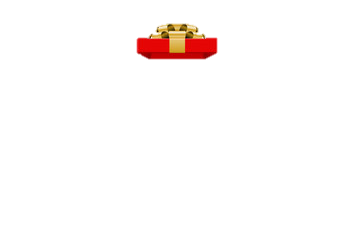 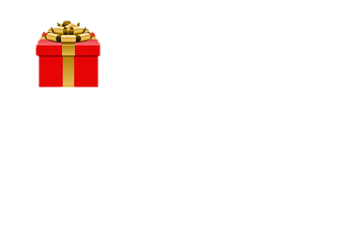 Yes!
b) The Festival of Lights
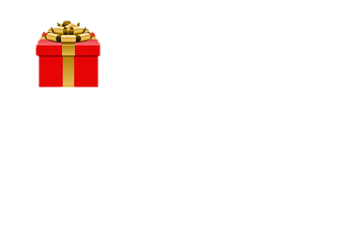 NO!
c) The Festival of Lanterns
20. Who brings gifts to children in India?
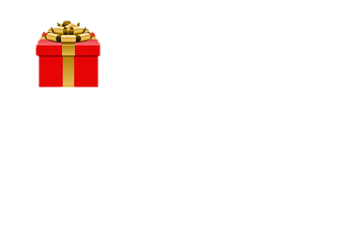 NO!
a) Father Frost
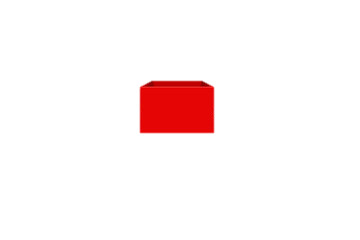 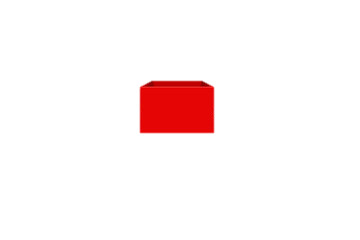 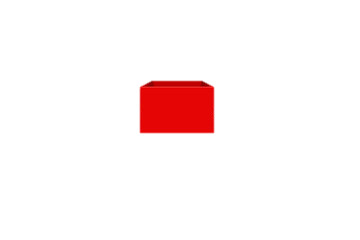 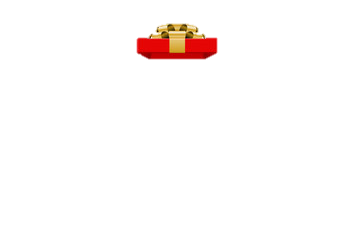 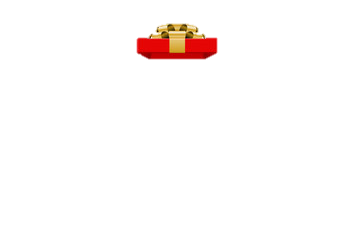 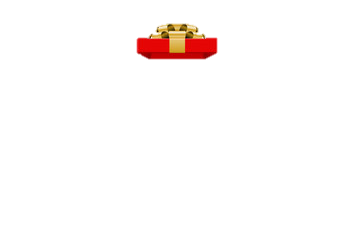 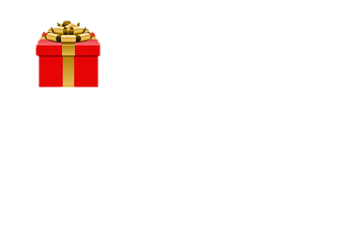 NO!
b) Goddess Saraswati
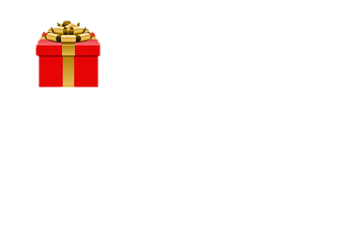 Yes!
c) Goddess Lakshmi
Well Done!
Happy new year!